EPIDEMIOLOGIA DE LAS INFECCIONES POR EL VIRUS DE PAPILOMA HUMANO
Lic. Carlos Hugo García Vásquez
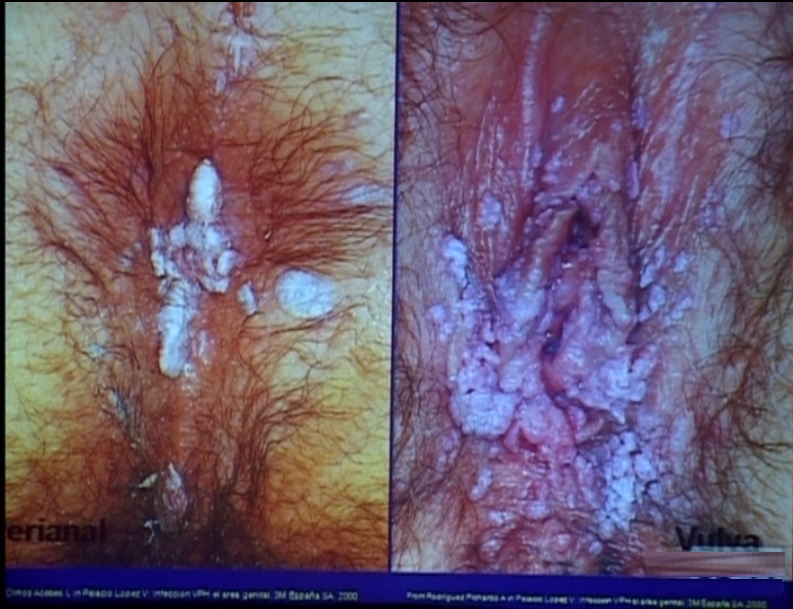 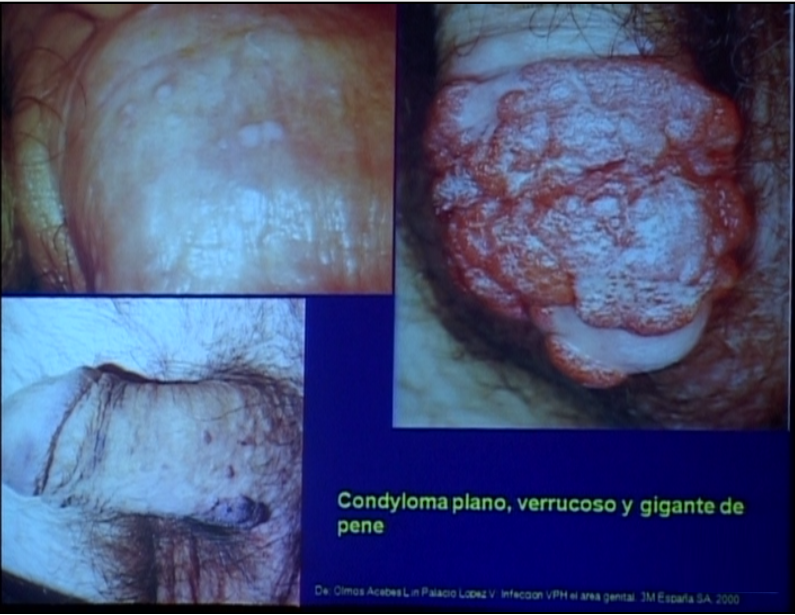 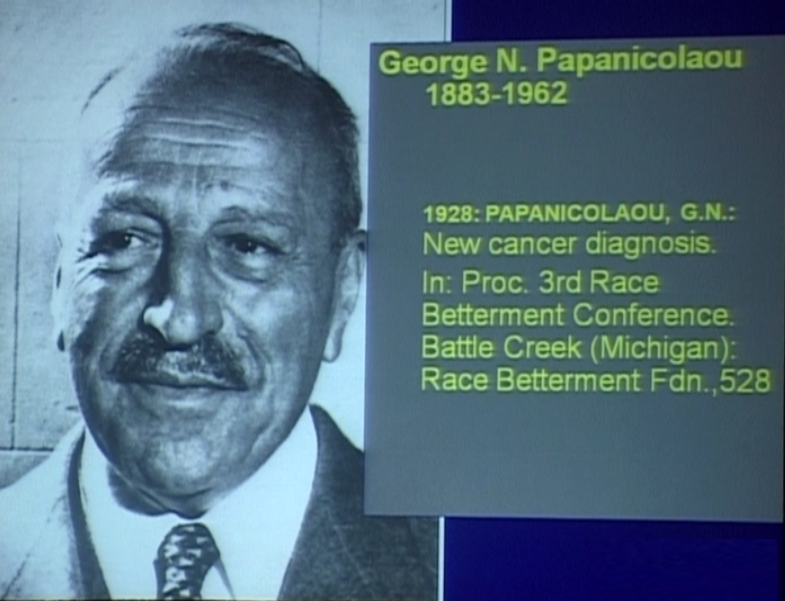 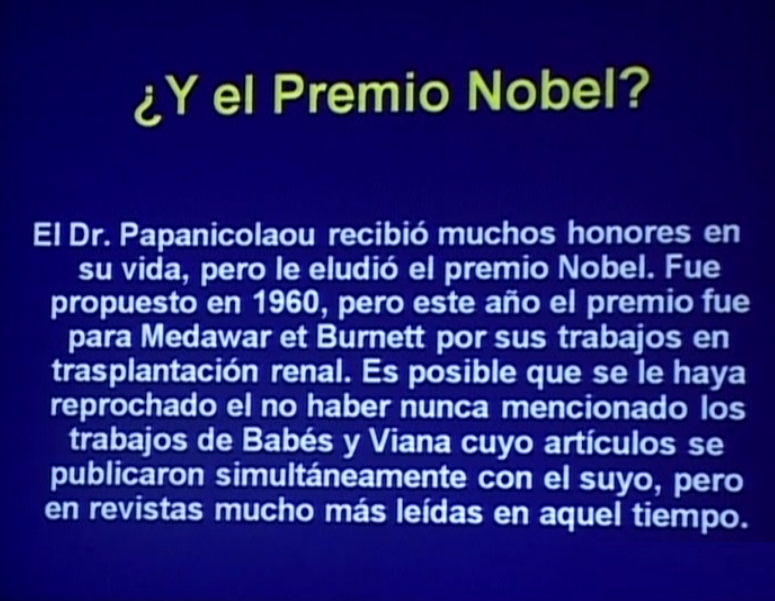 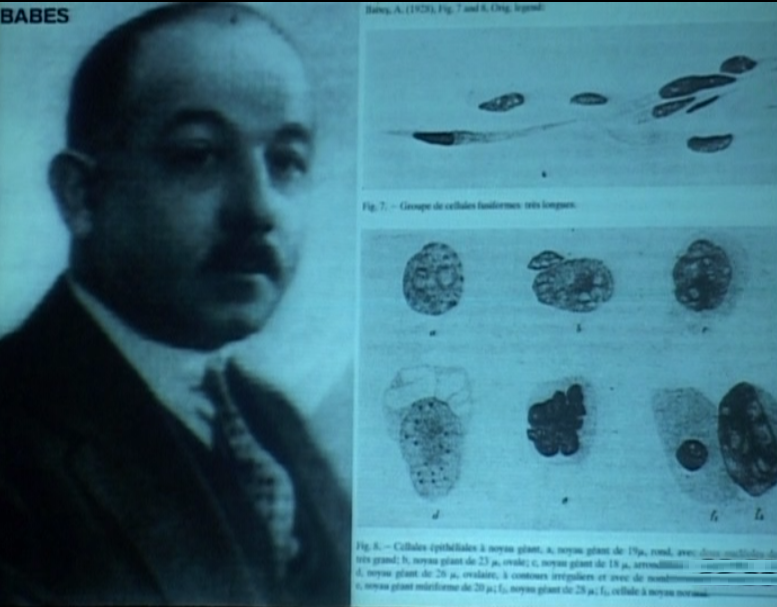 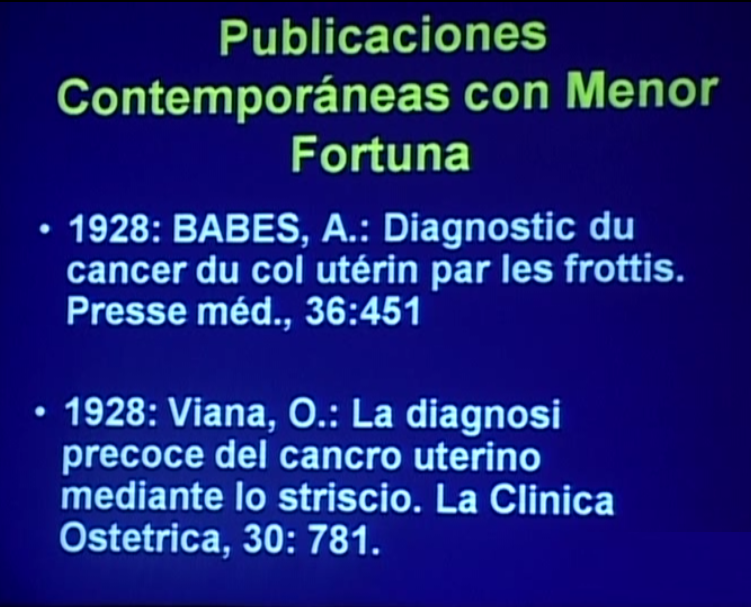 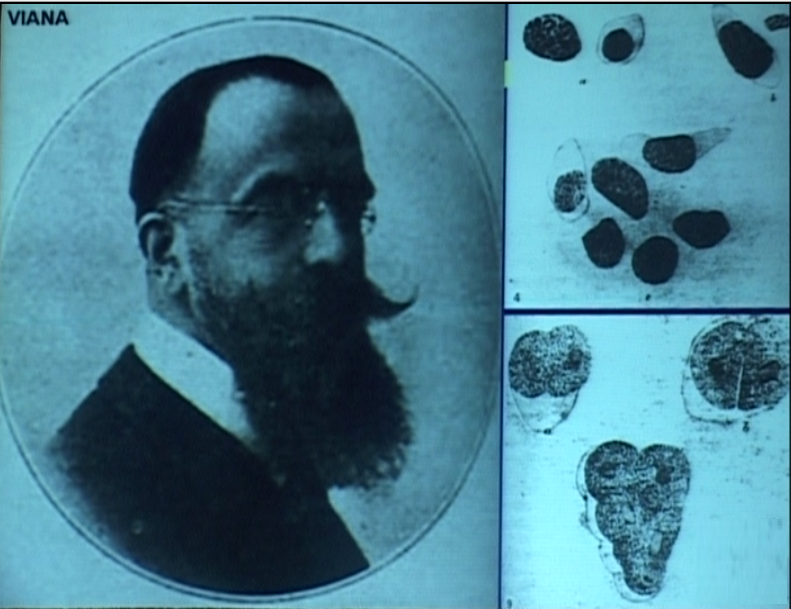 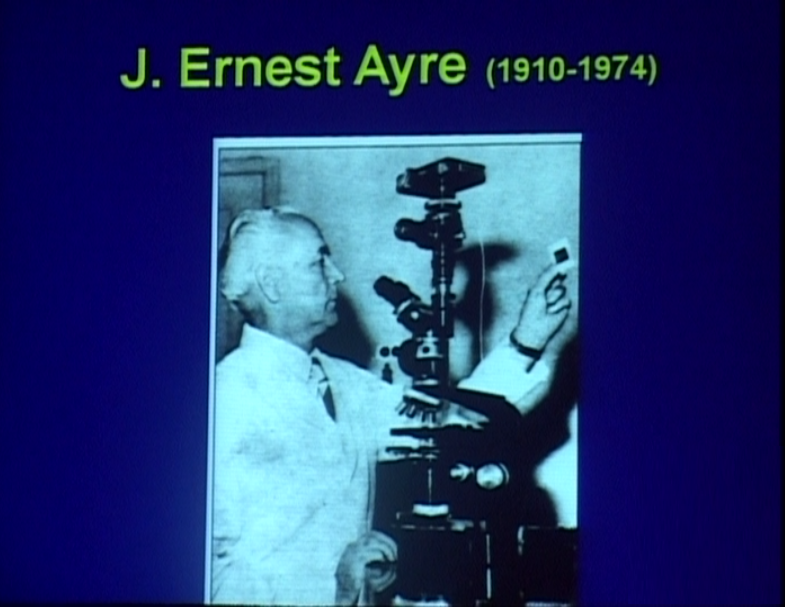 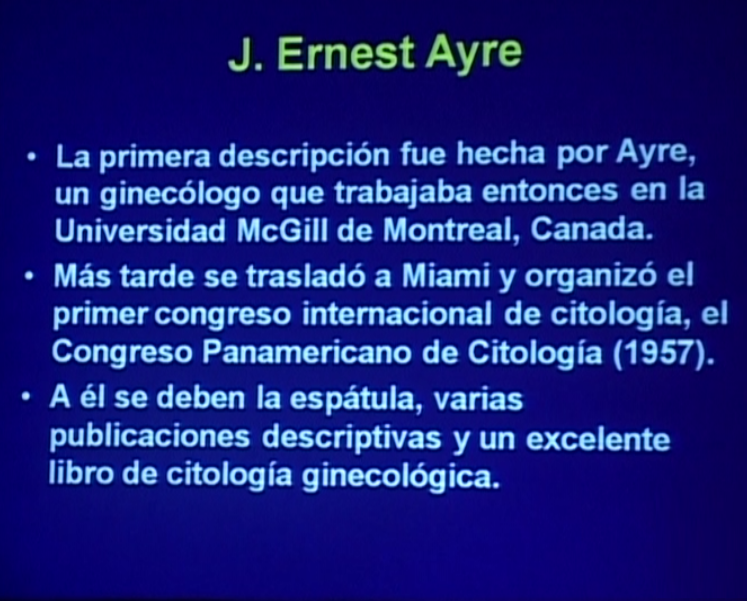 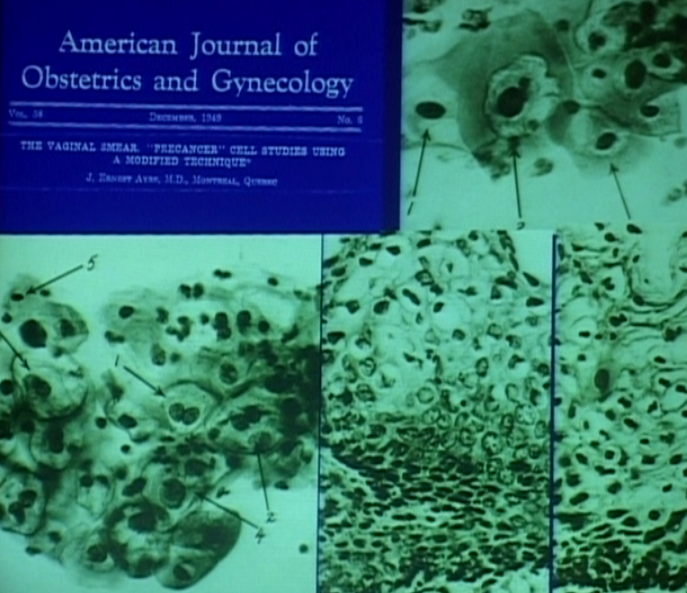 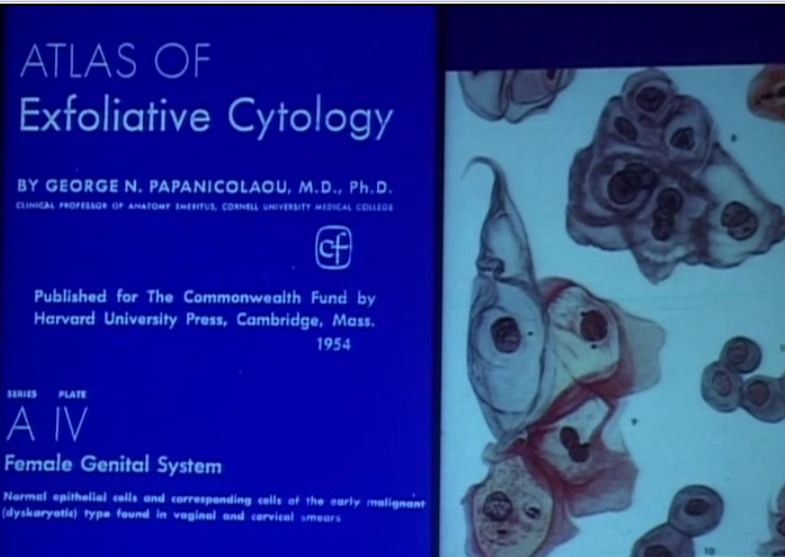 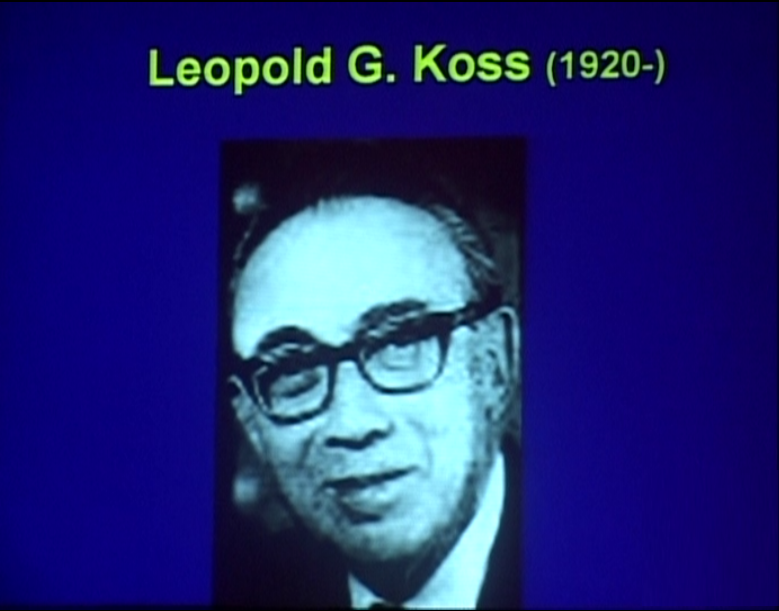 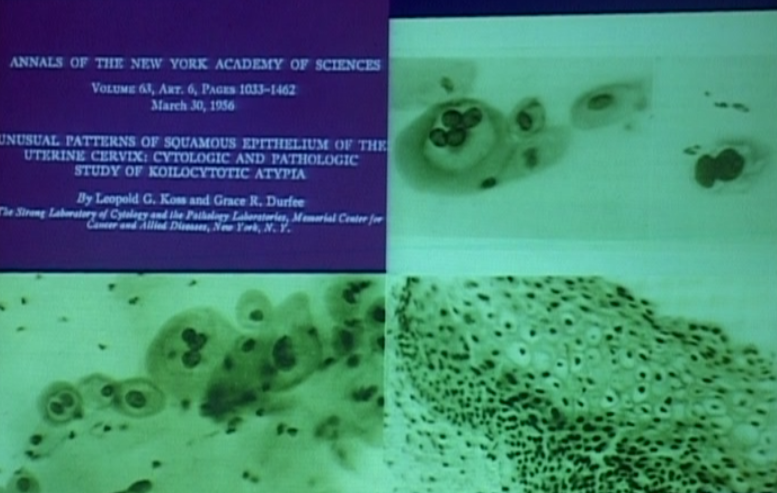 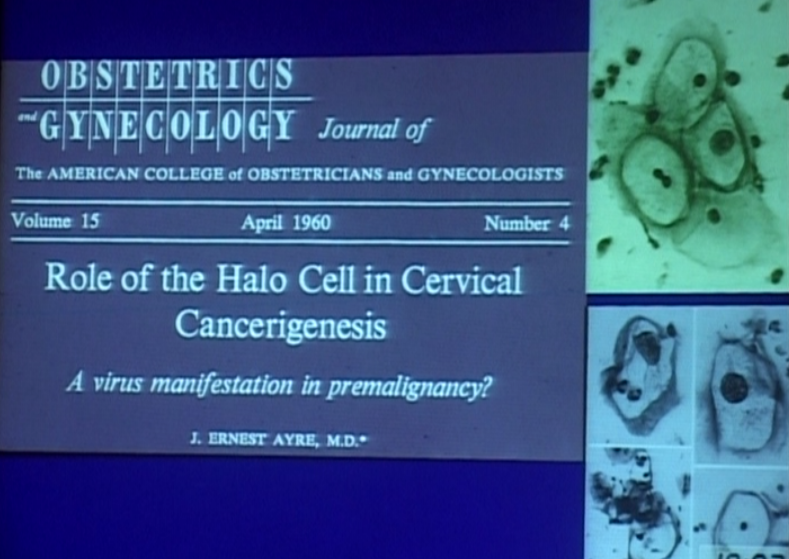 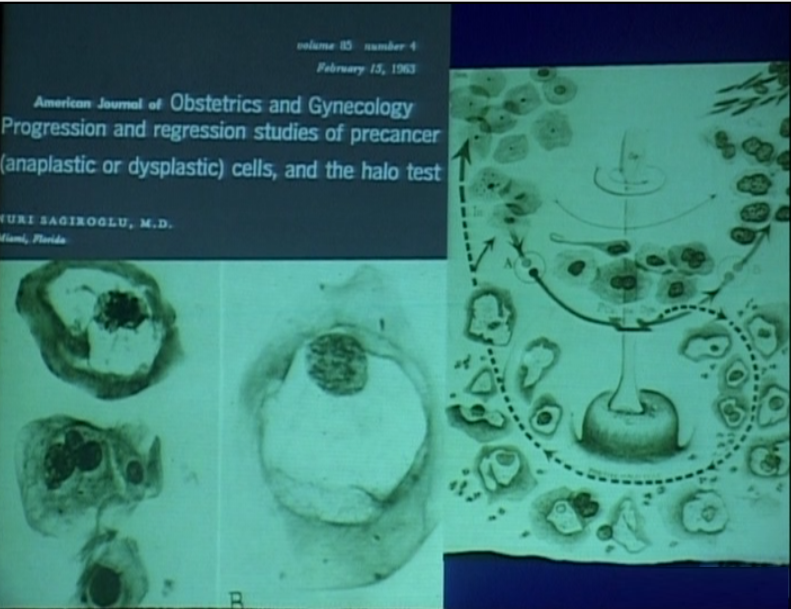 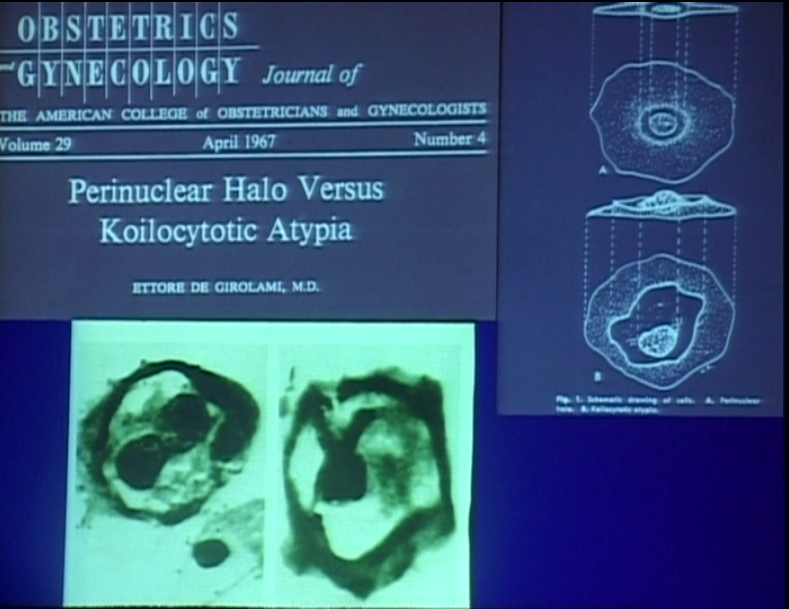 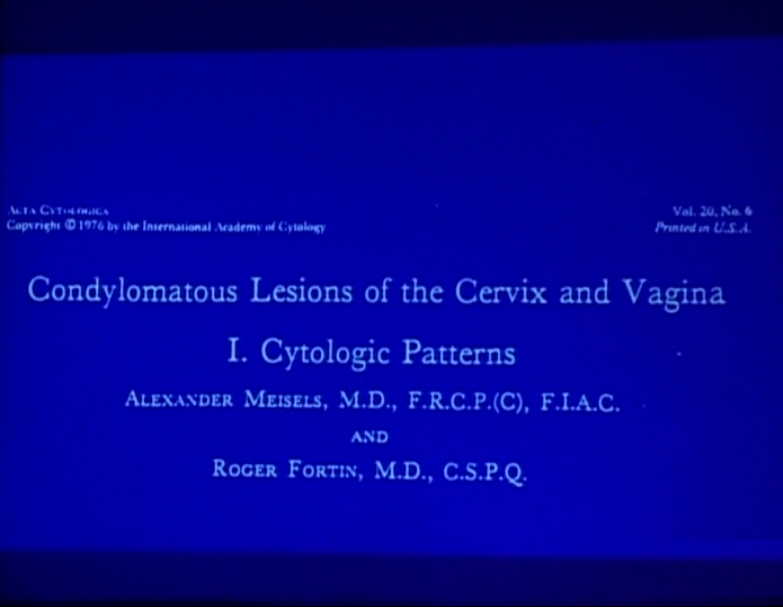 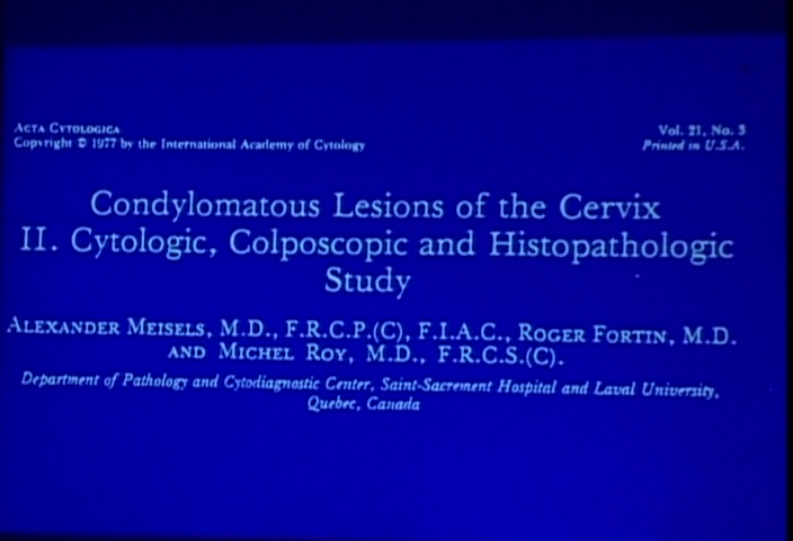 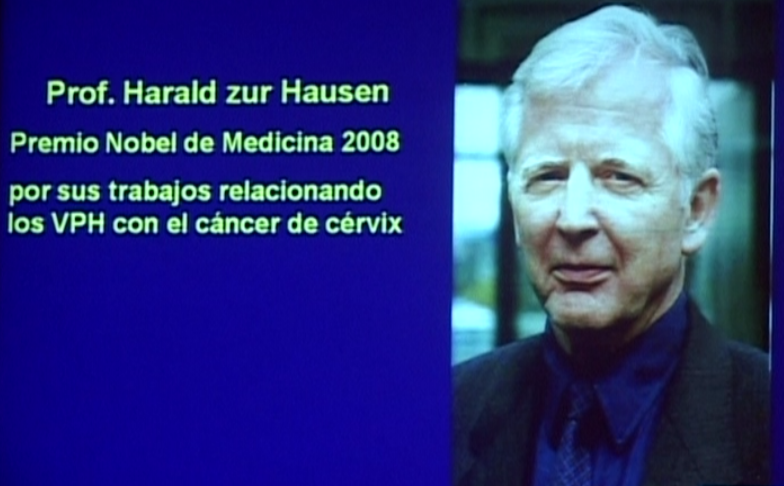 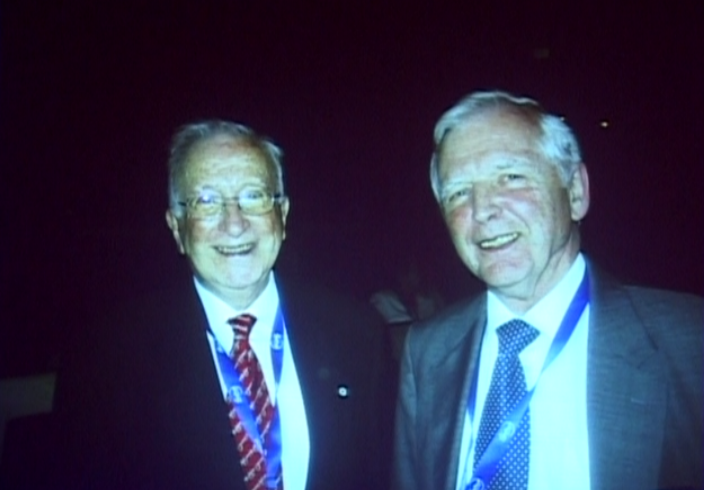 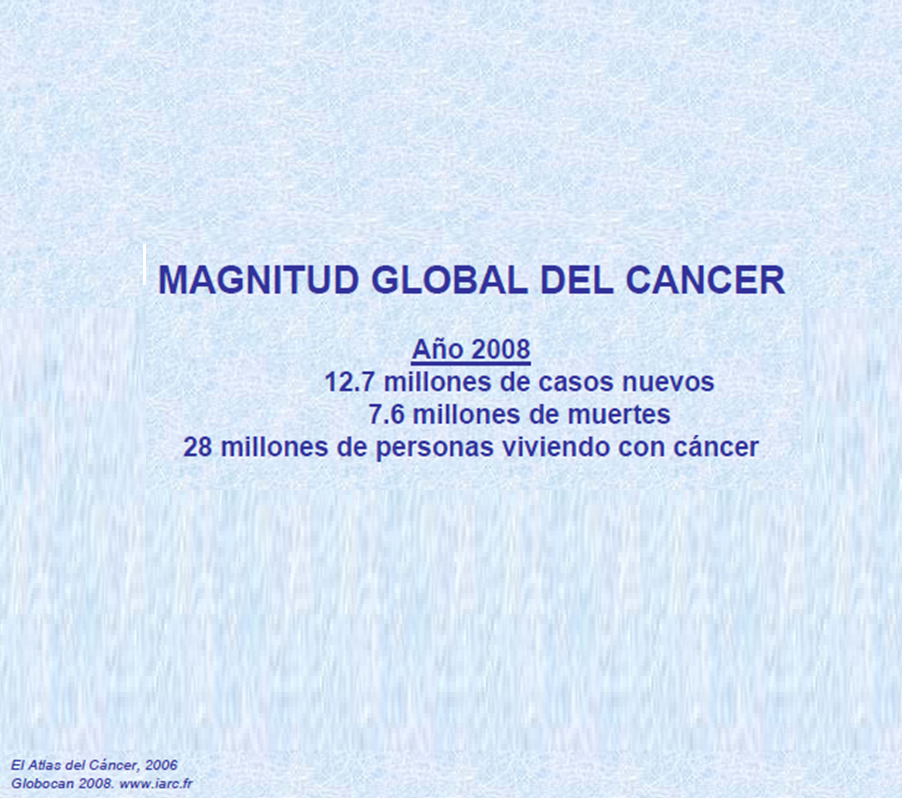 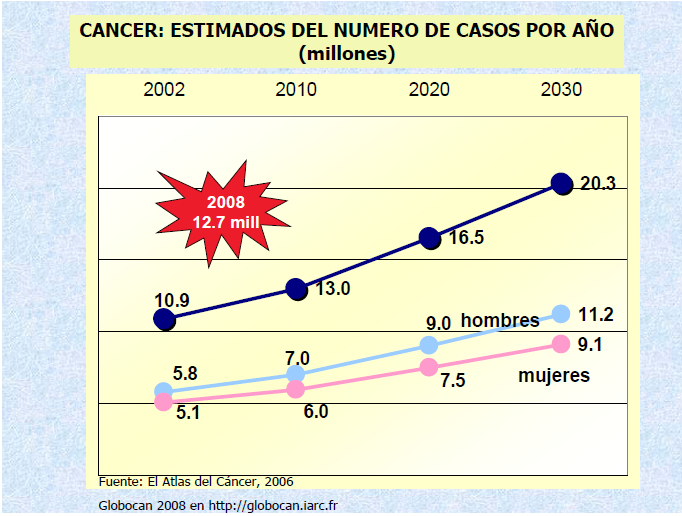 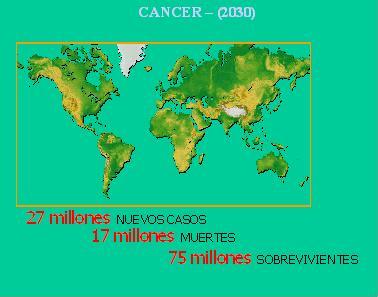 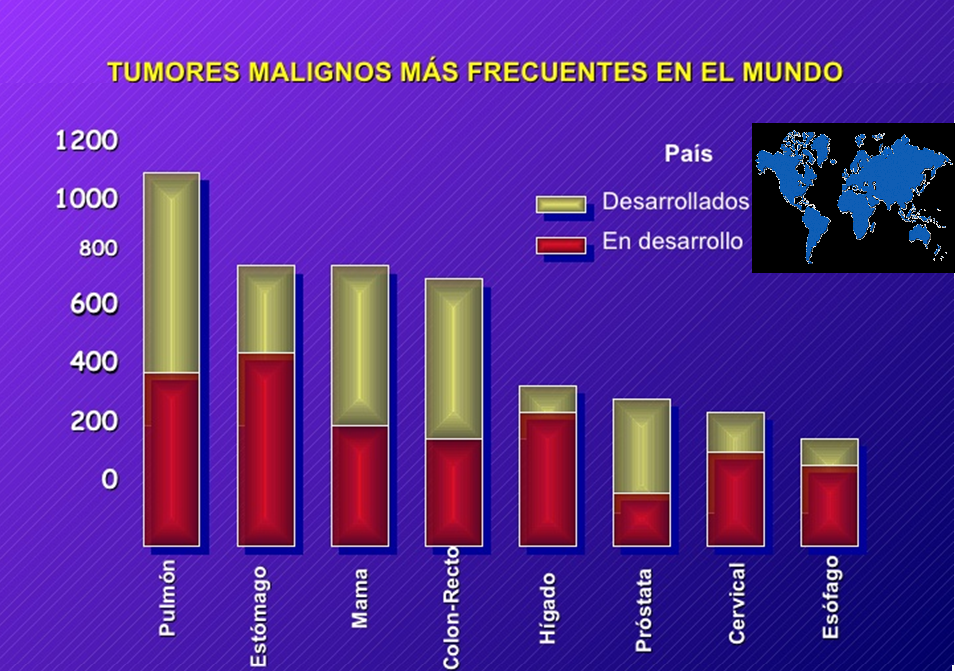 De acuerdo a Globocan 2008 (1), a nivel mundial el cáncer de cuello uterino es el tercero en frecuencia en mujeres (530 mil nuevos casos, 13,6% del total) 

El sétimo más común a nivel general entre hombres y mujeres.
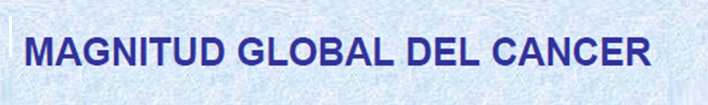 6.038 millones de casos nuevos 47.5%
Cáncer ginecológico representa el 40.2% de las NM en la mujer.
En el año 2008 hubieron 530,000 casos de Cáncer al Cuello Uterino en el Mundo
Representa el 8.8 % de cáncer en las mujeres
Fallecieron 246,000 mujeres por cáncer uterino
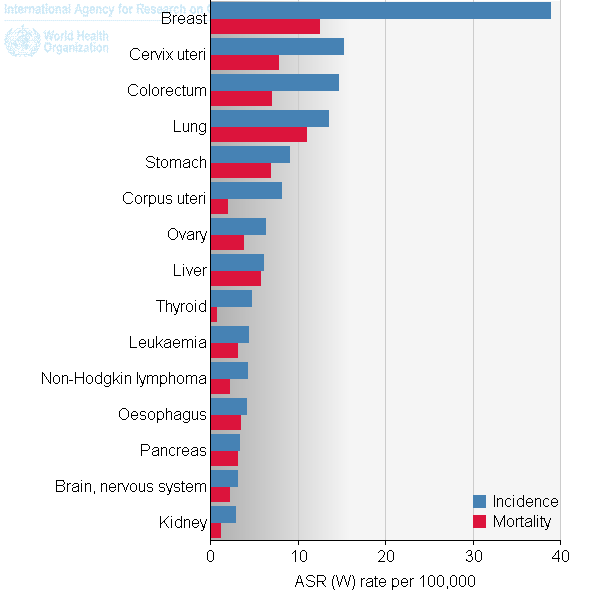 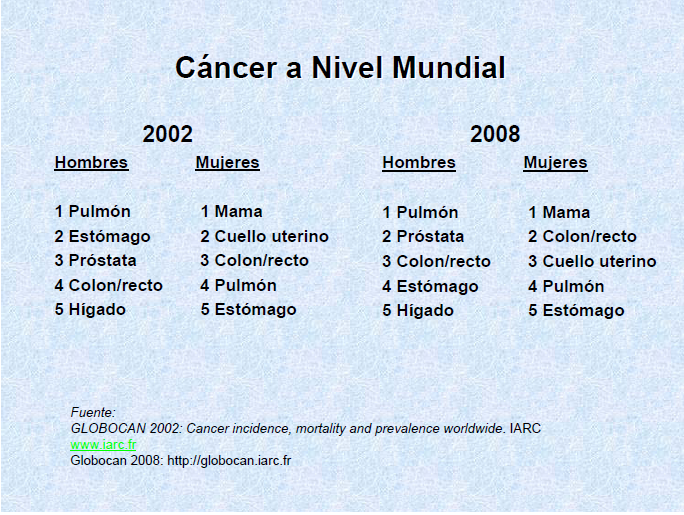 INCIDENCIA GLOBAL
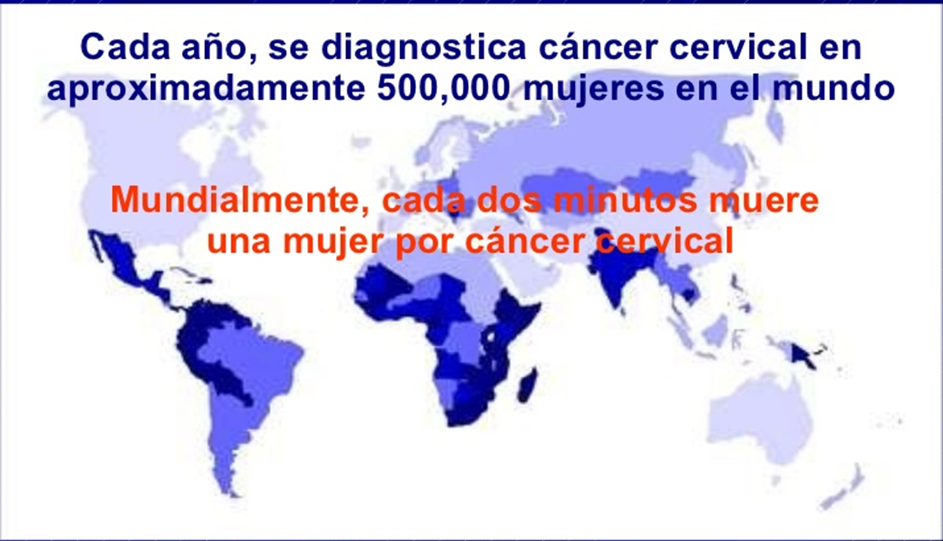 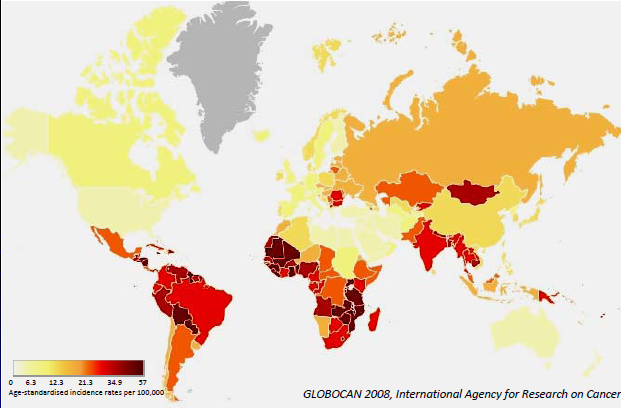 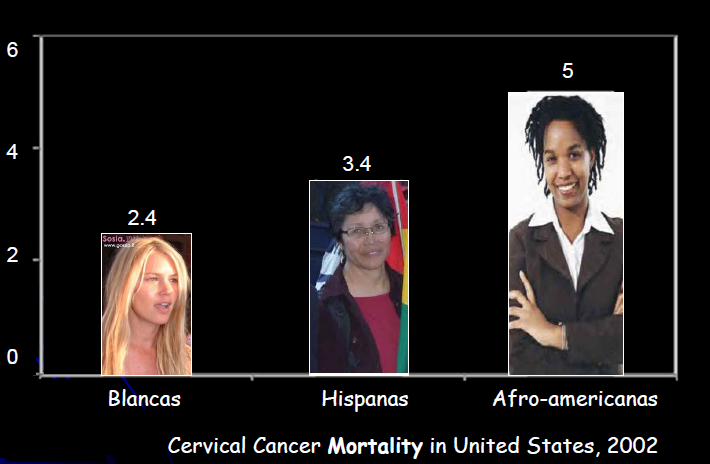 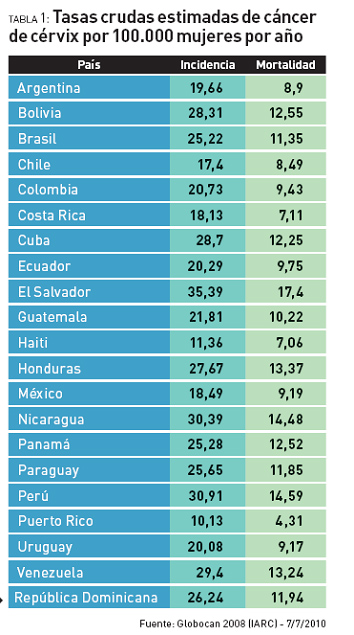 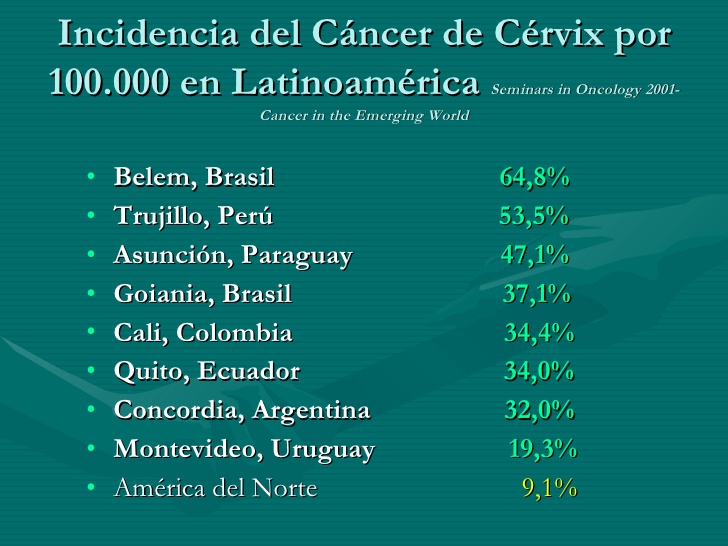 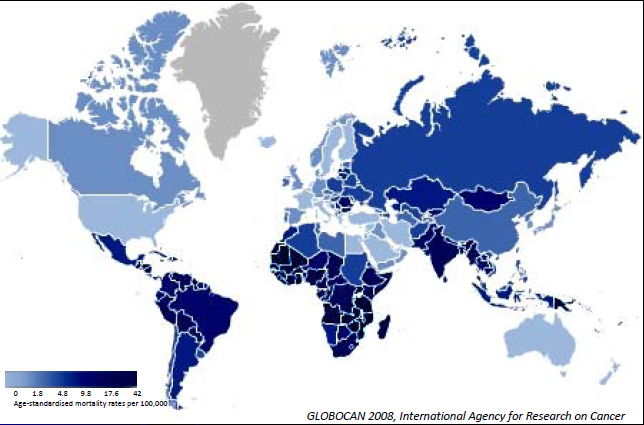 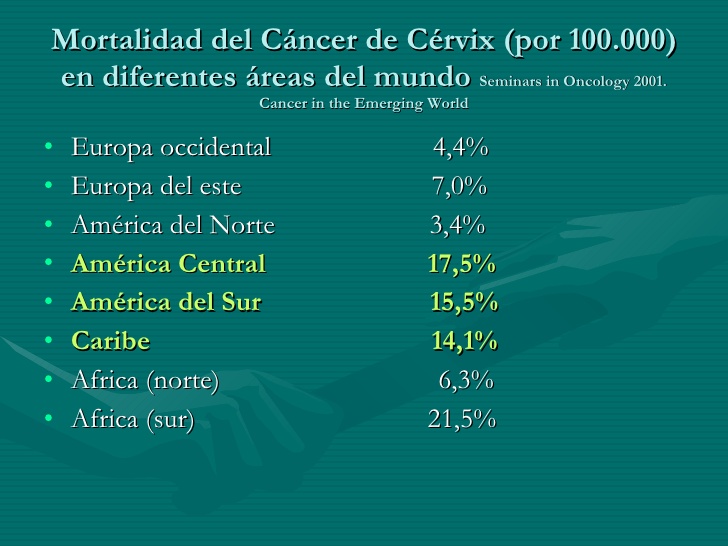 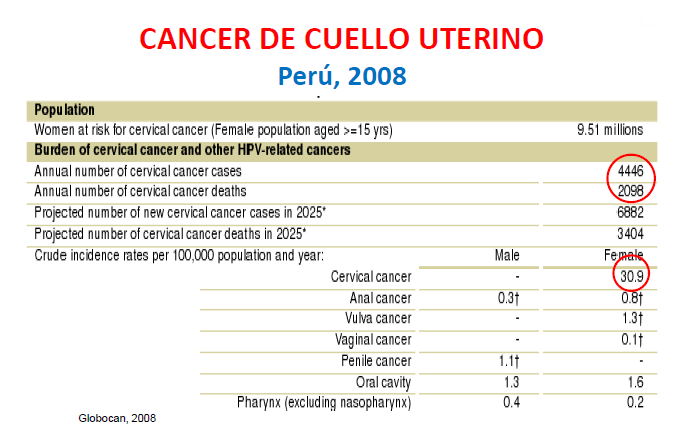 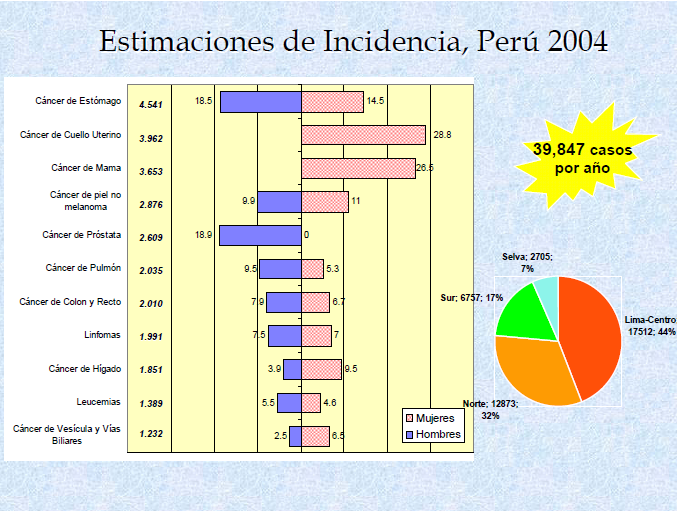 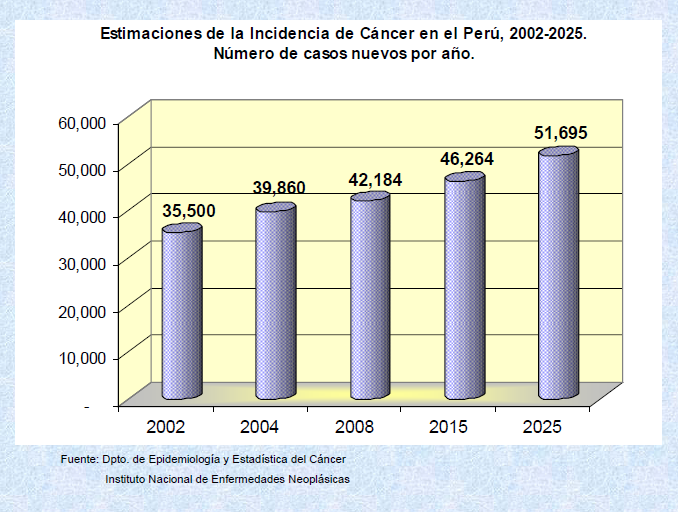 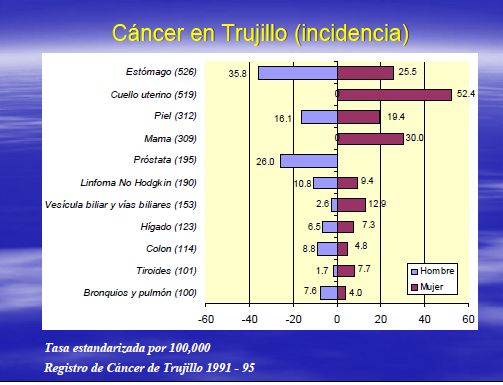 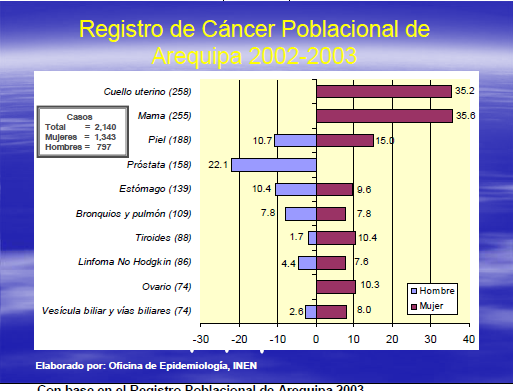 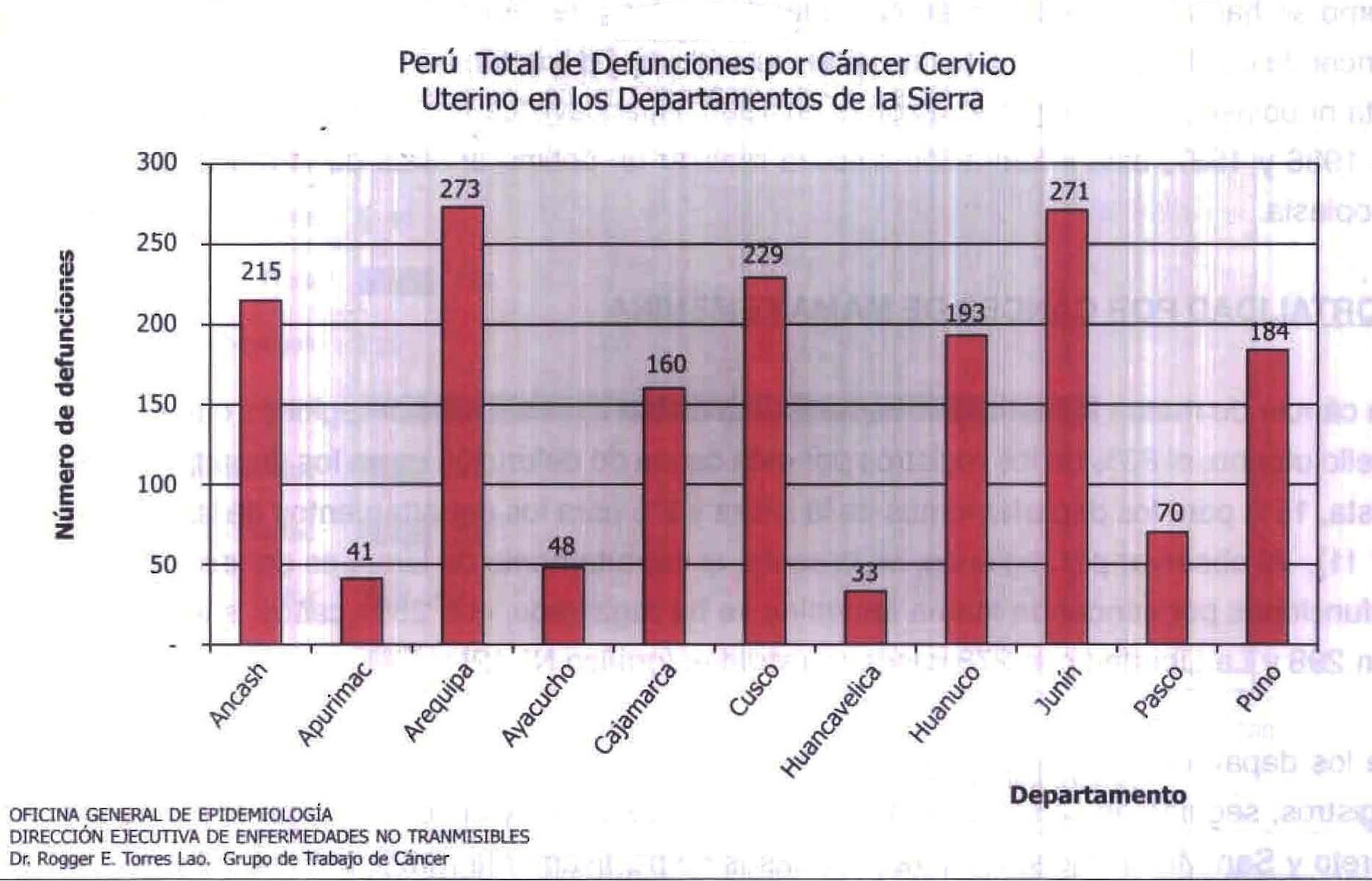 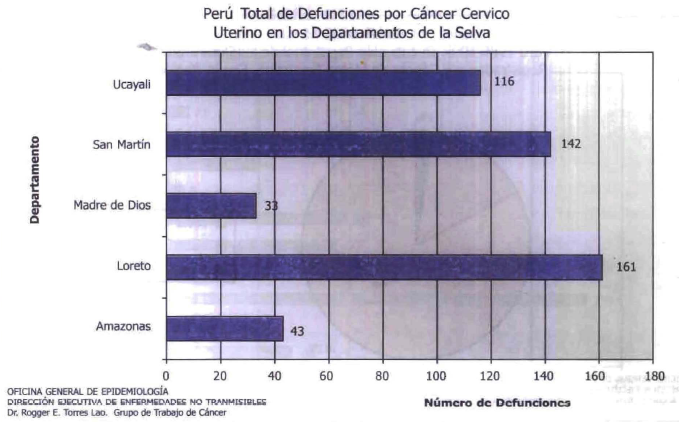 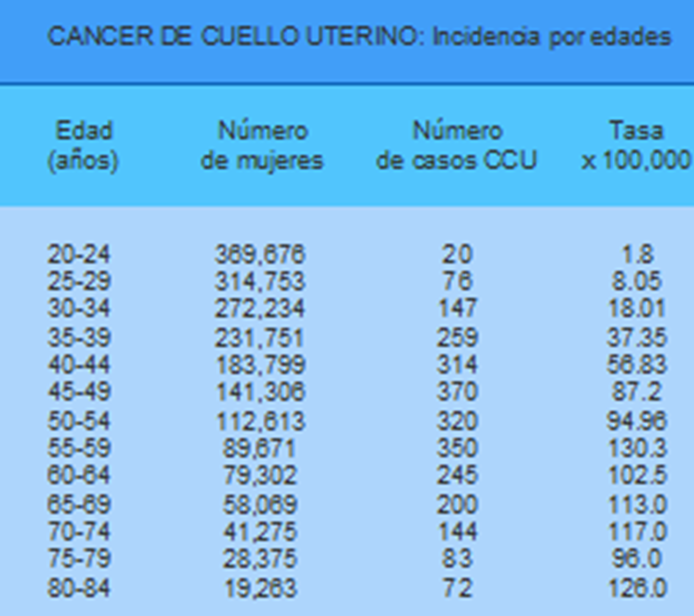 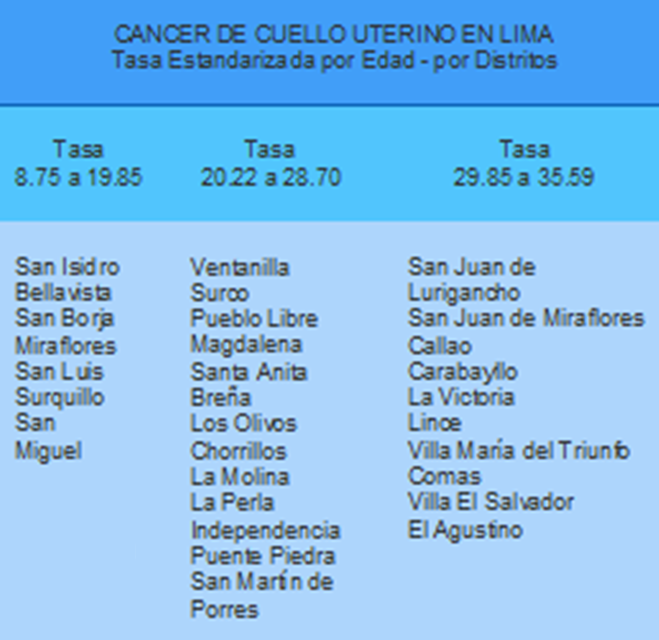 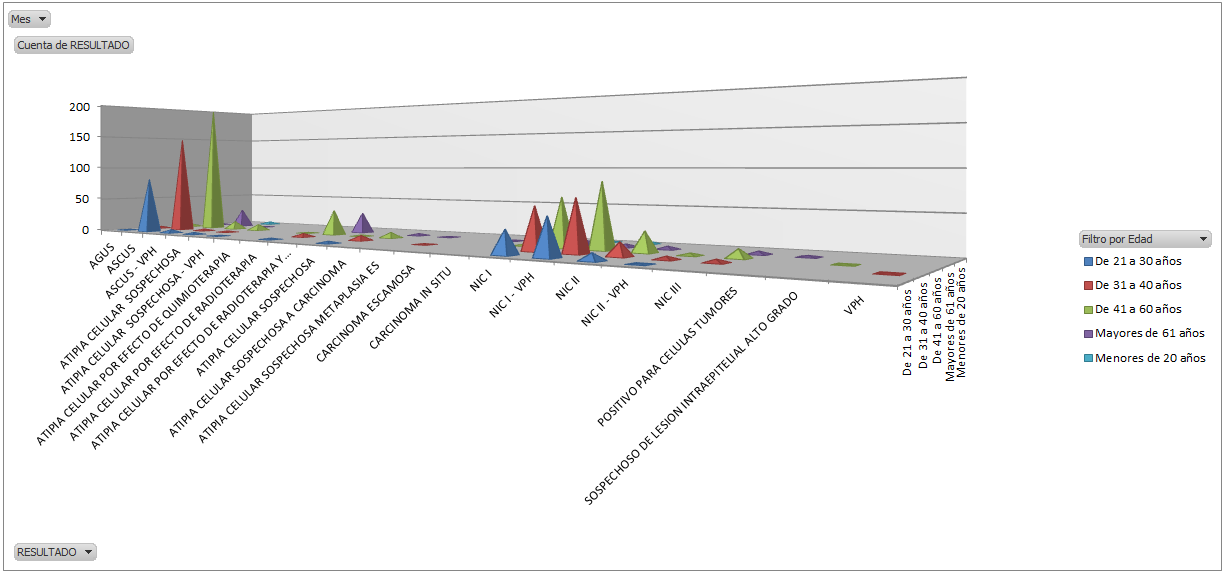 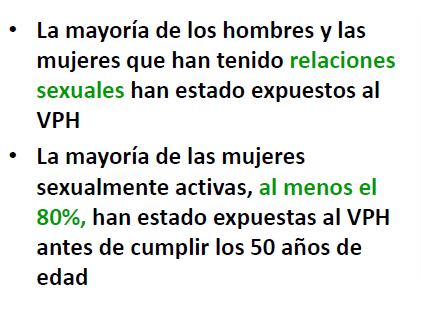 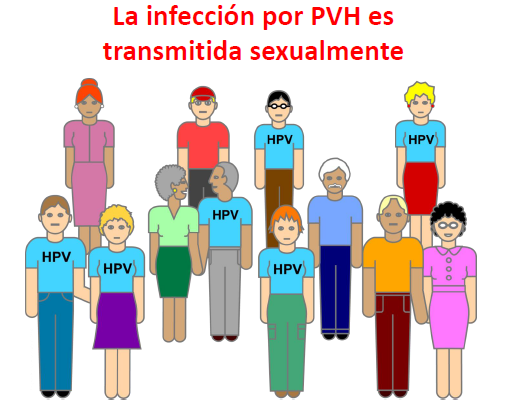 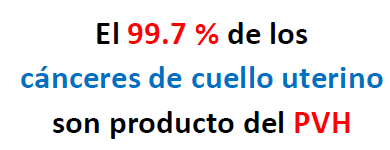 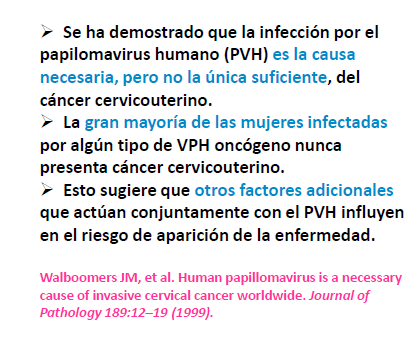 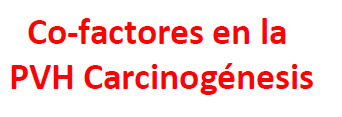 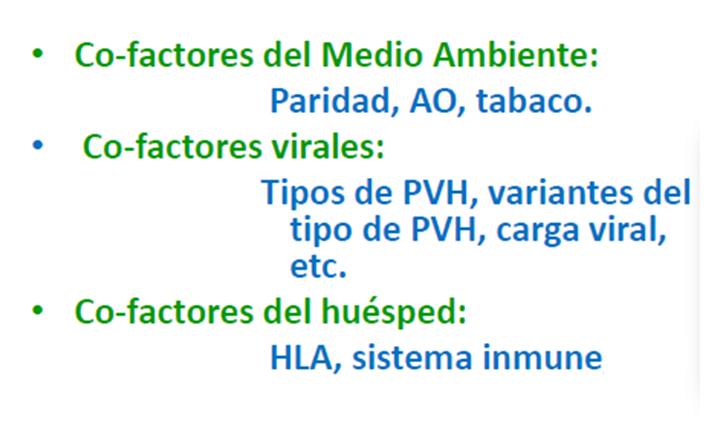 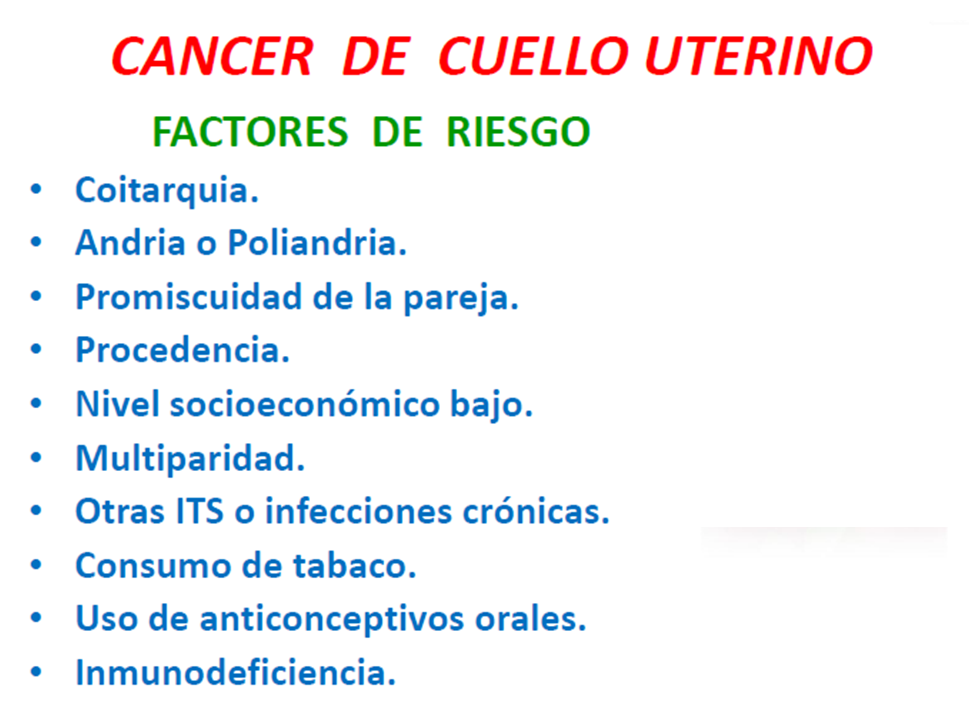 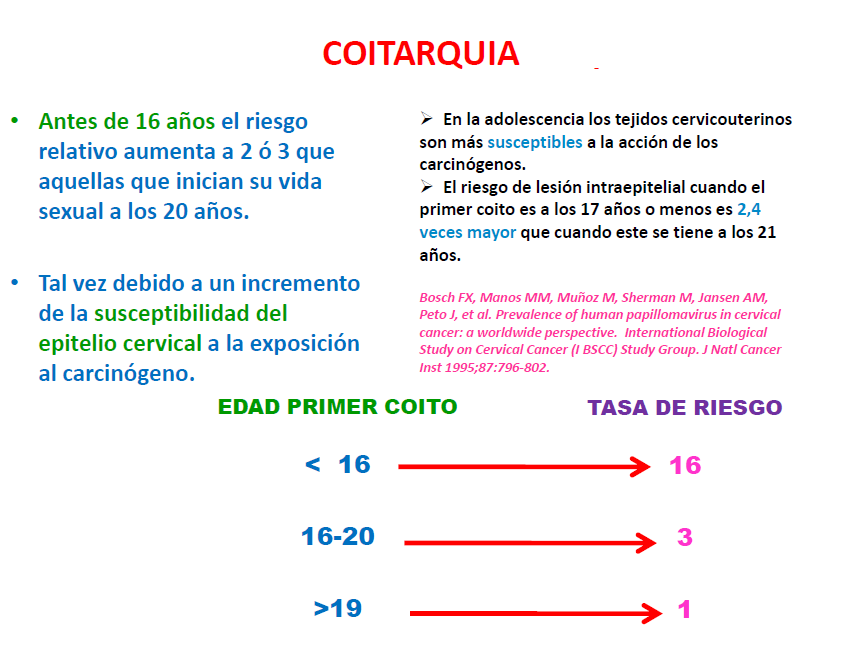 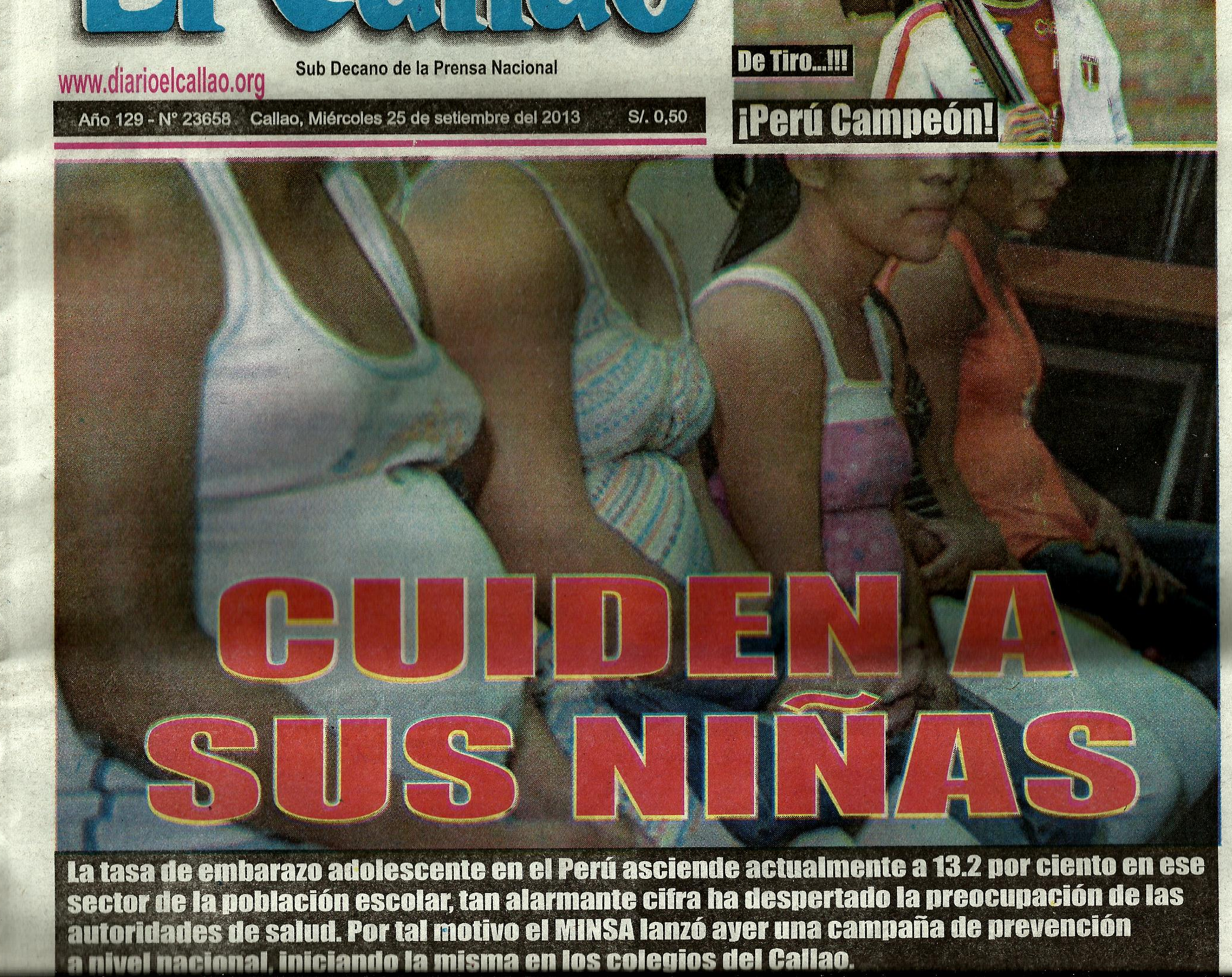 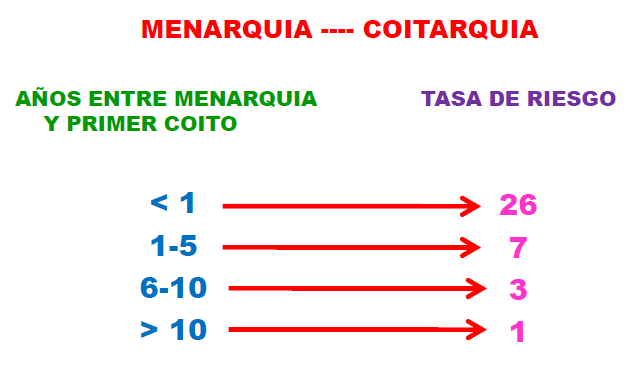 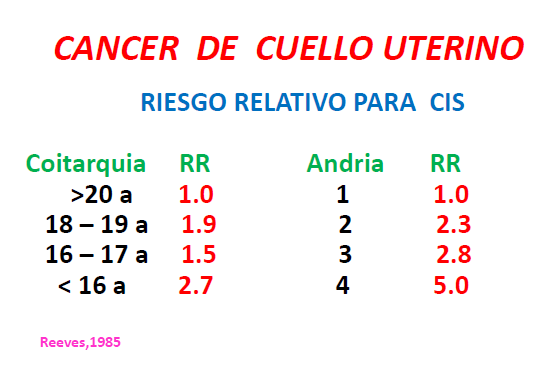 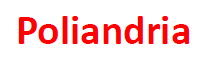 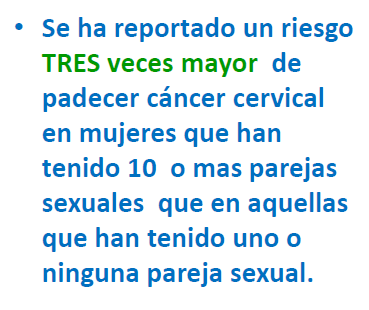 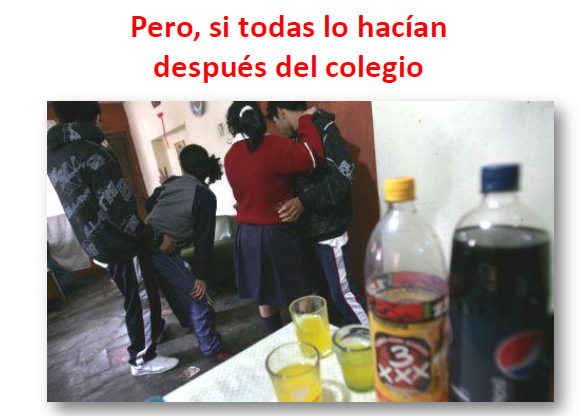 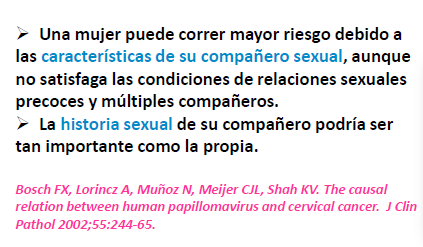 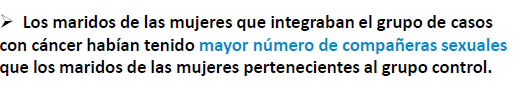 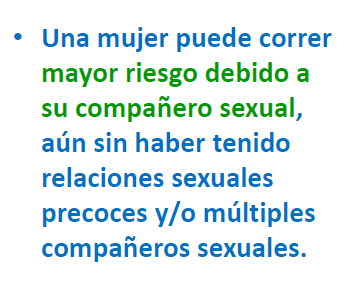 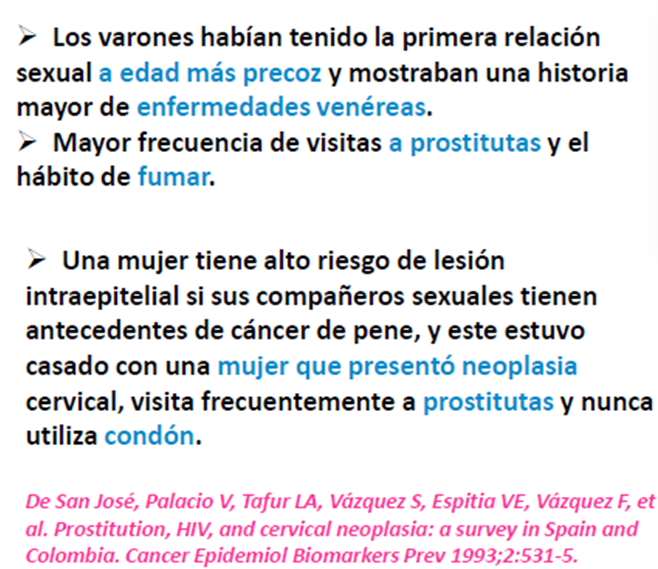 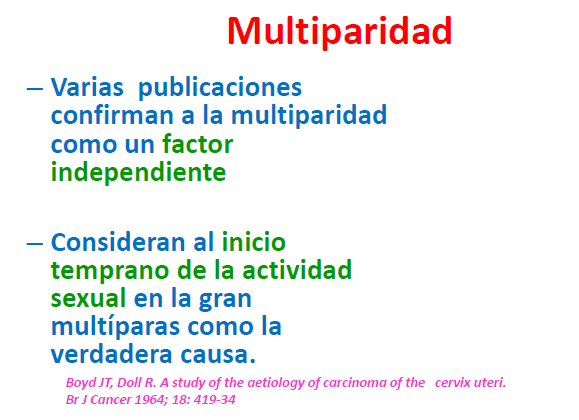 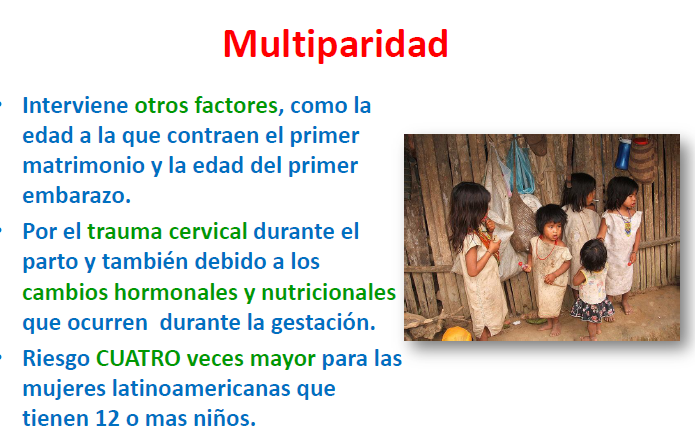 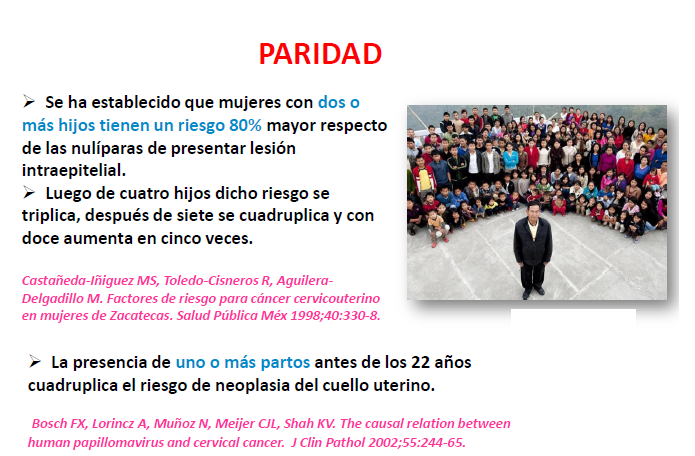 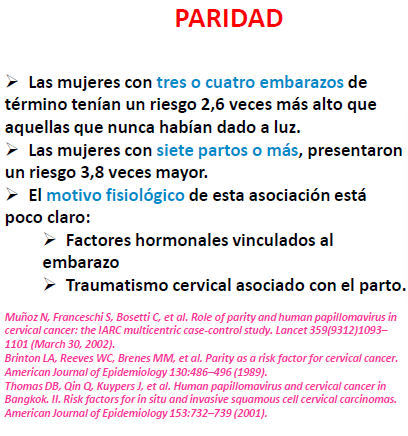 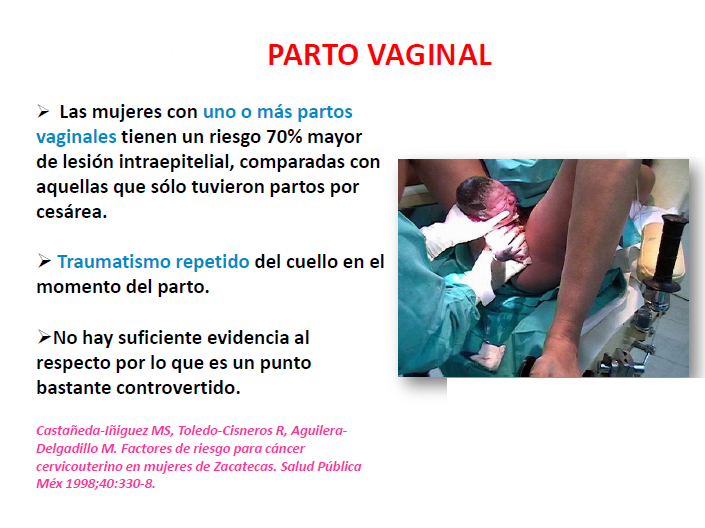 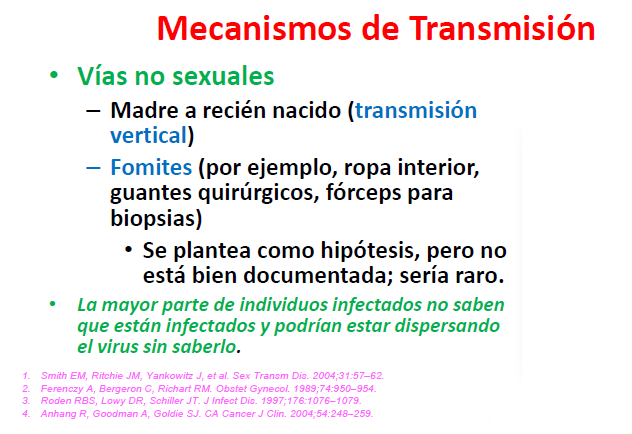 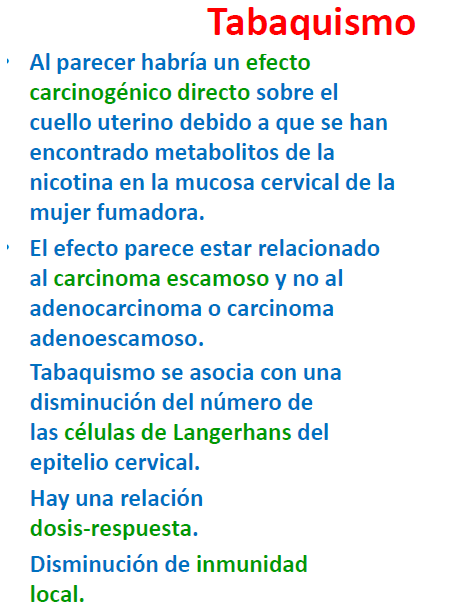 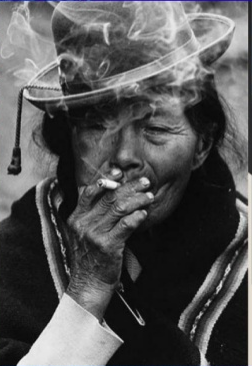 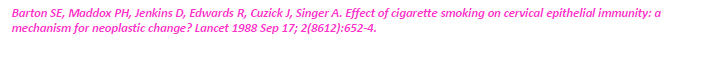 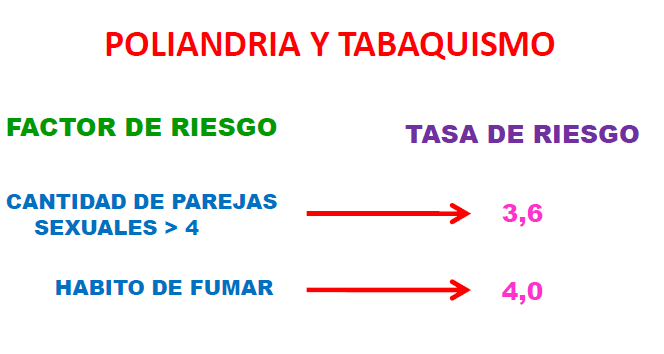 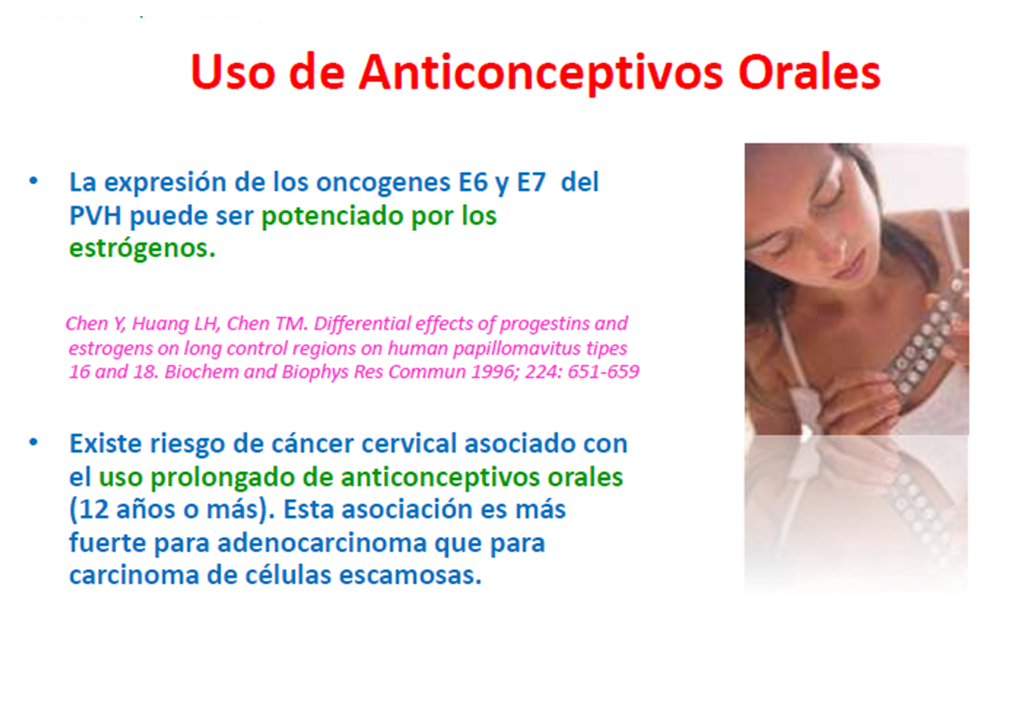 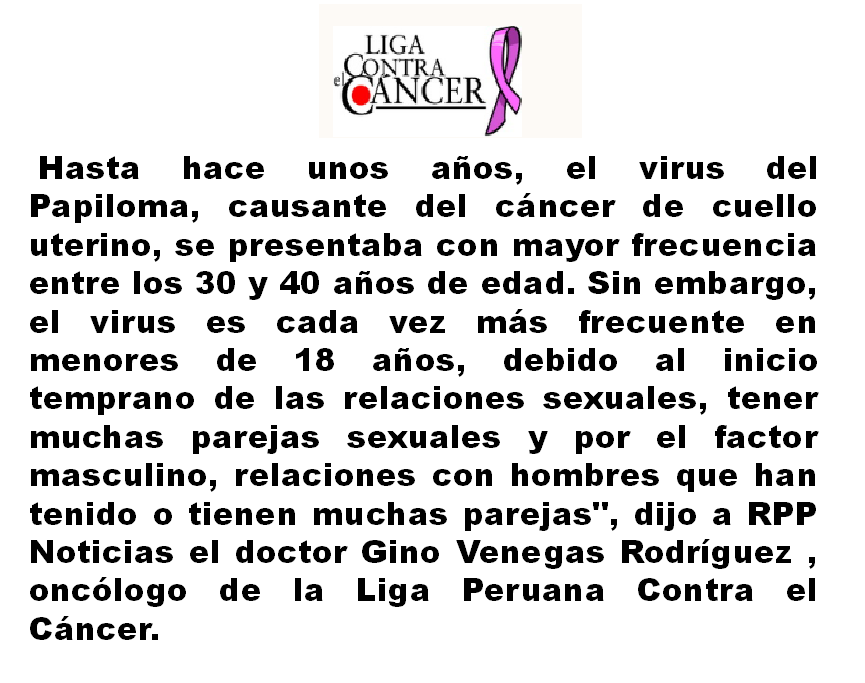 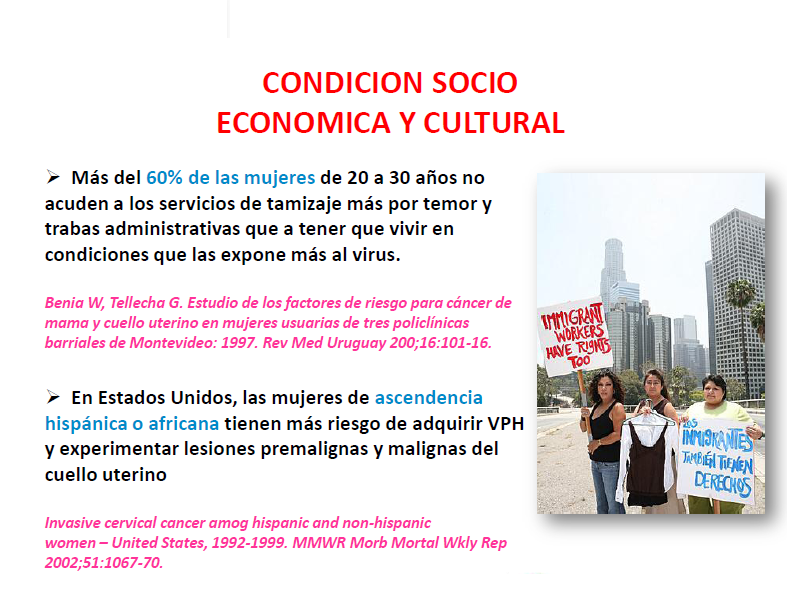 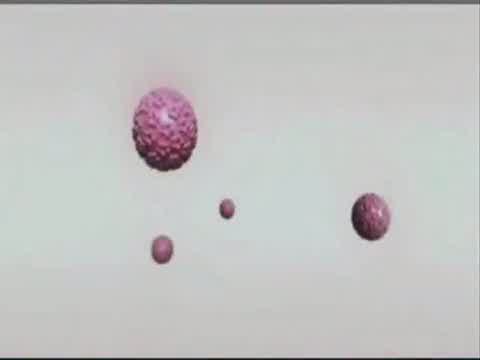 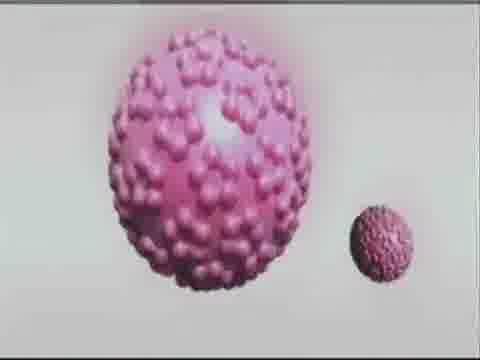 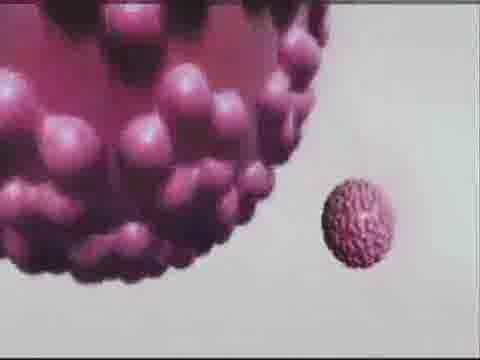 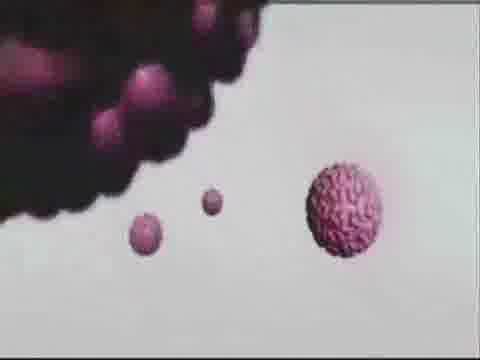 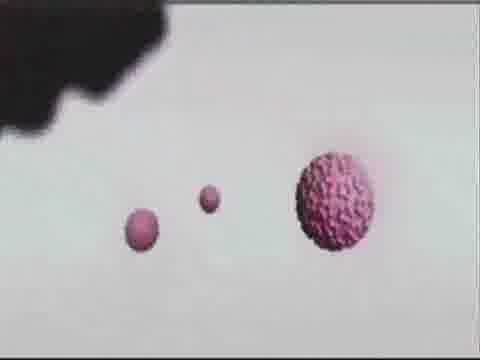 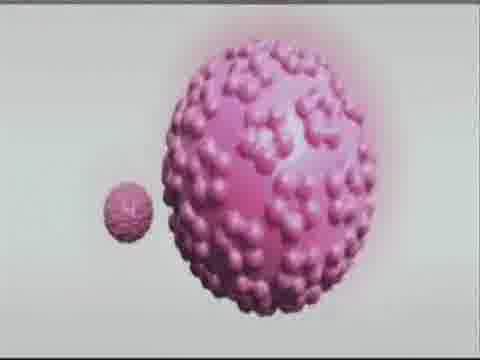 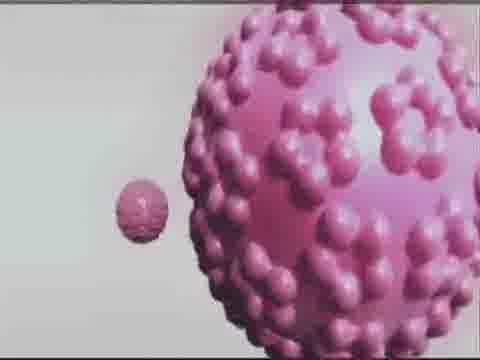 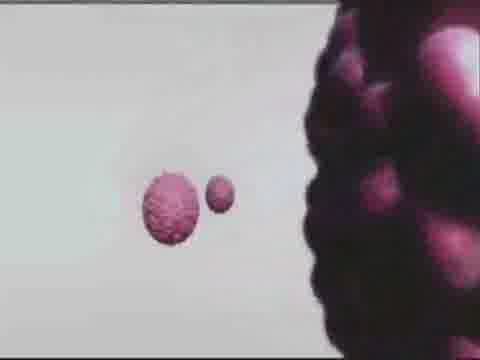 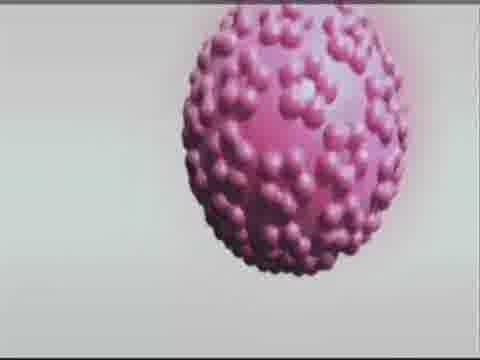 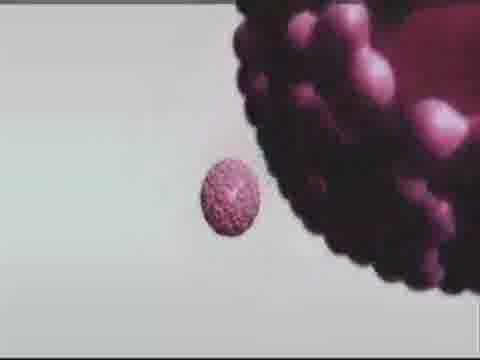 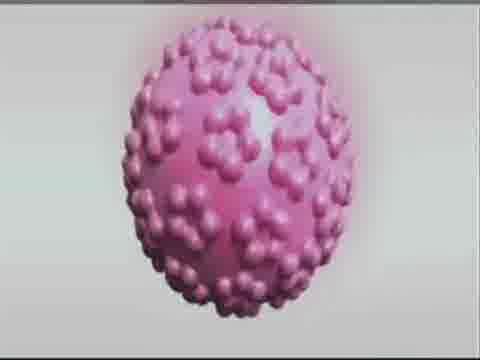 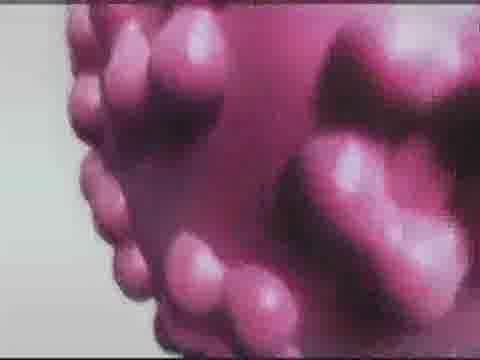 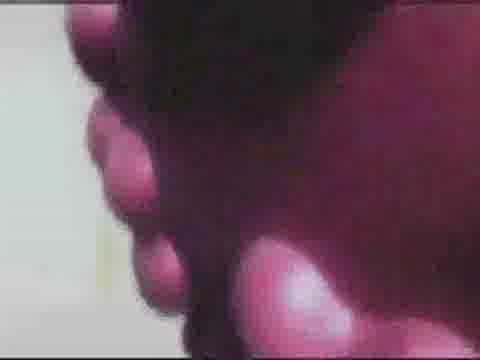 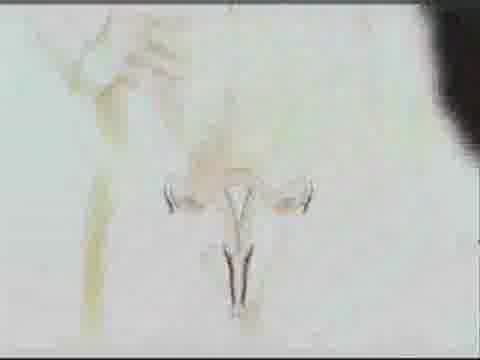 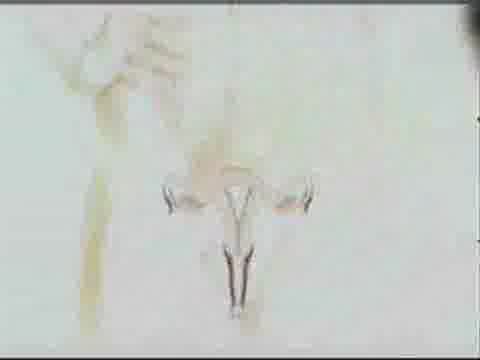 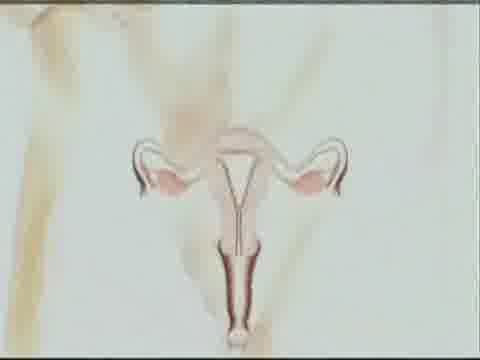 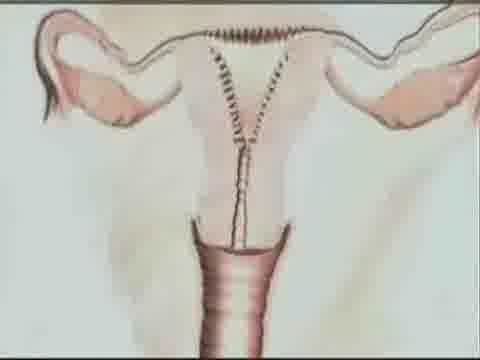 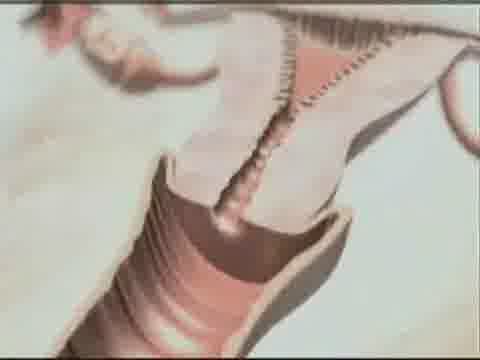 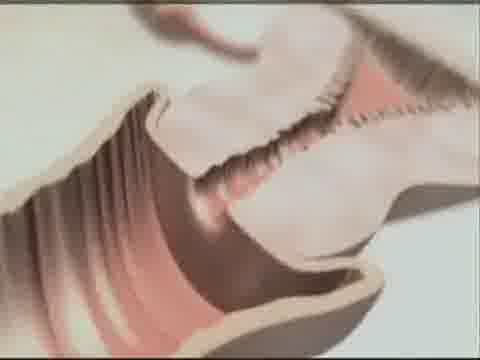 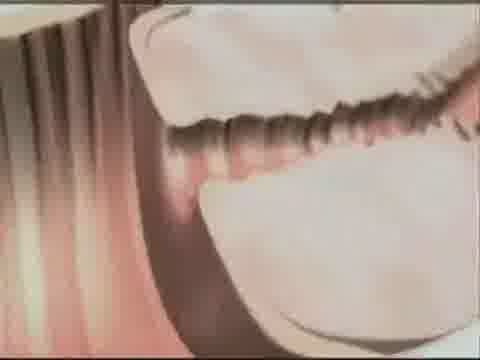 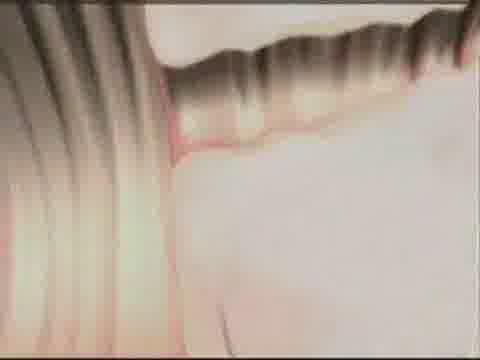 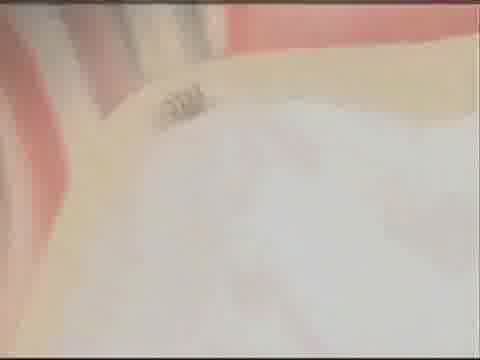 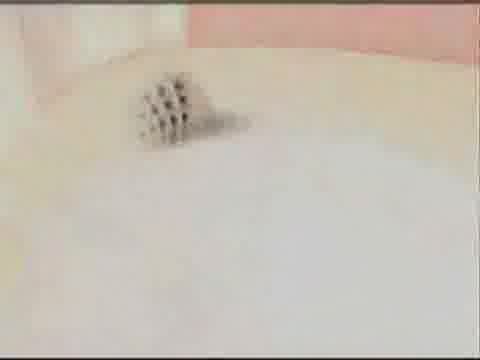 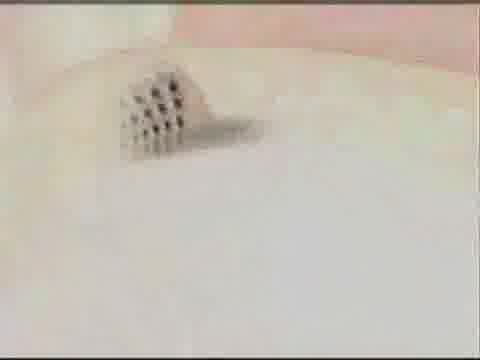 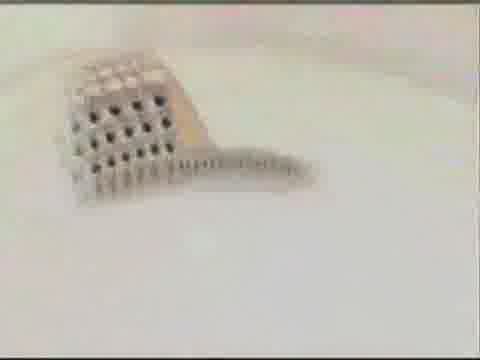 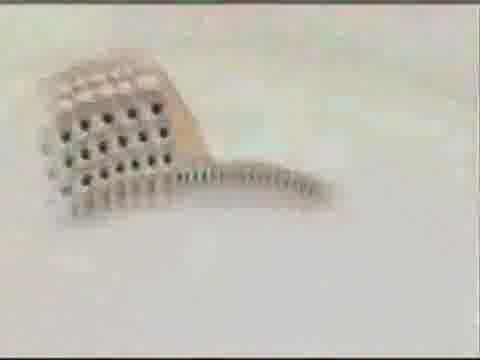 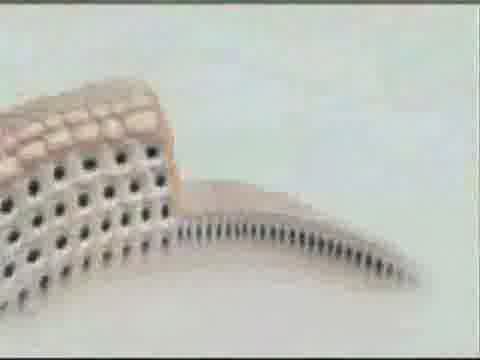 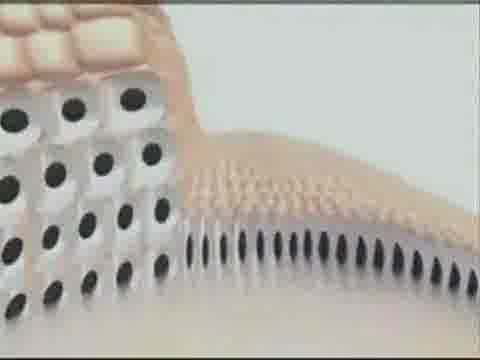 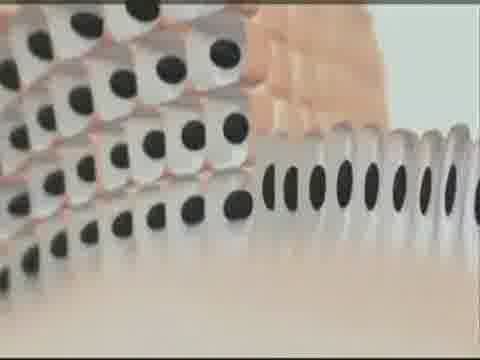 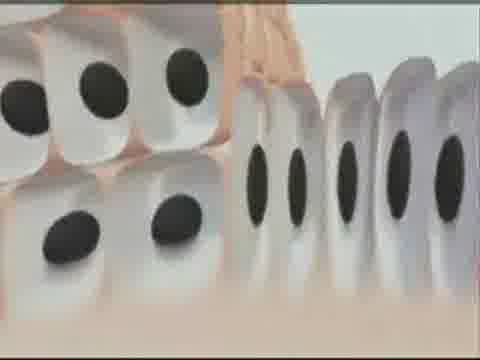 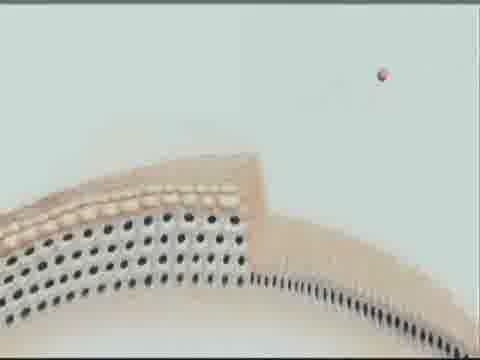 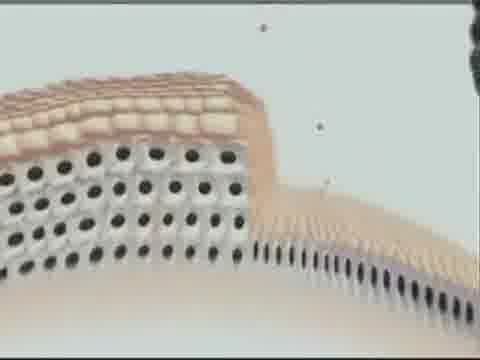 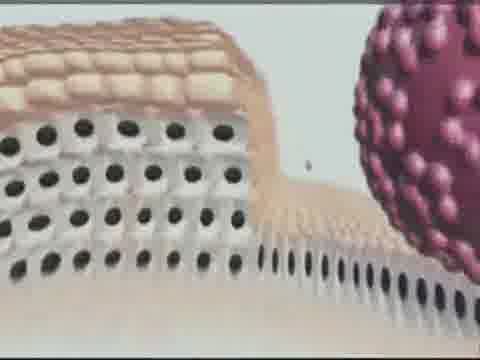 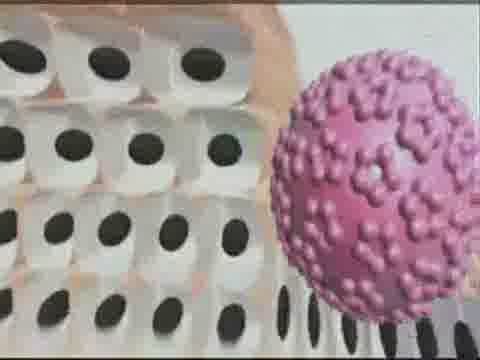 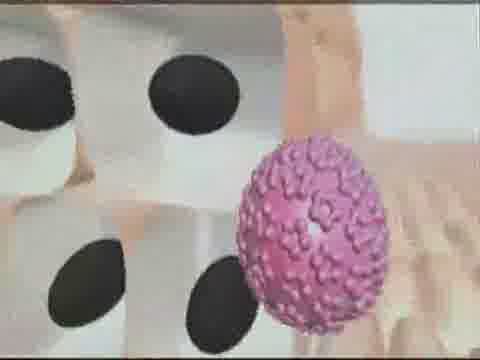 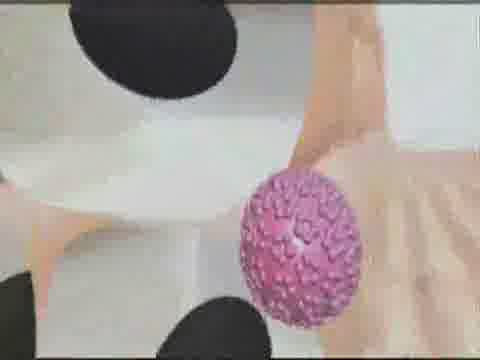 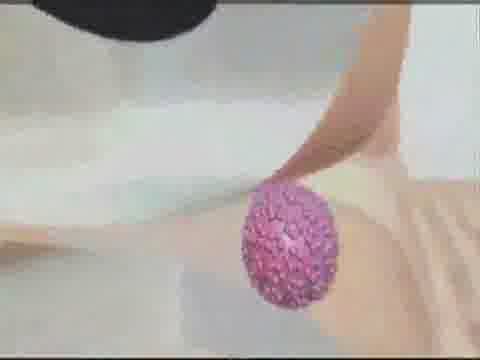 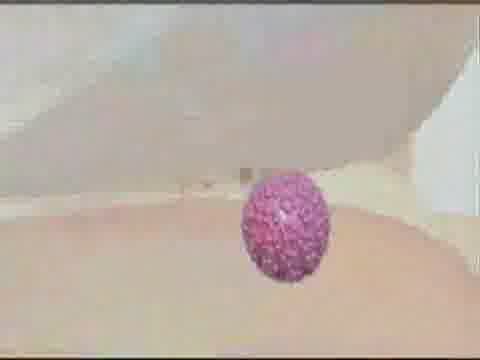 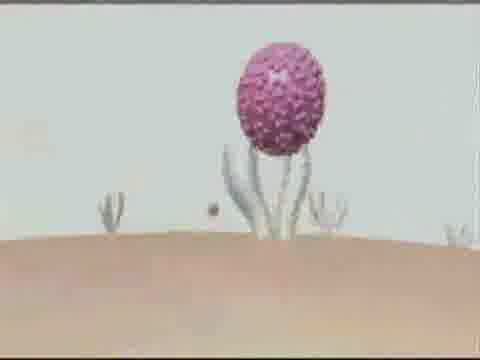 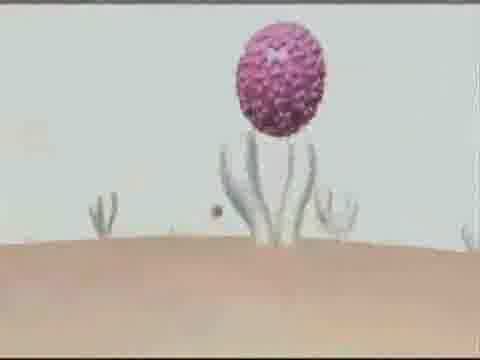 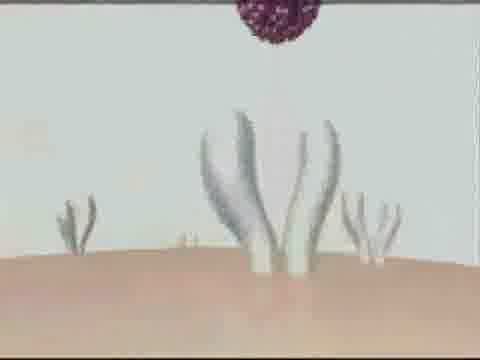 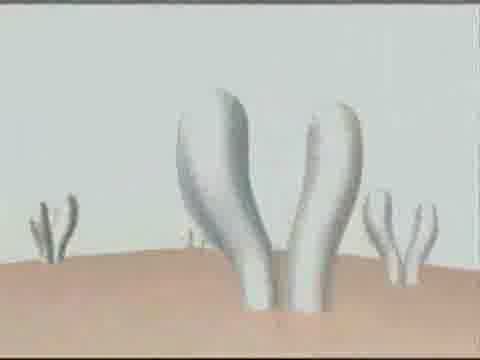 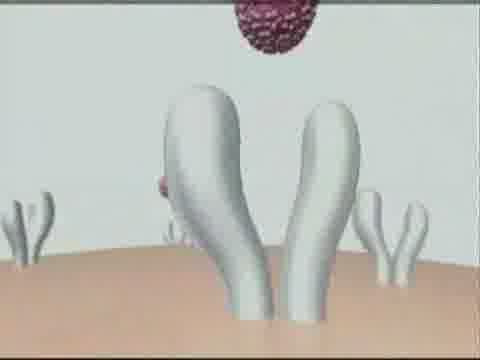 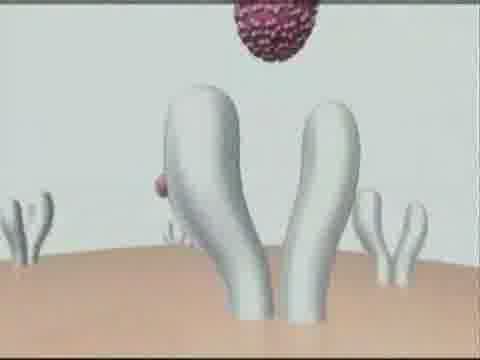 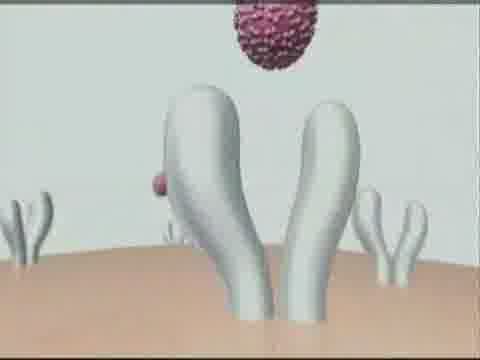 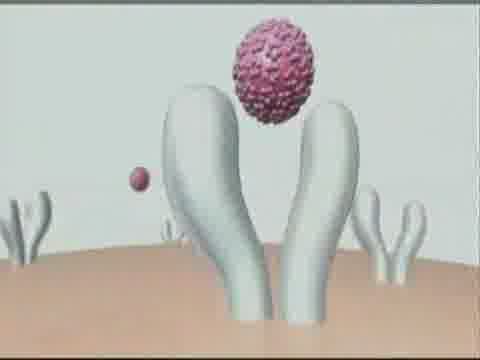 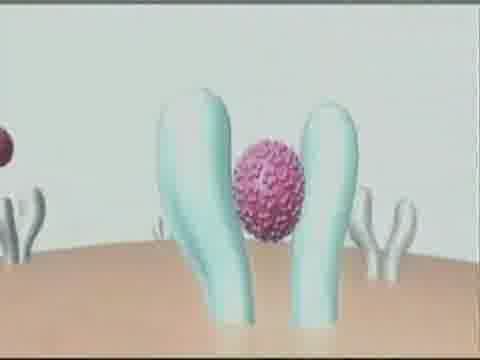 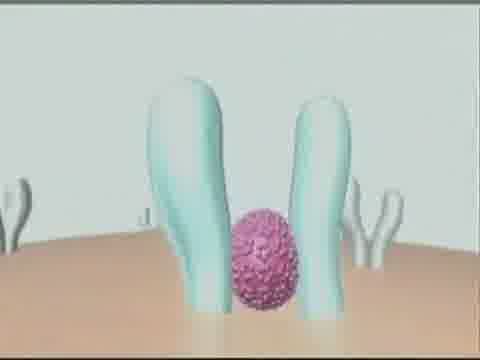 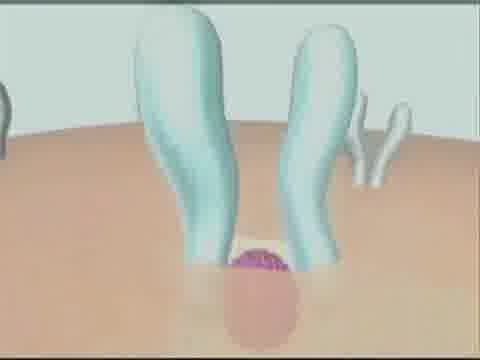 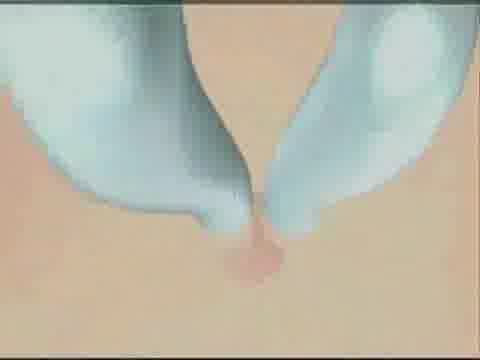 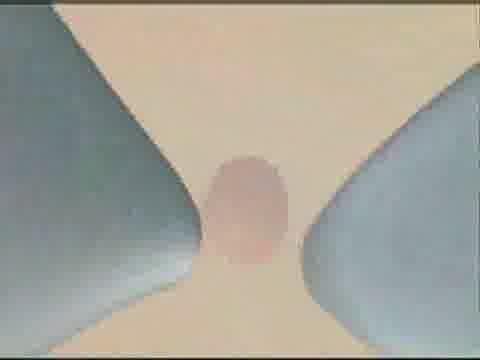 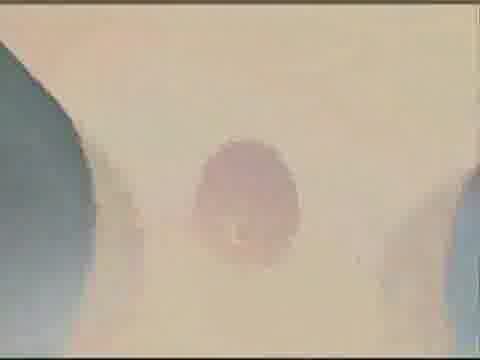 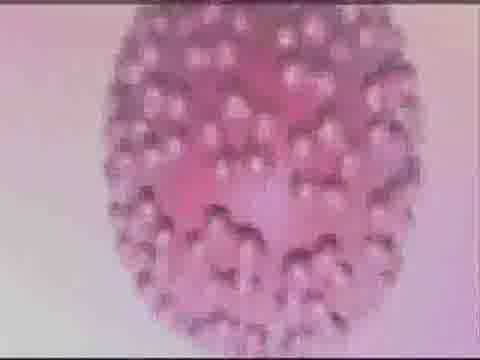 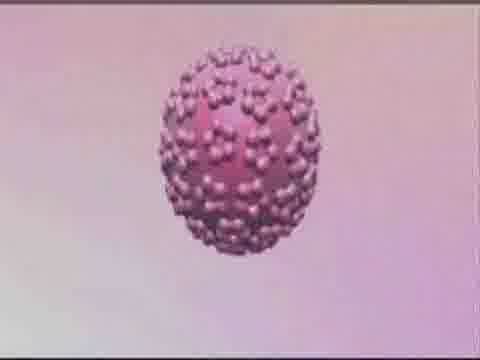 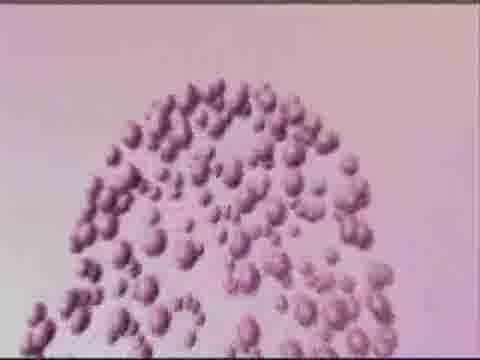 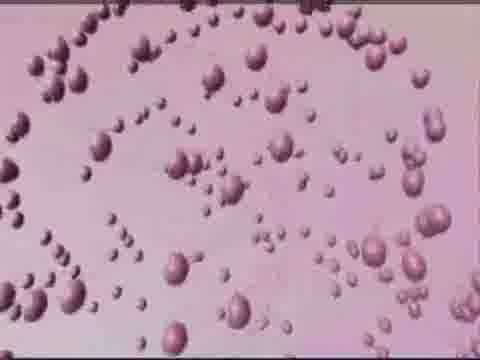 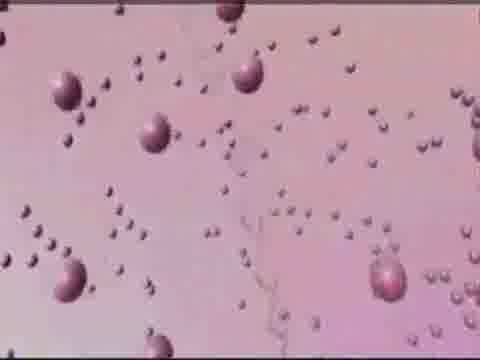 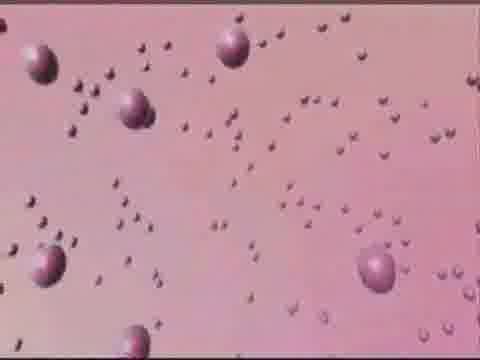 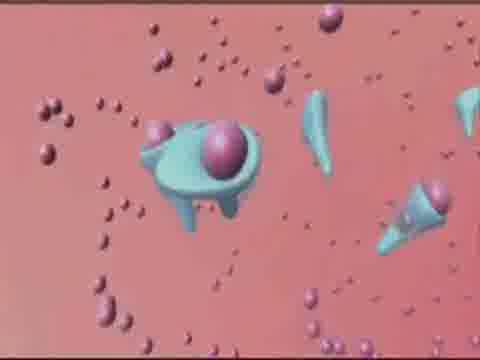 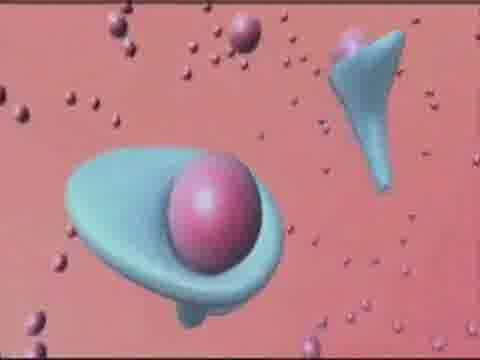 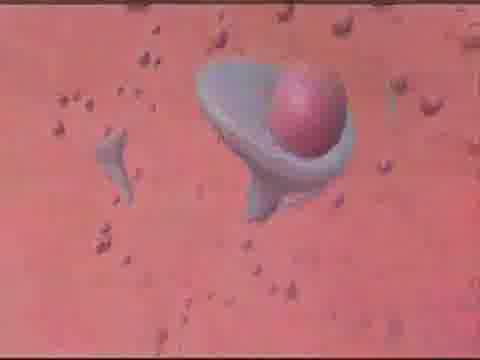 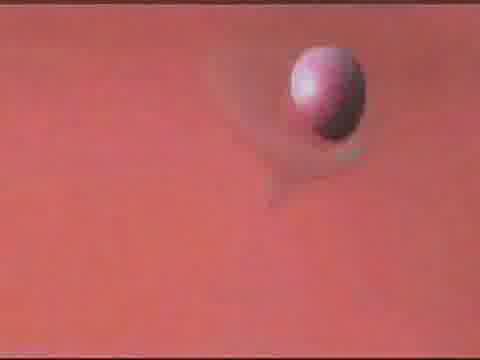 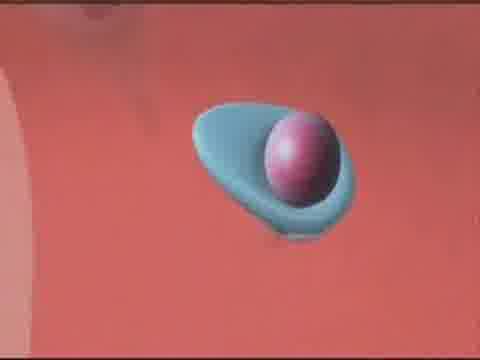 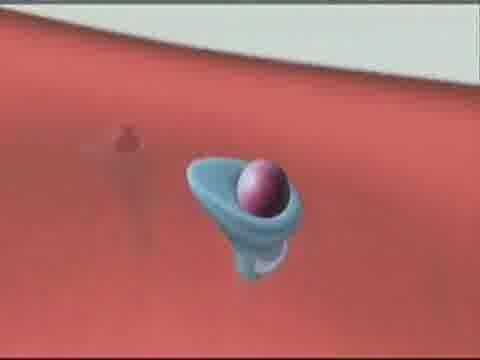 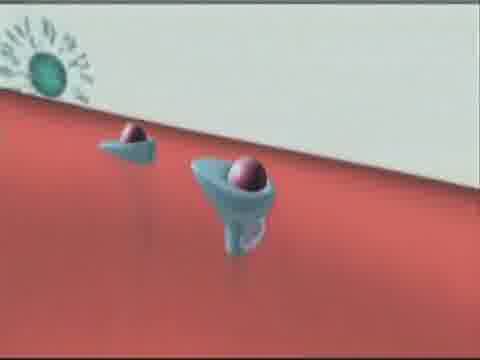 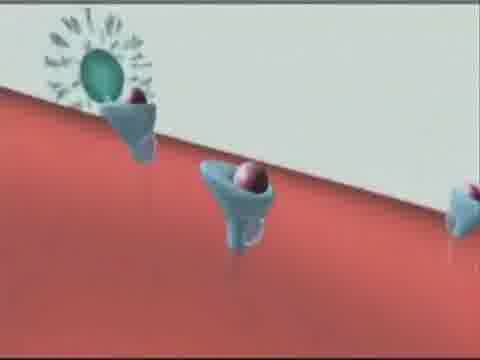 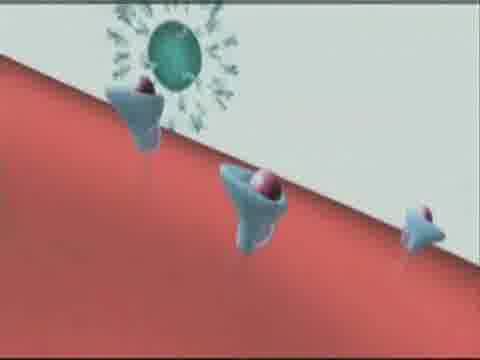 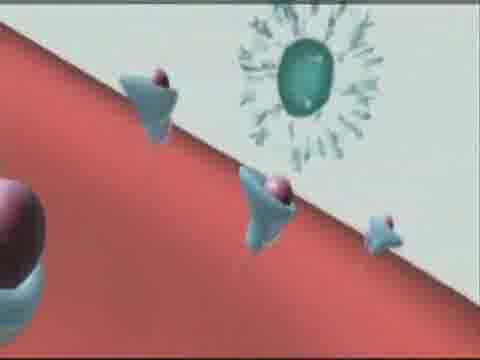 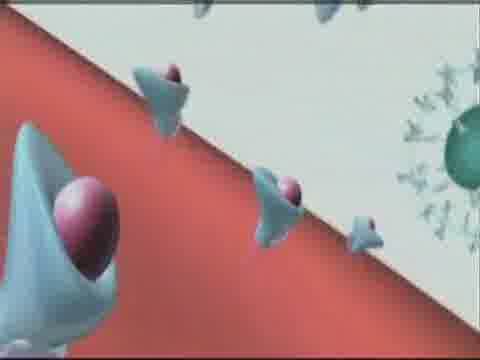 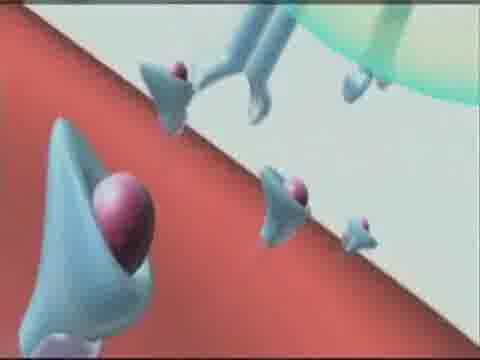 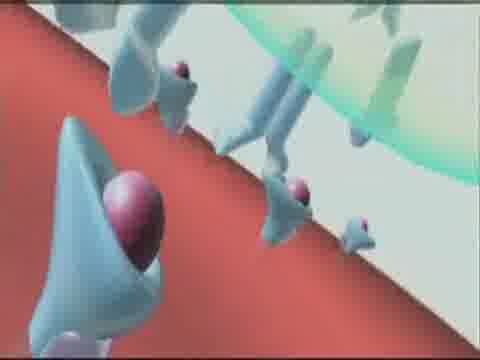 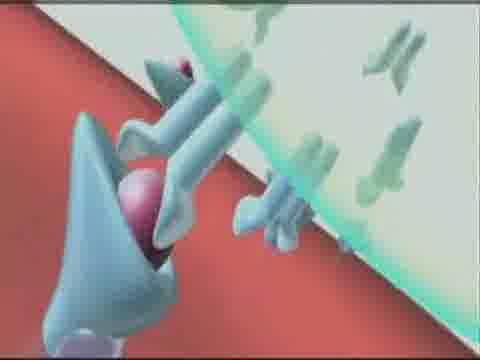 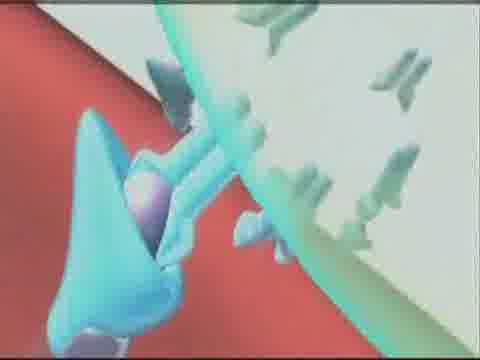 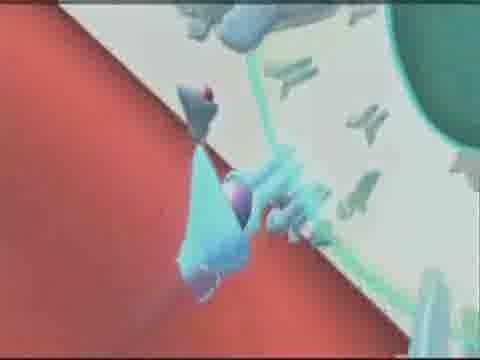 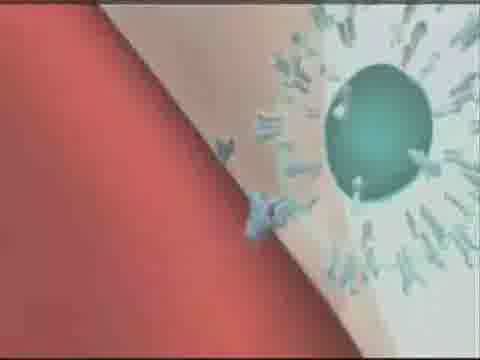 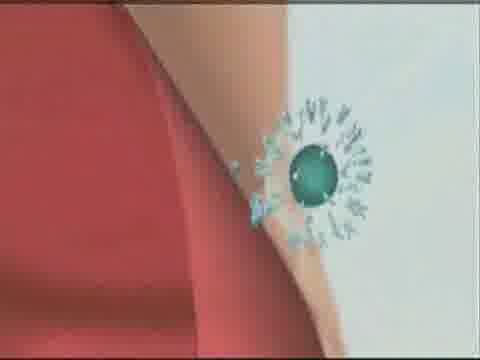 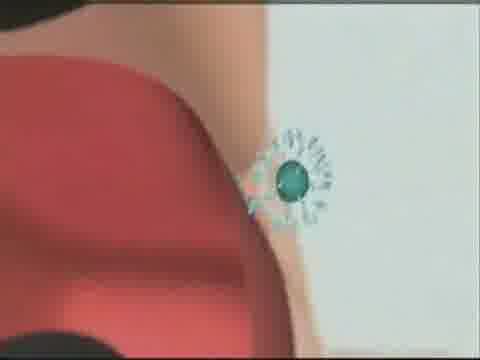 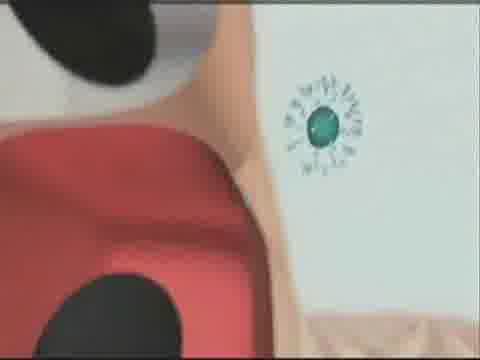 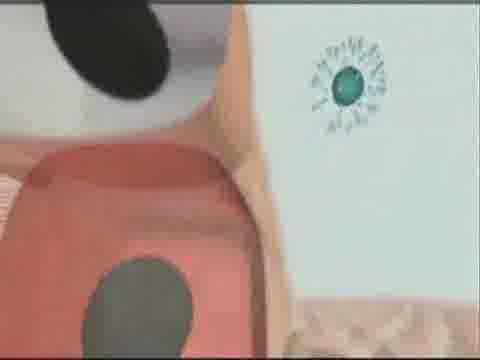 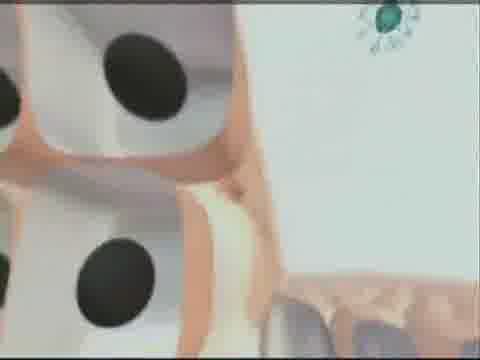 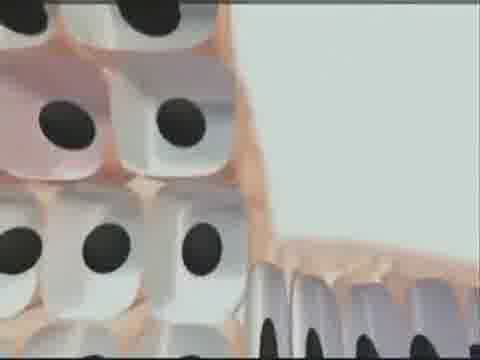 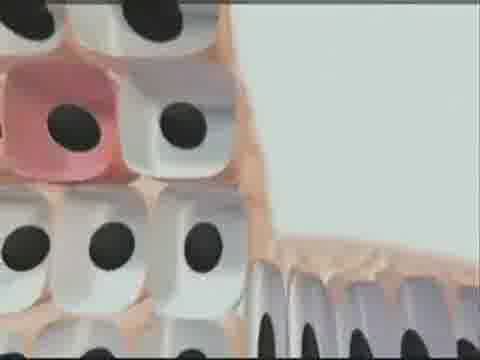 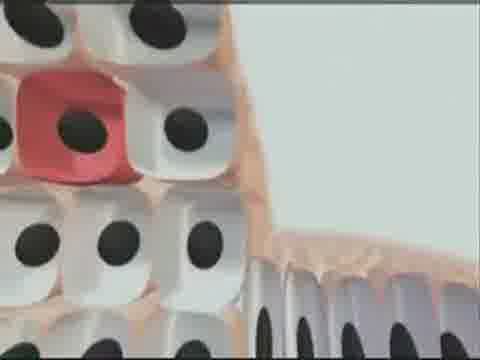 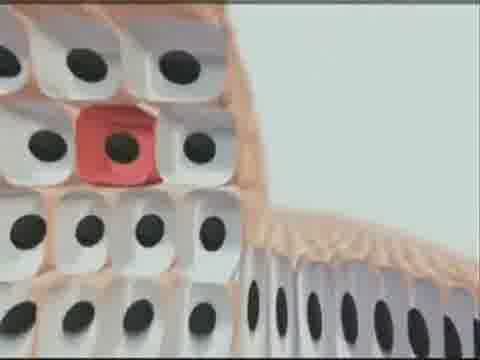 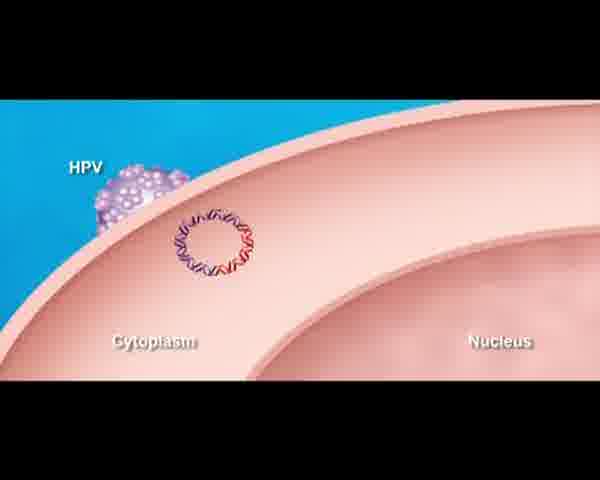 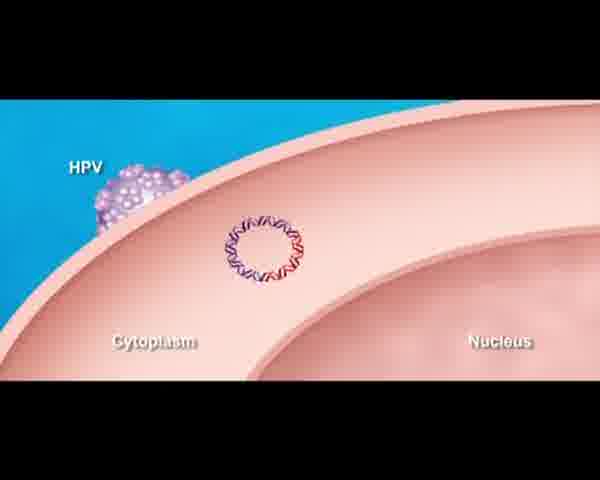 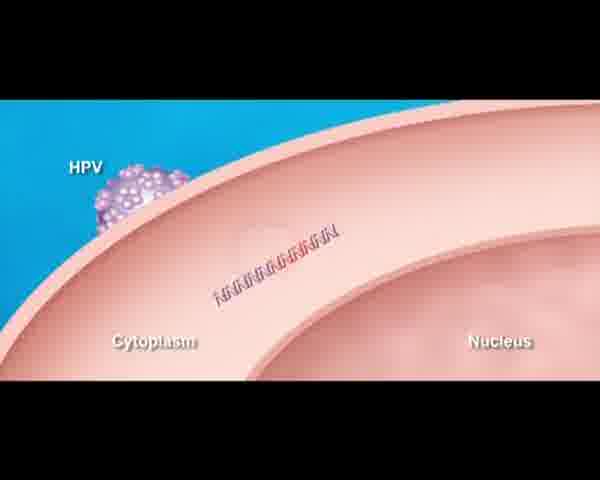 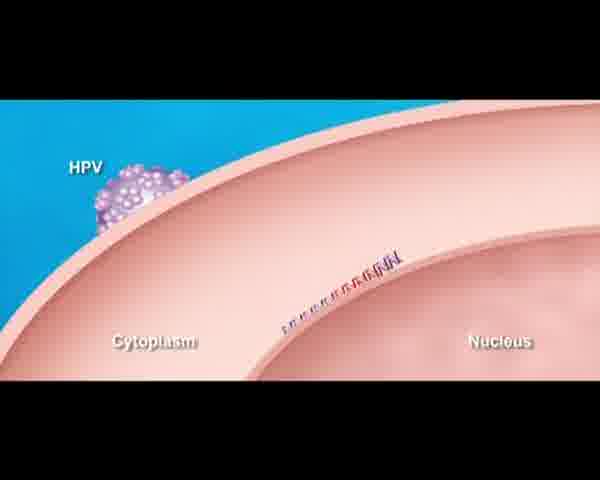 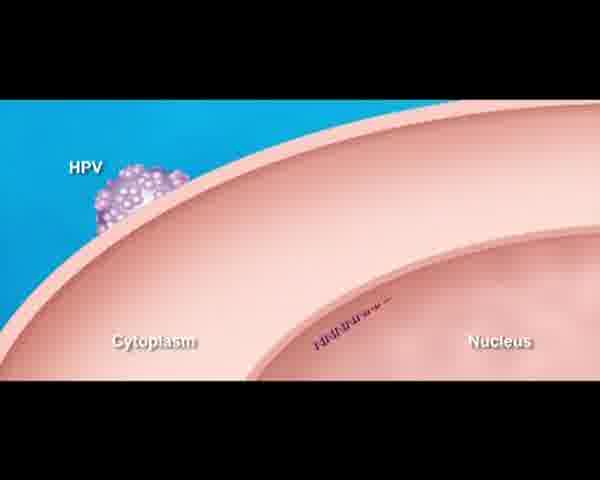 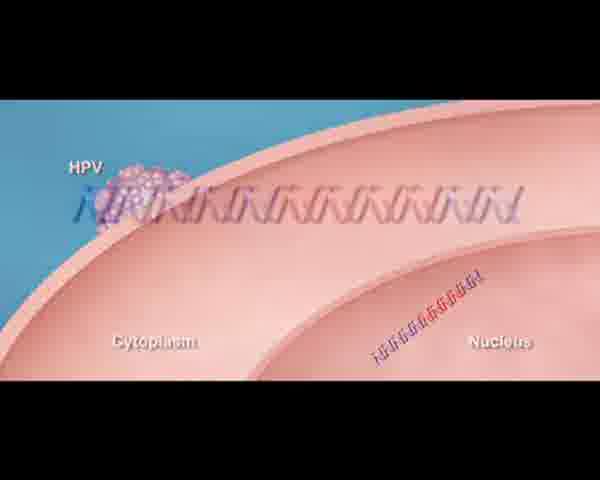 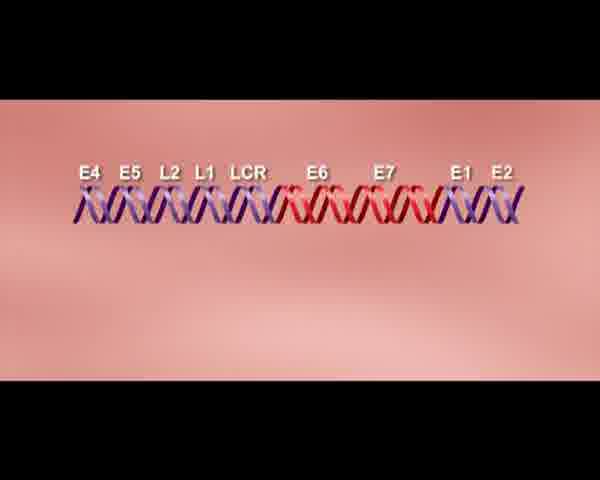 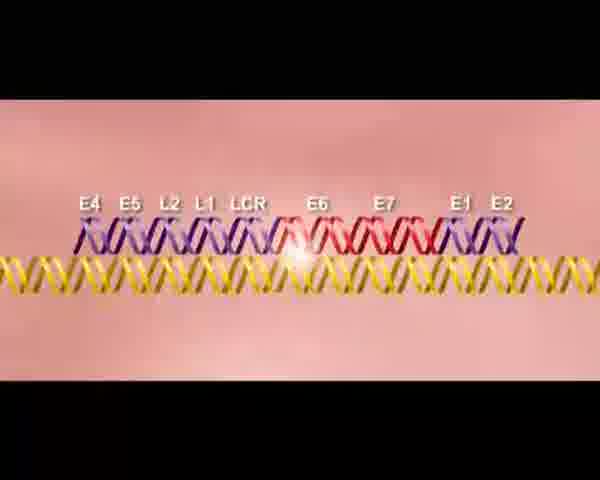 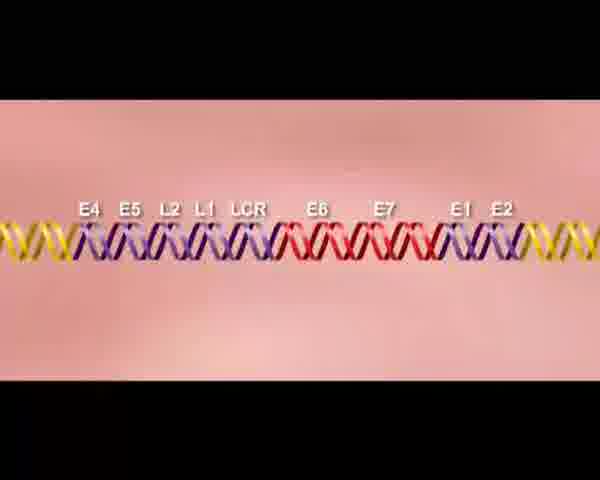 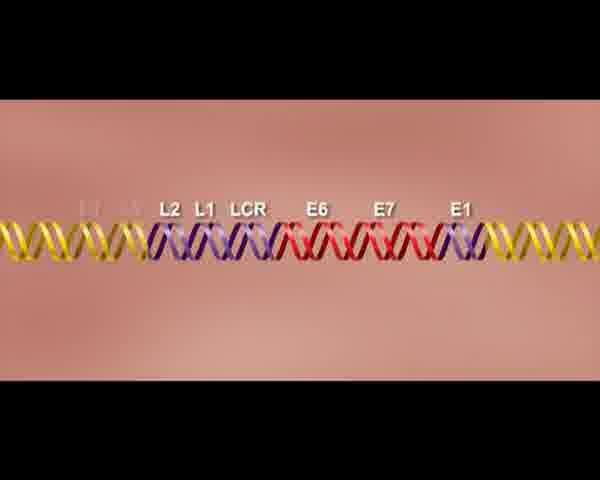 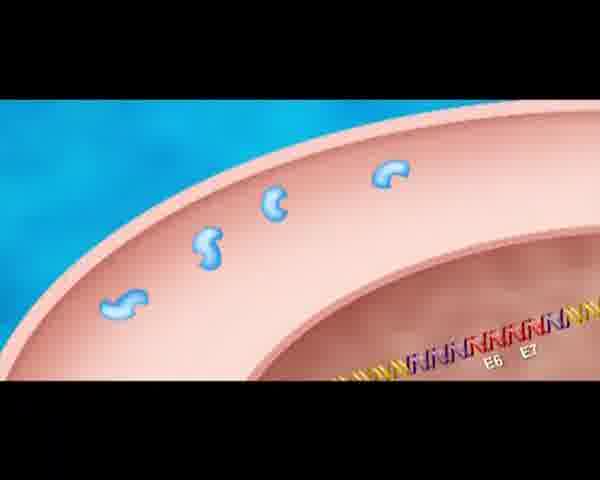 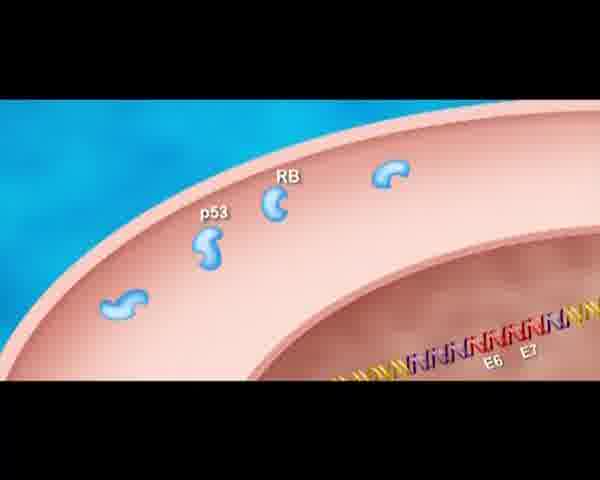 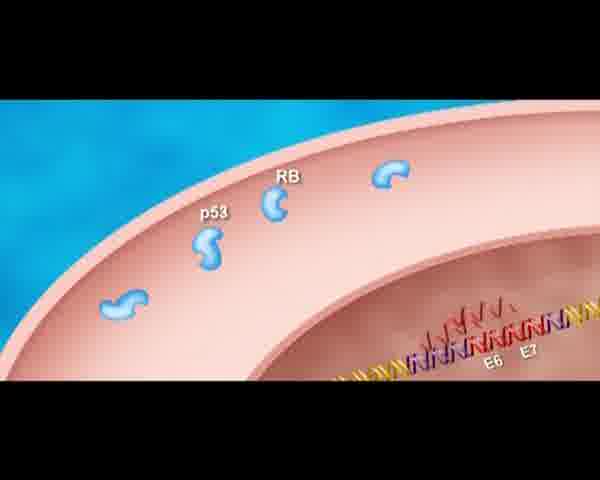 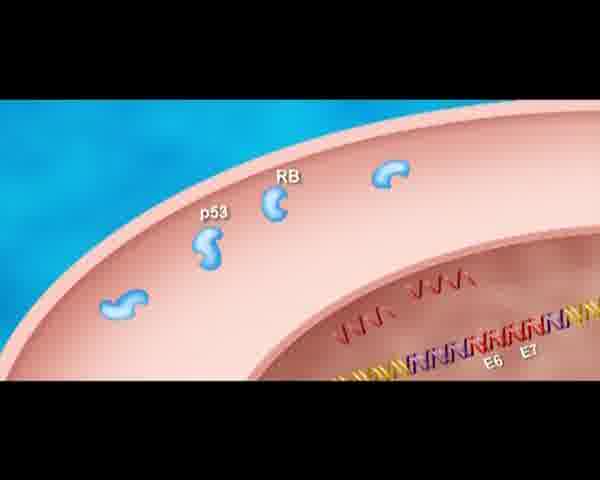 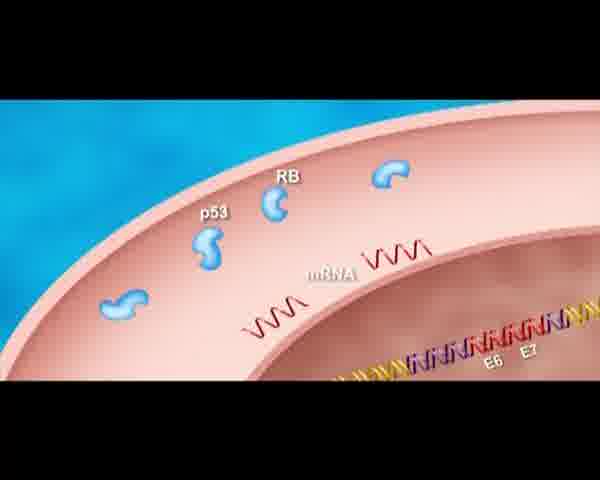 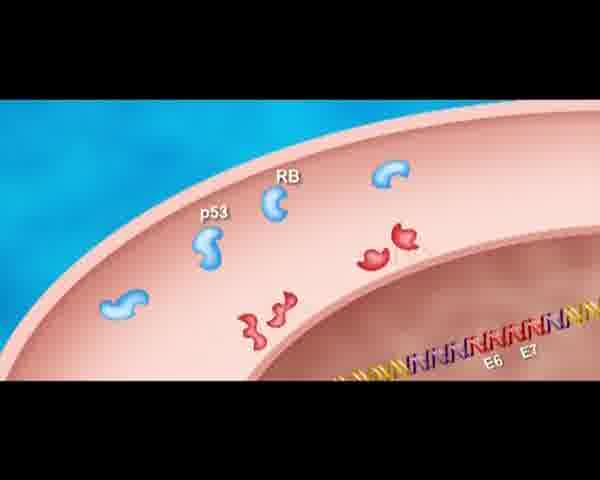 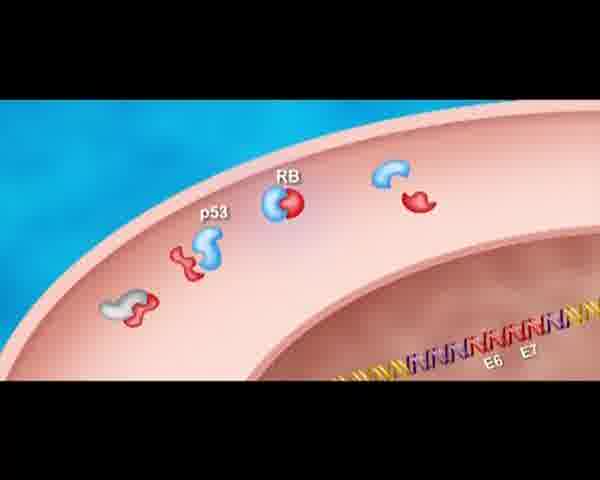 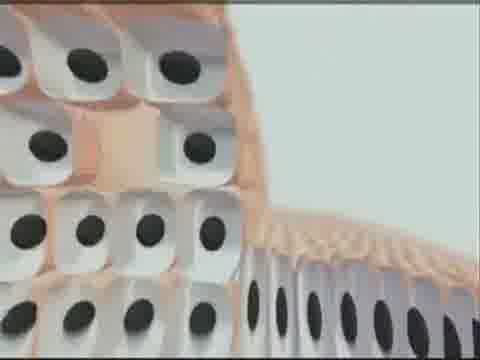 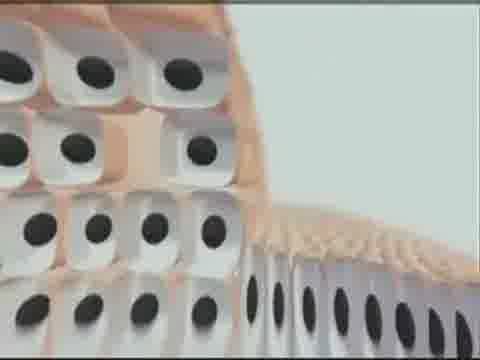 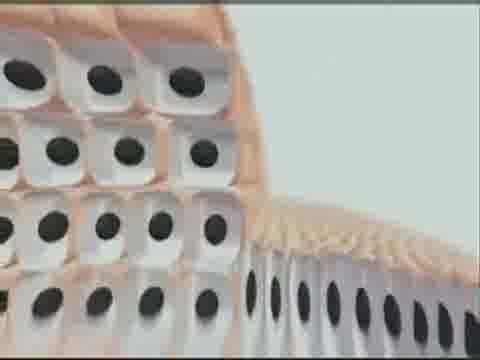 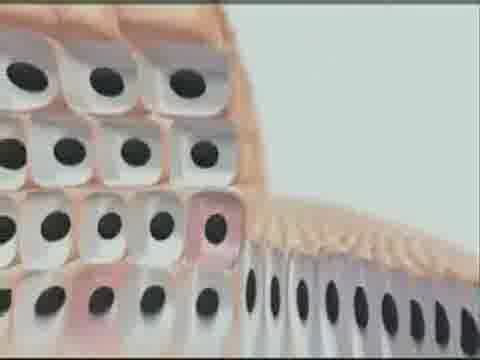 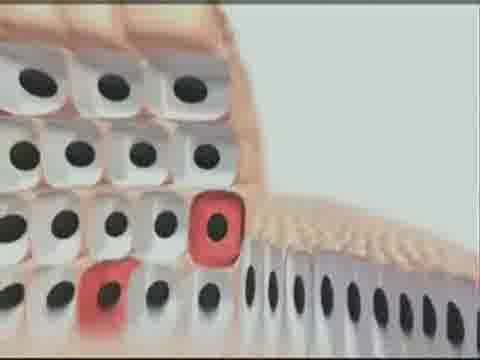 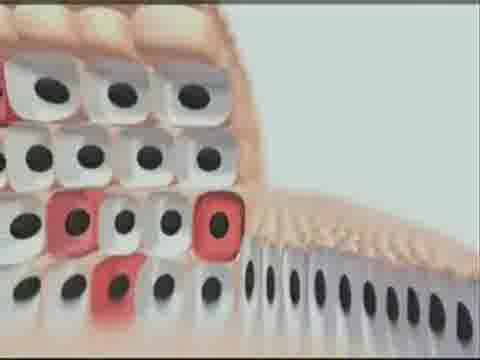 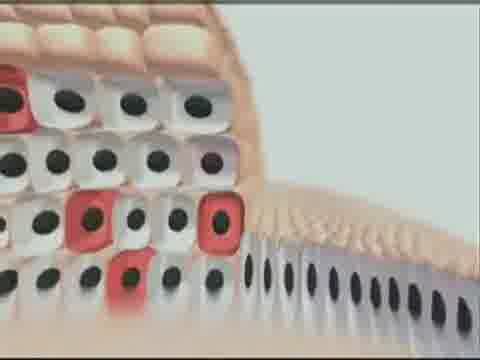 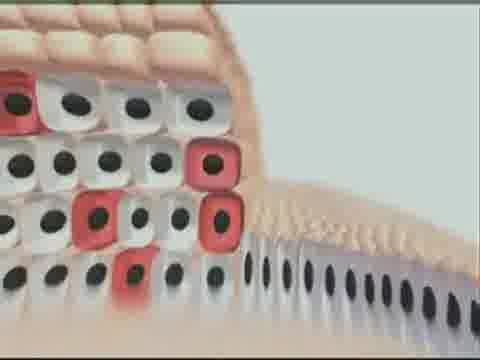 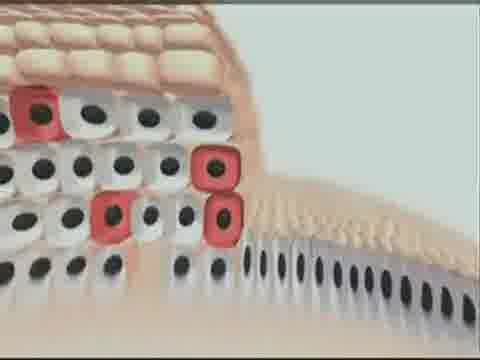 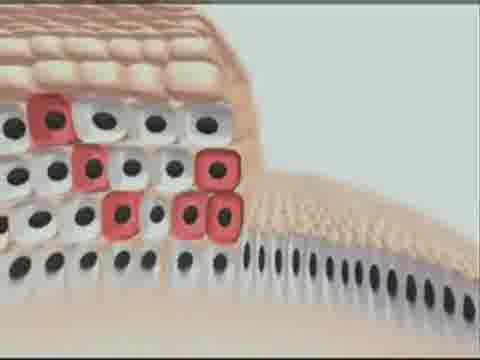 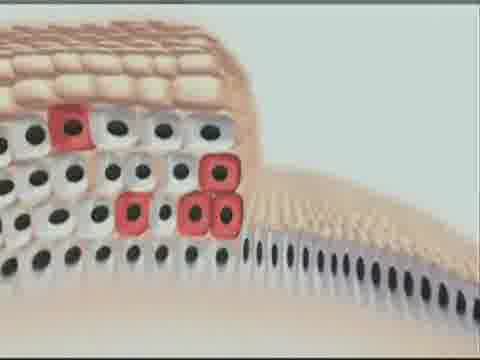 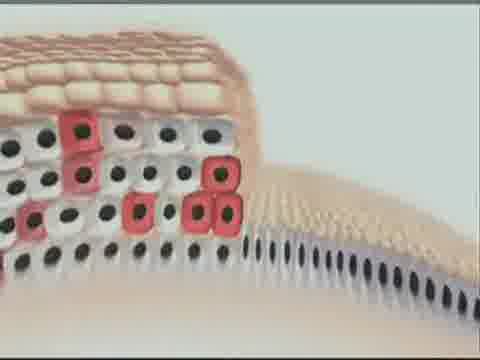 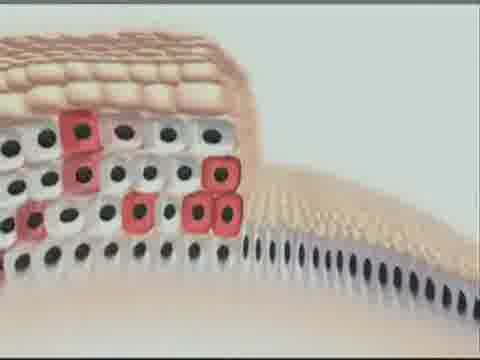 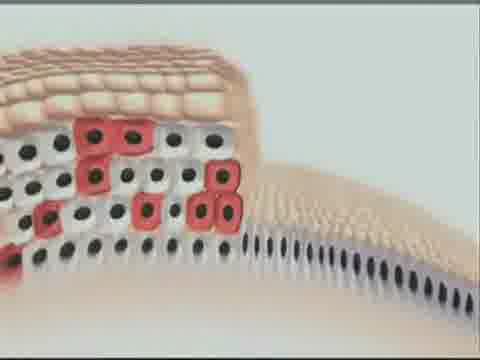 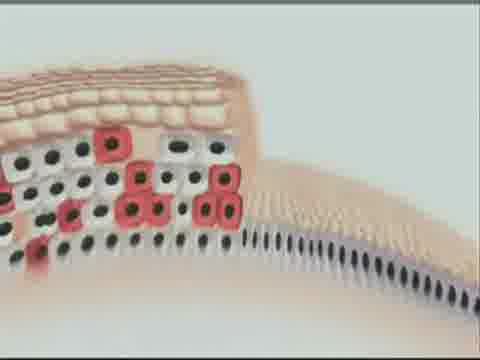 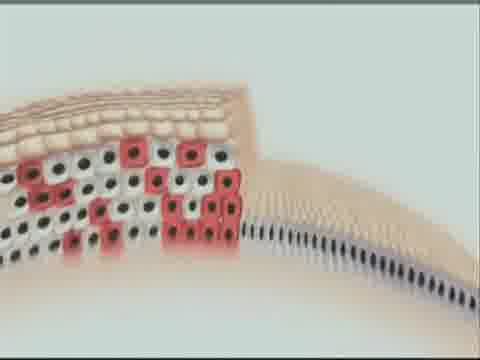 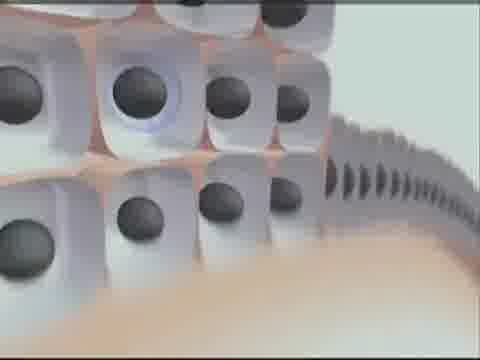 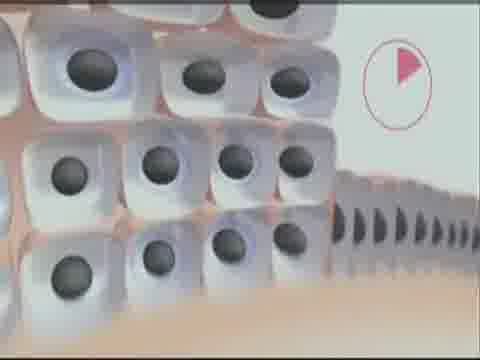 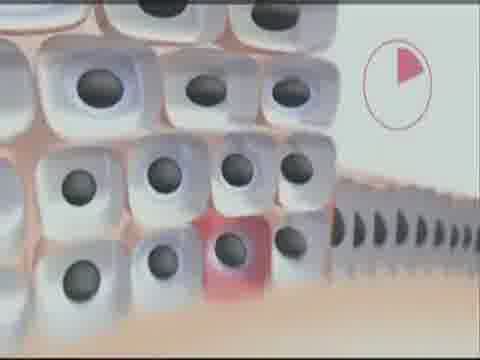 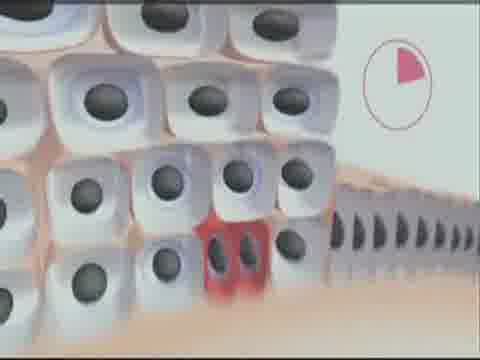 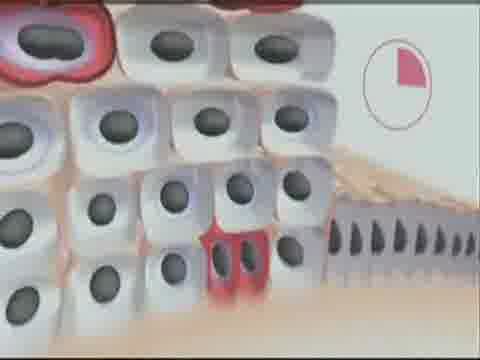 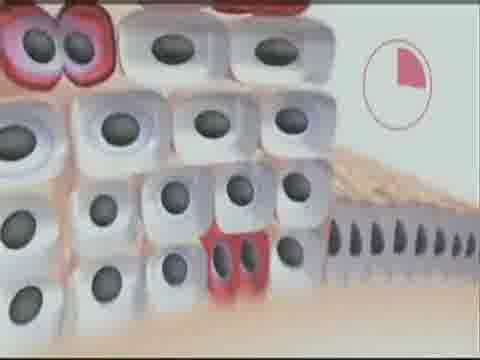 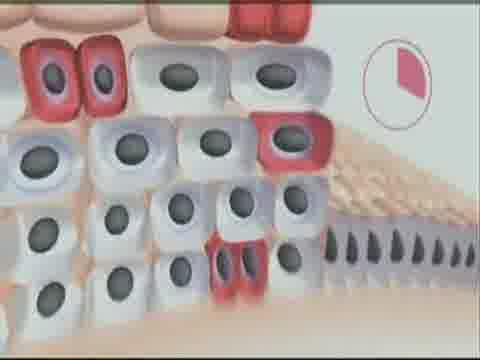 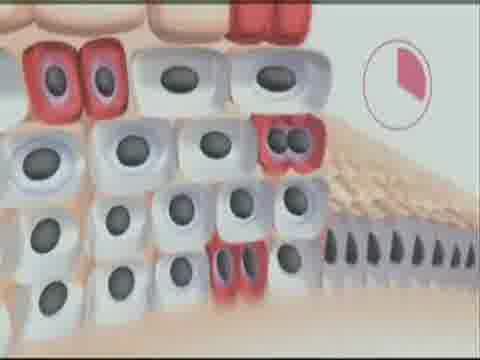 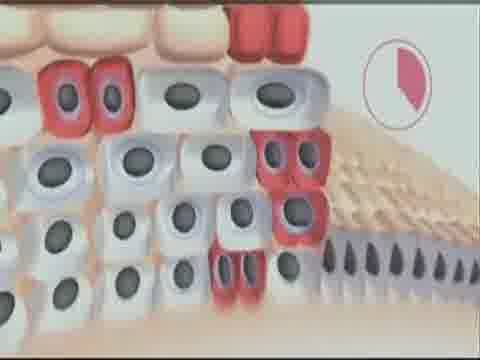 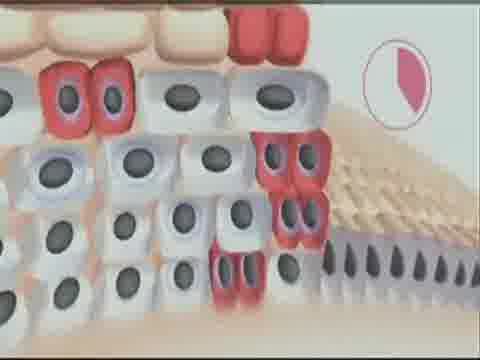 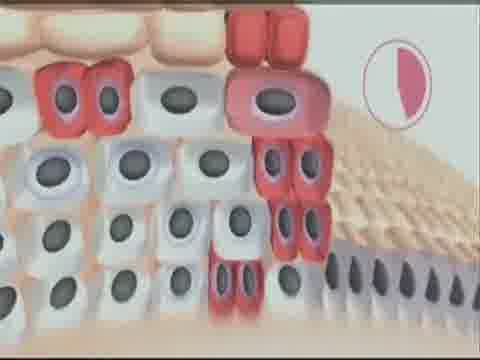 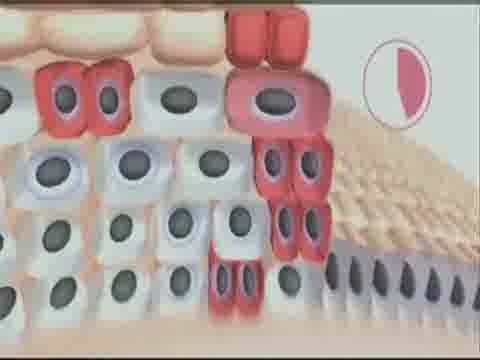 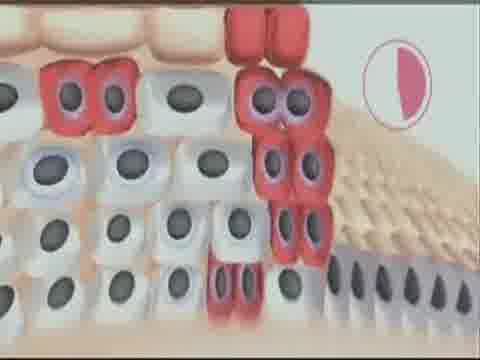 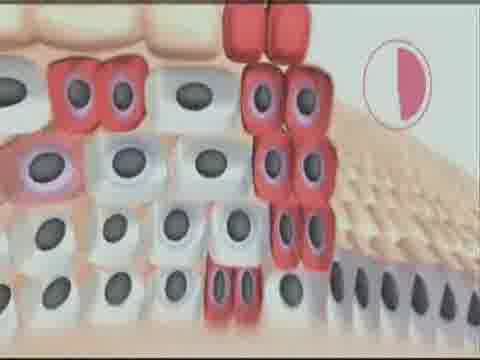 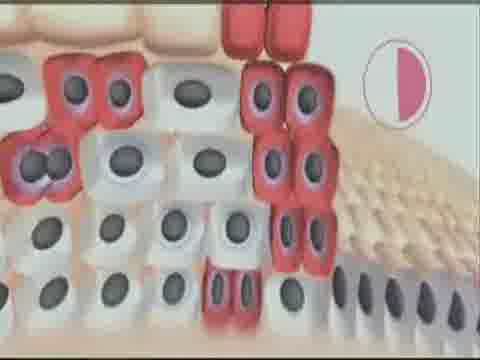 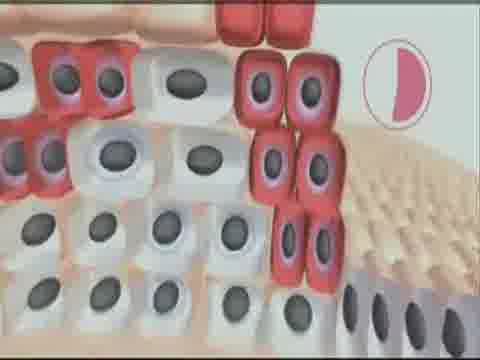 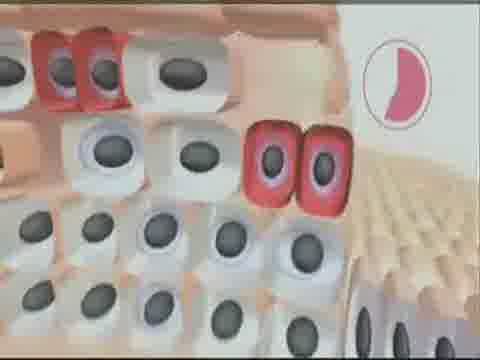 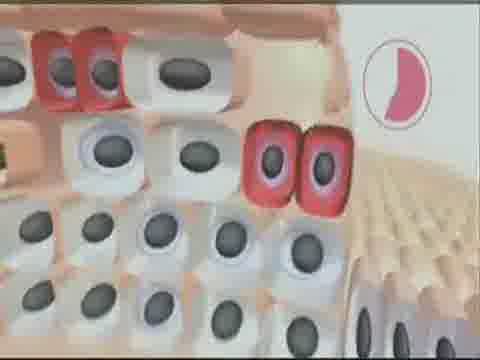 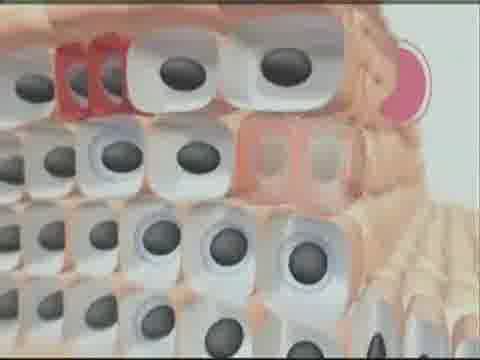 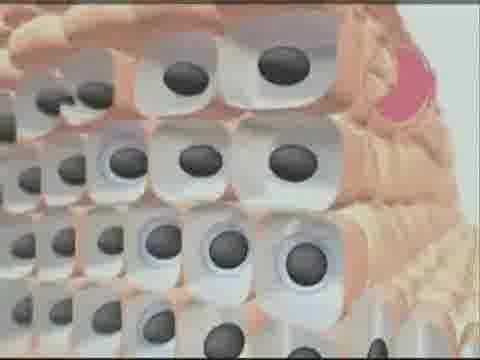 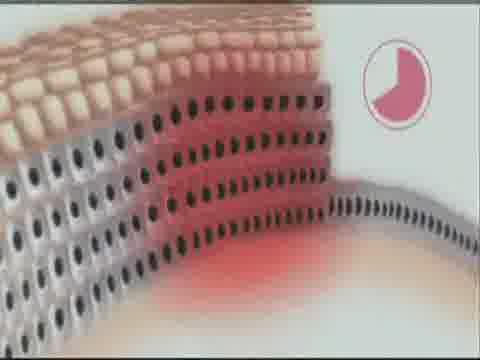 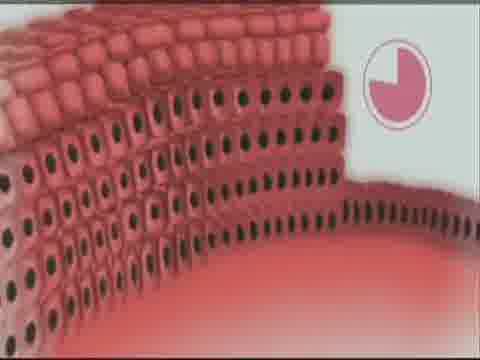 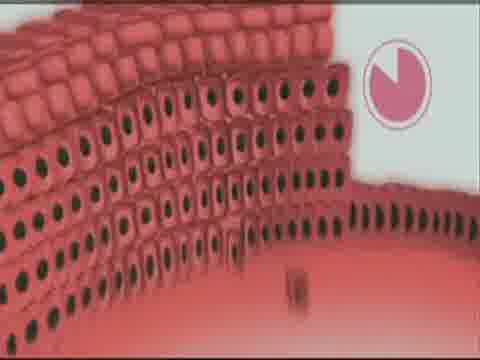 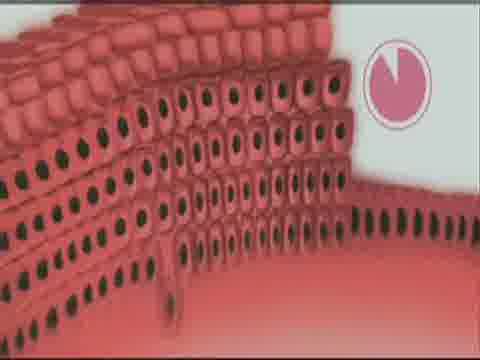 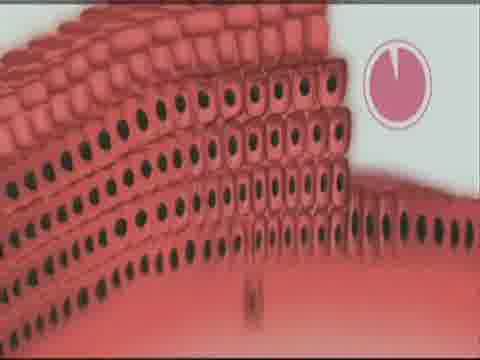 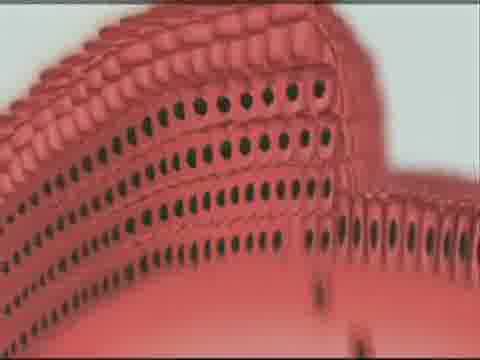 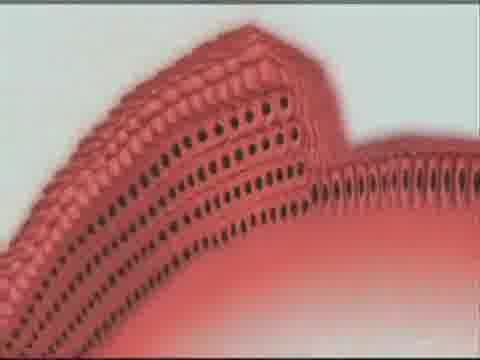 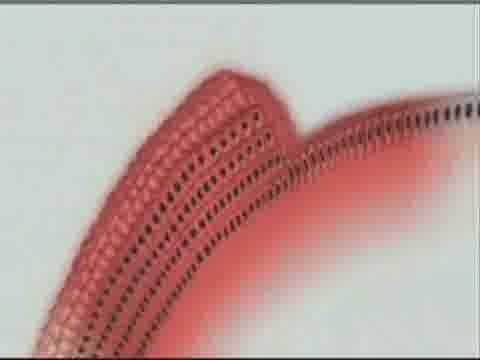 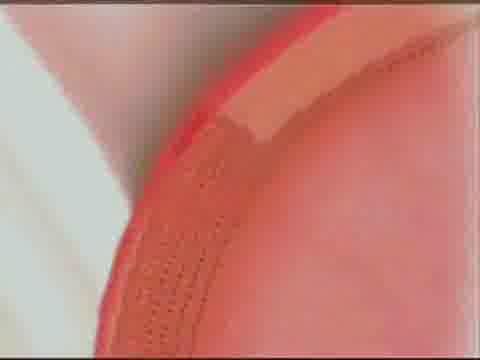 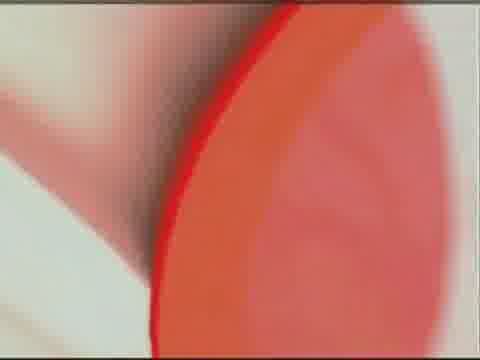 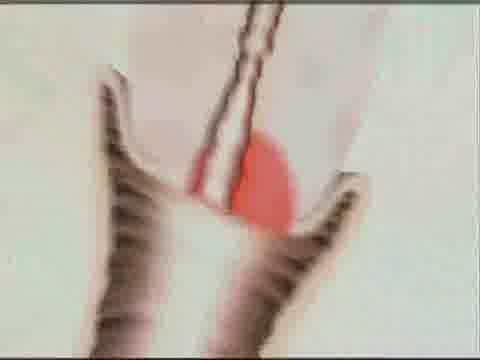 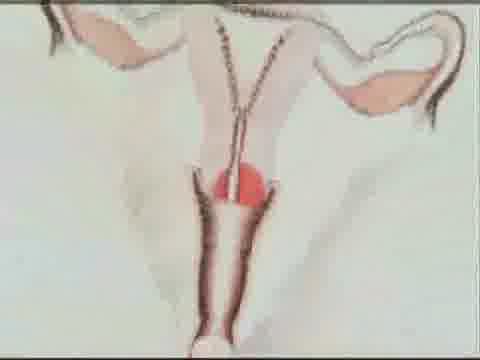 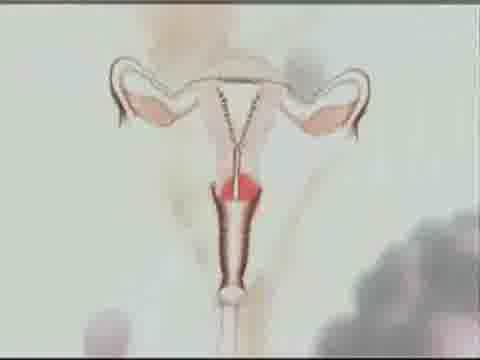 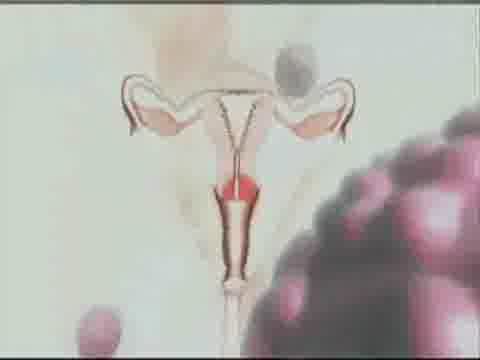 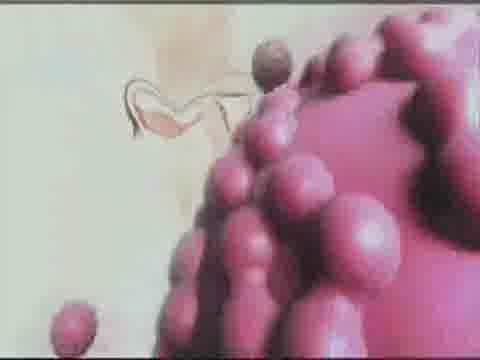 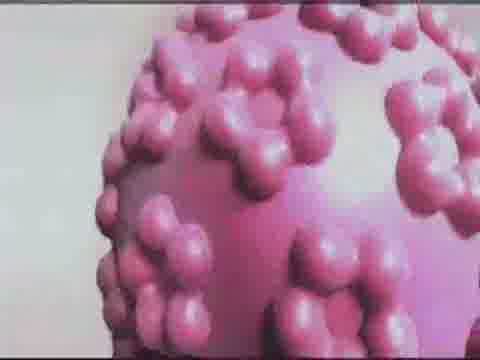 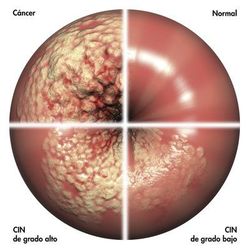 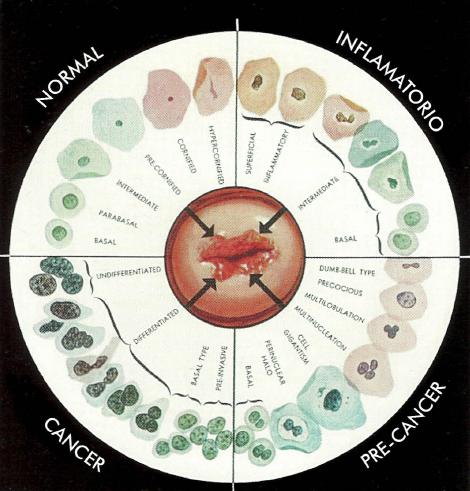 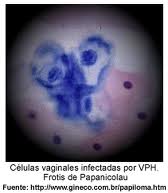 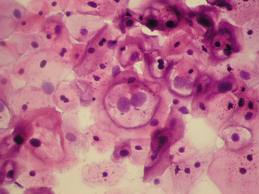 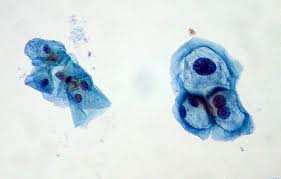 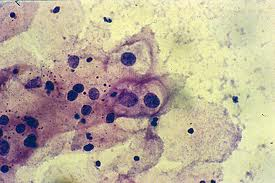 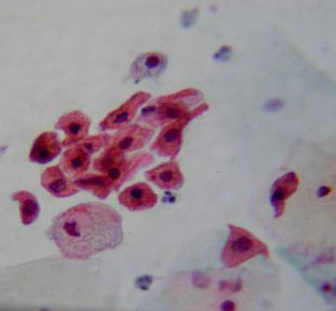 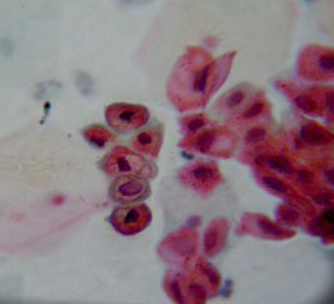 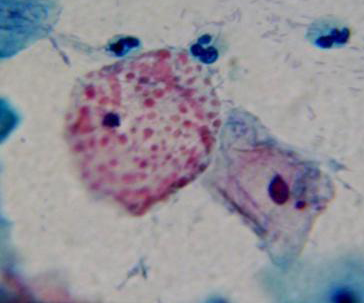 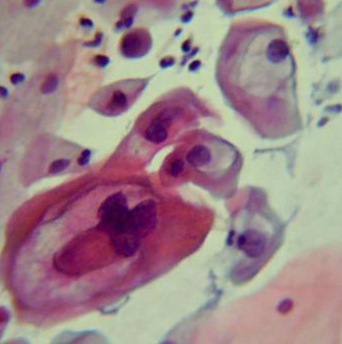 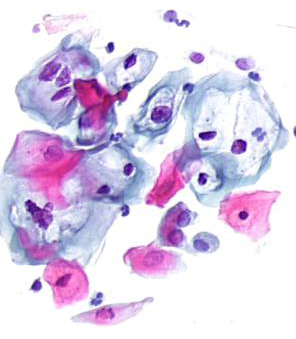 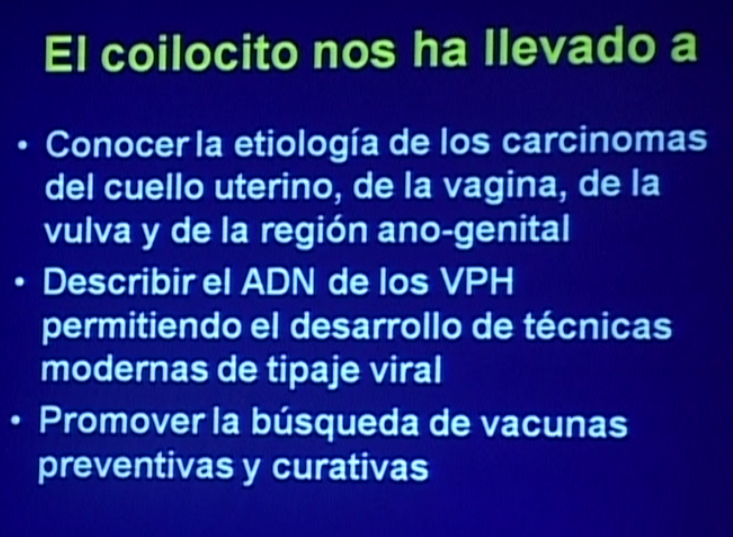 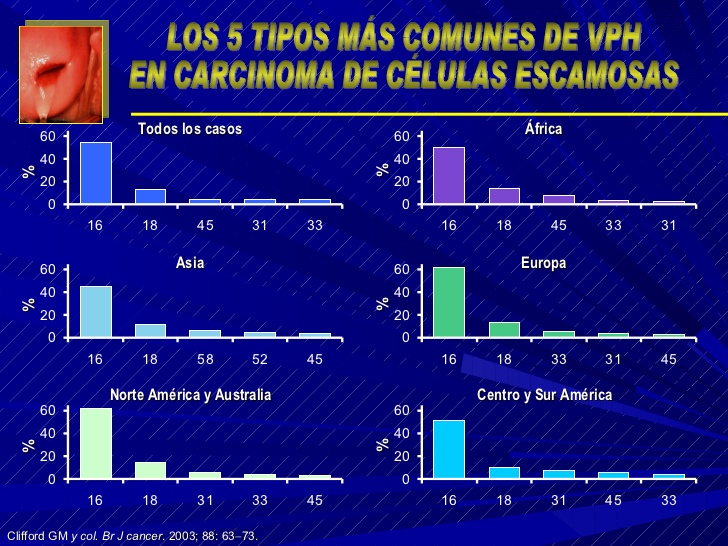 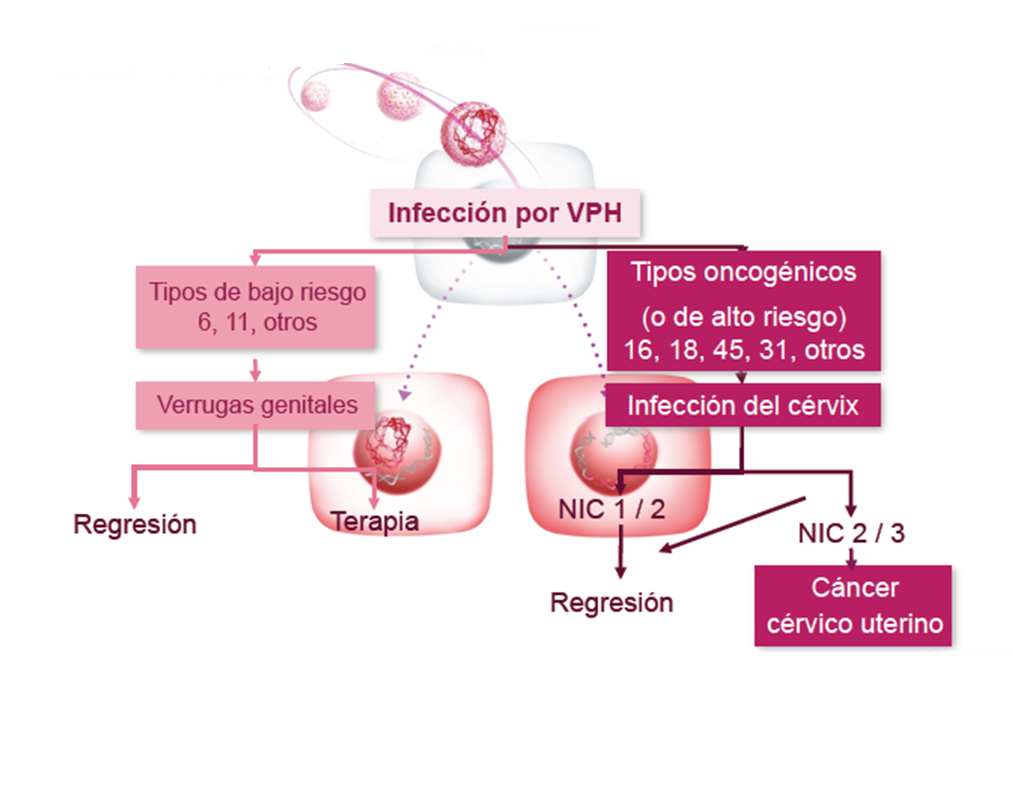 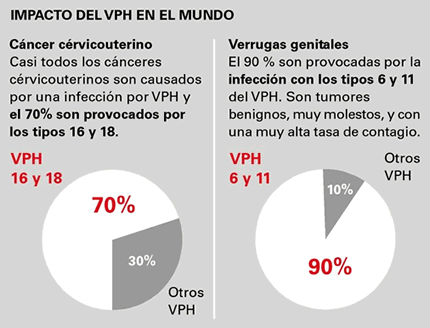 Actualmente, la mayor parte del VPH de alto riesgo oncogénico se encuentra en África y América latina con los tipos 16, 18, 31, 33, 35,45, 51, 52, 58,59. 

El VPH 16 es el más frecuente en el mundo, excepto Argelia e Indonesia donde el HPV 18 es el más frecuente. 

El HPV 45 tiene alta incidencia en África occidental. 

Los tipos 33, 39 y 59 se encuentran con mayor frecuencia en Centro América y Sudamérica
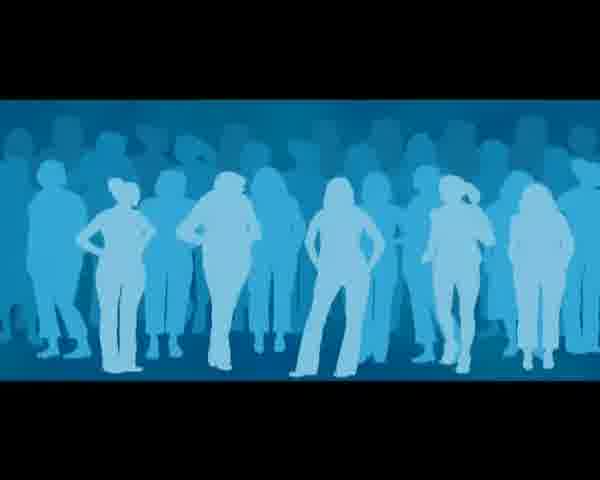 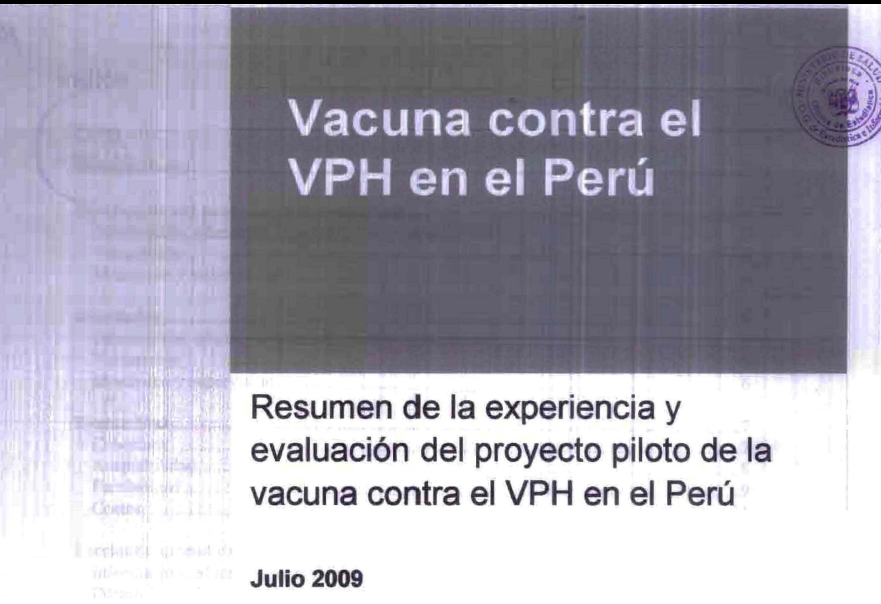 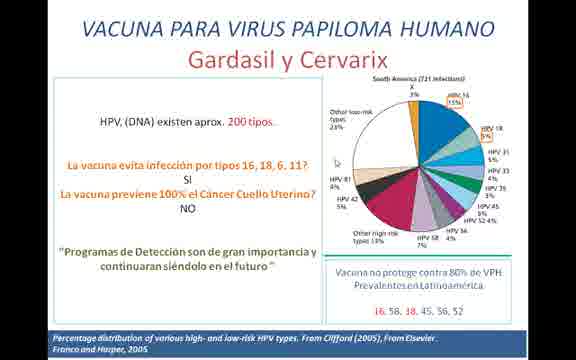 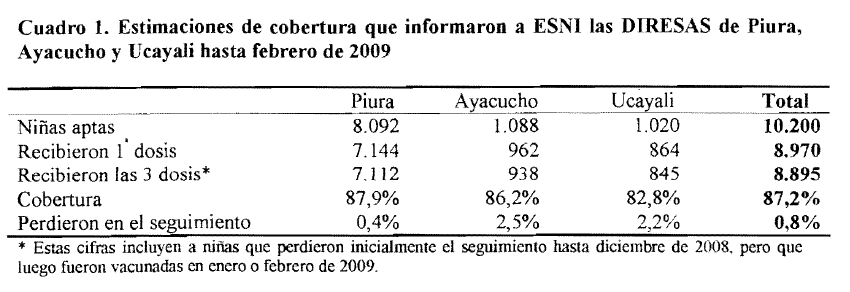 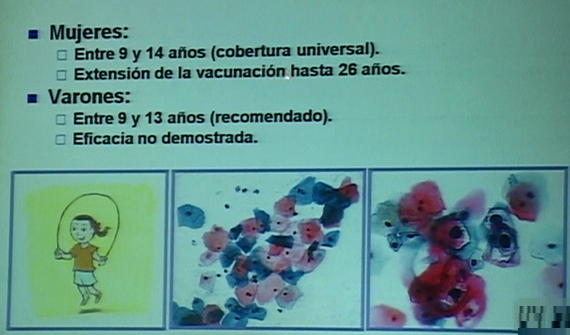 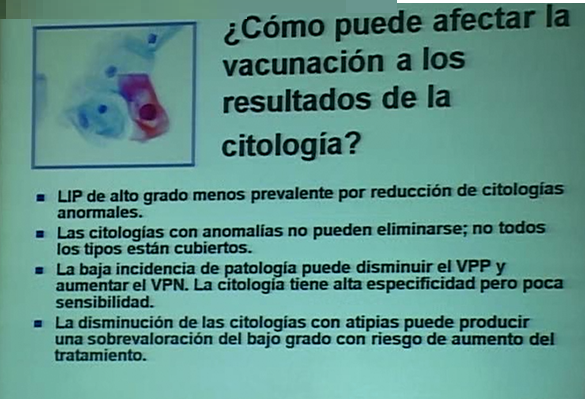 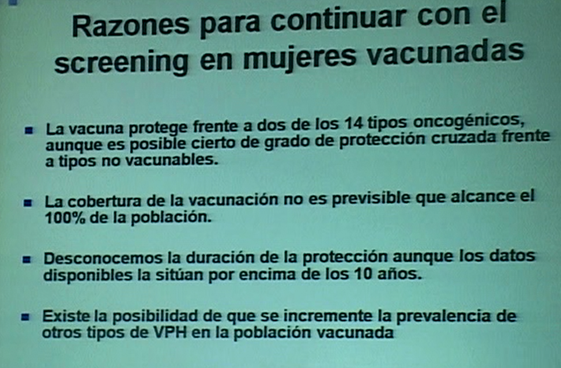 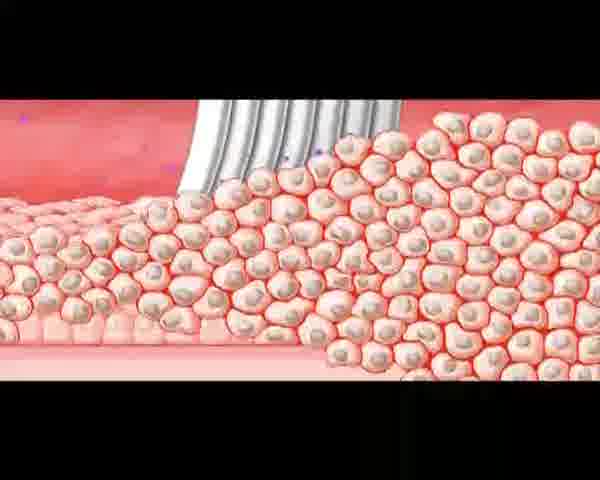 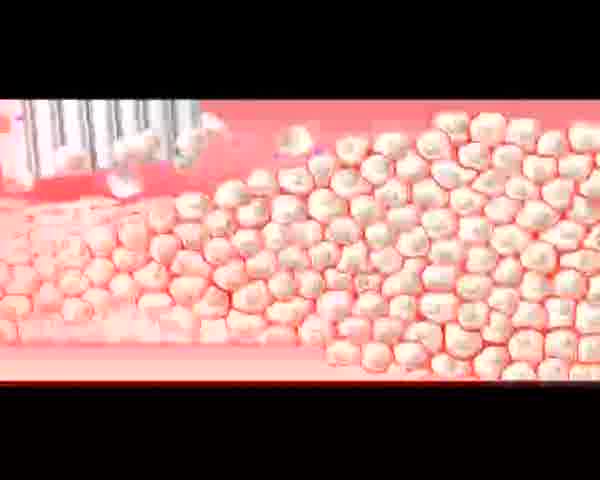 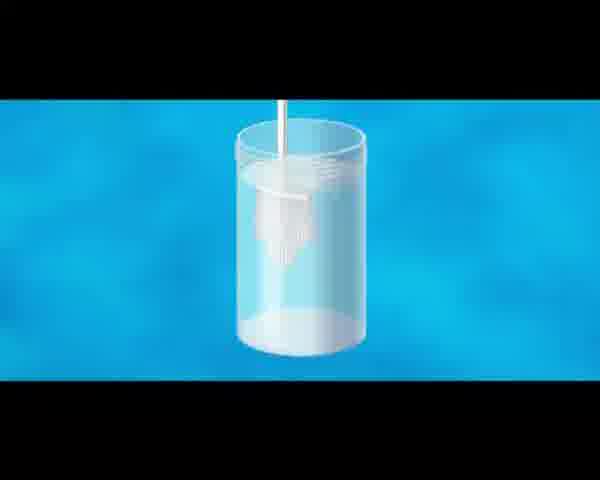 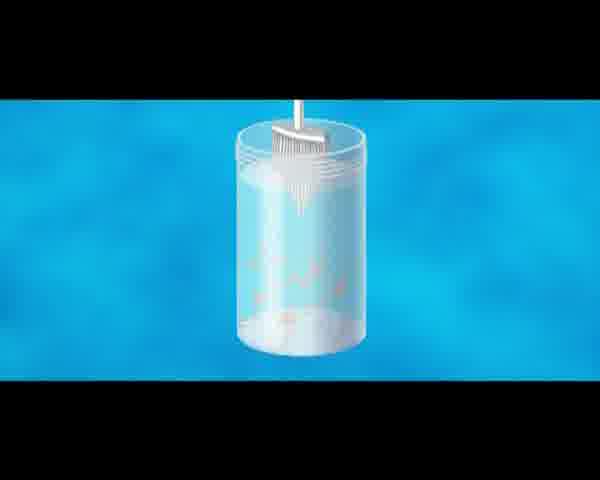 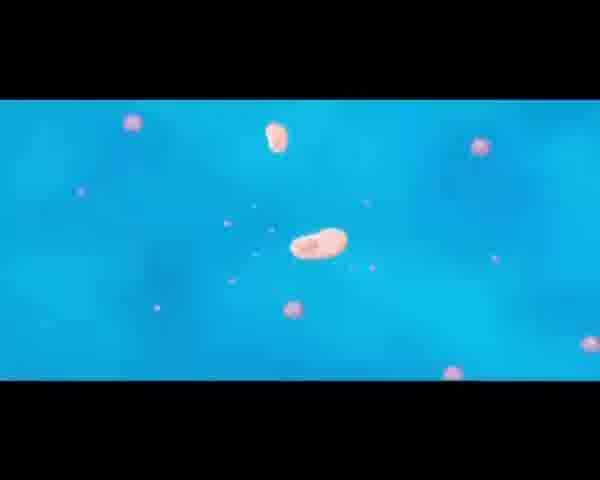 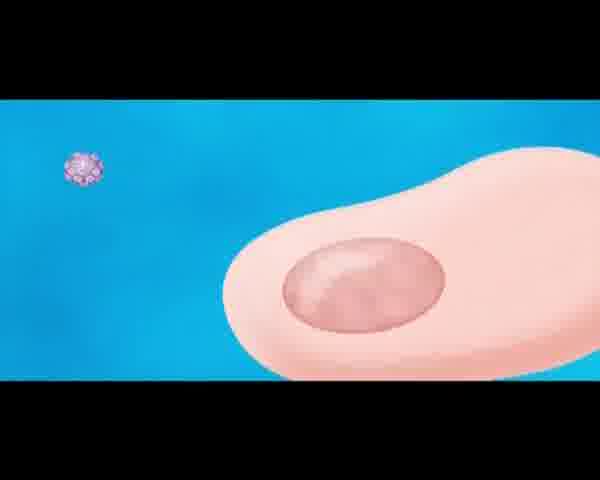 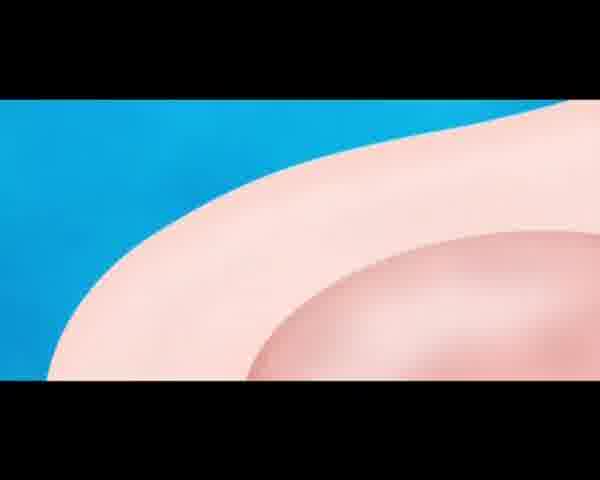 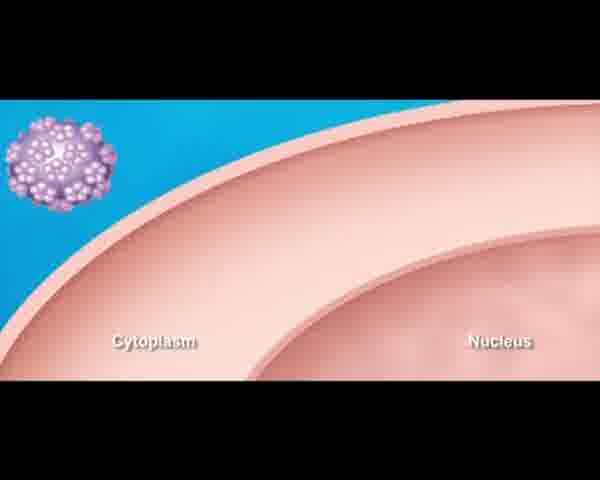 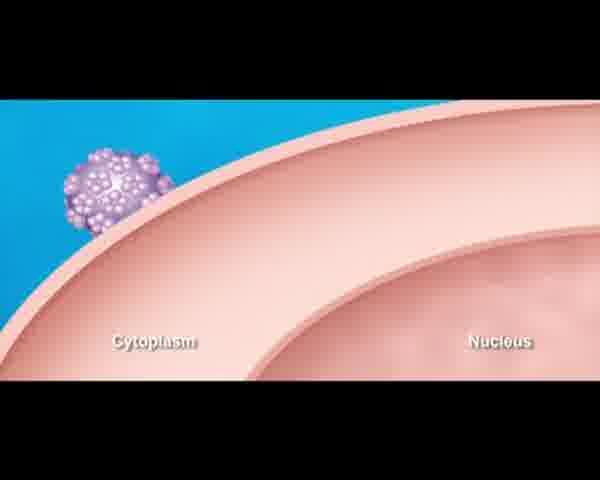 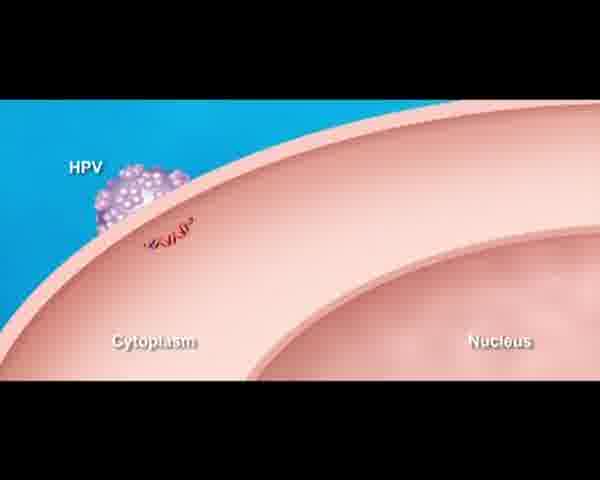 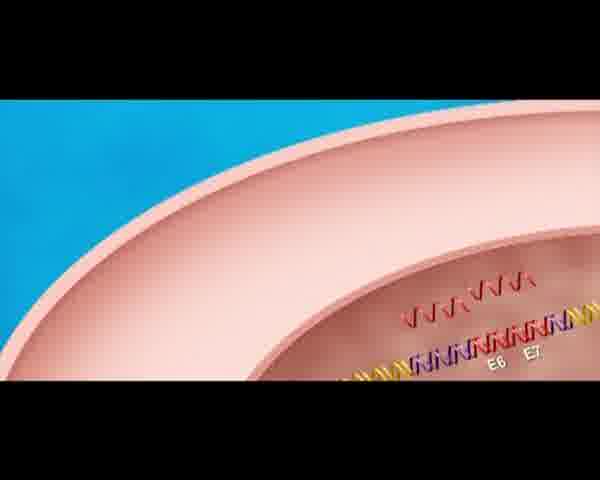 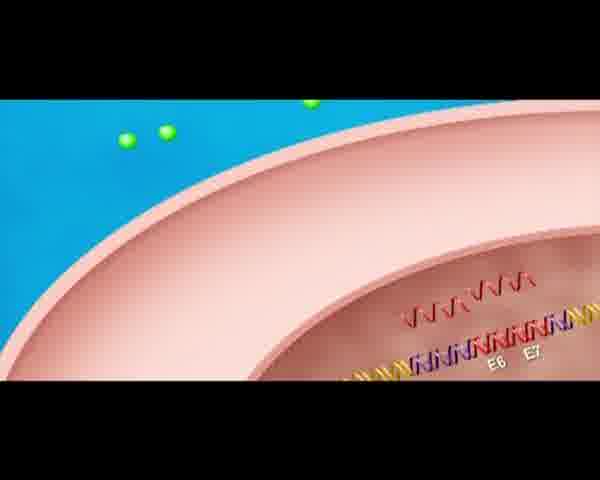 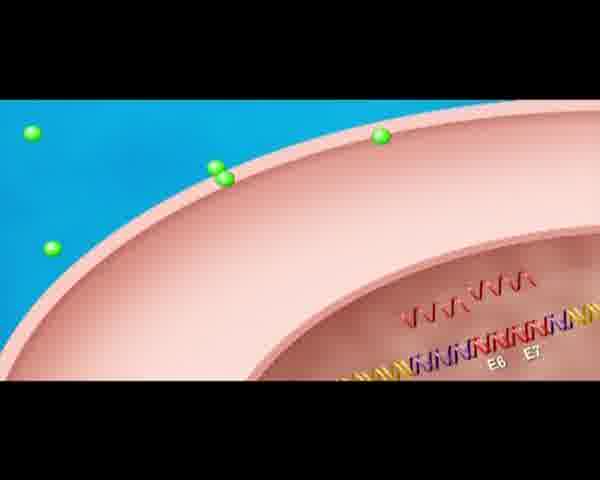 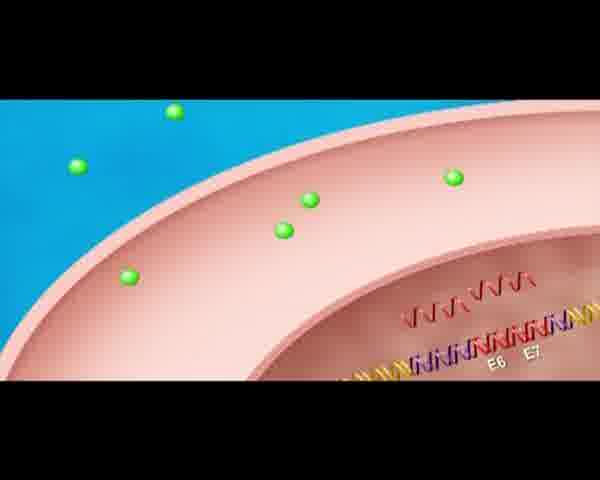 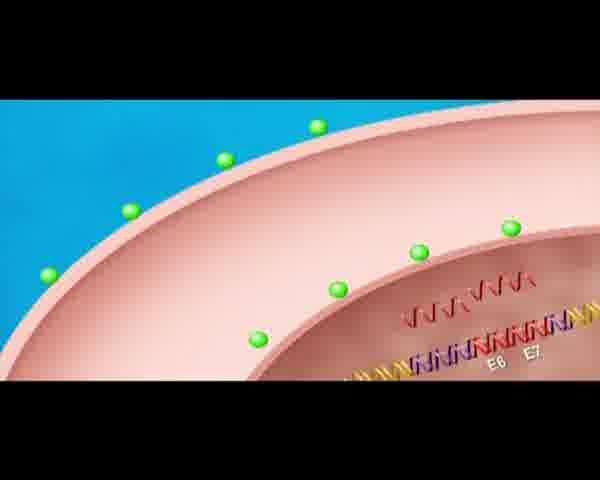 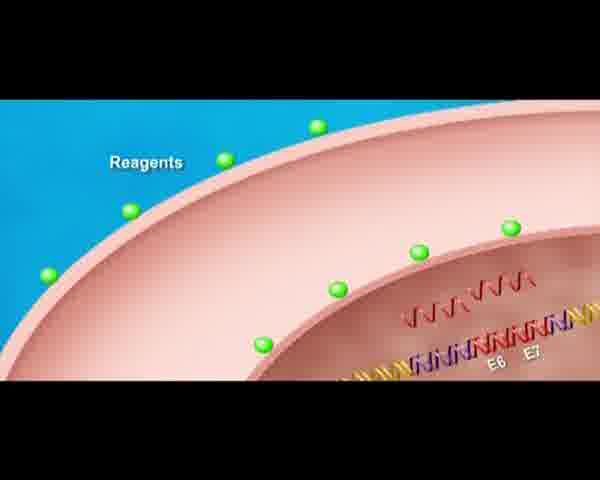 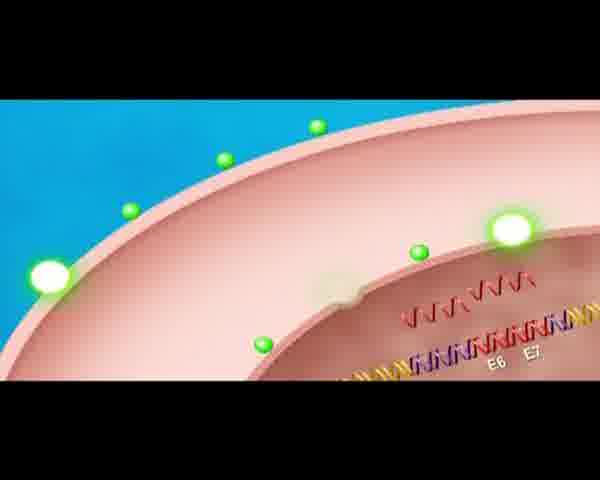 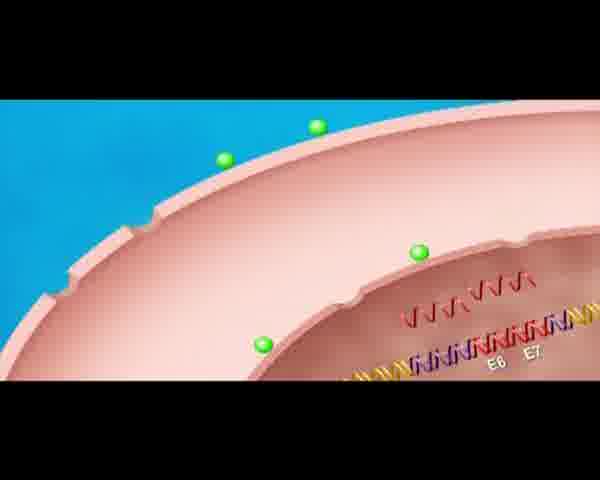 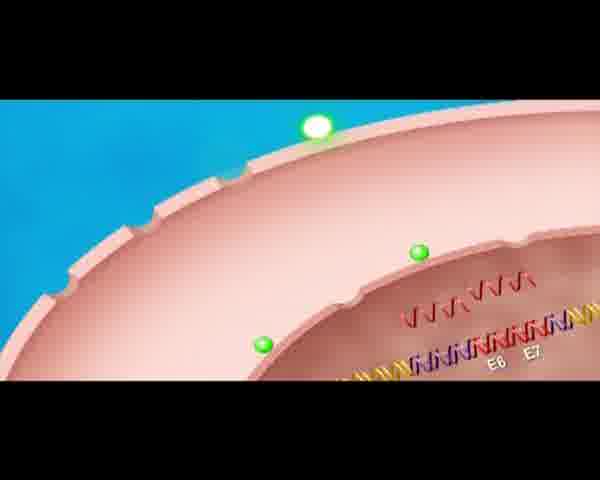 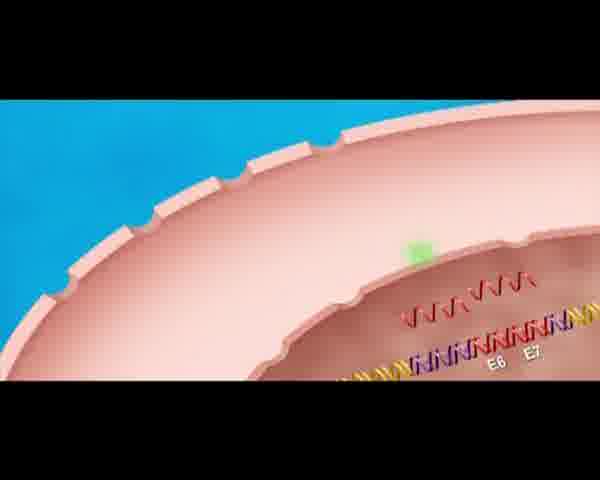 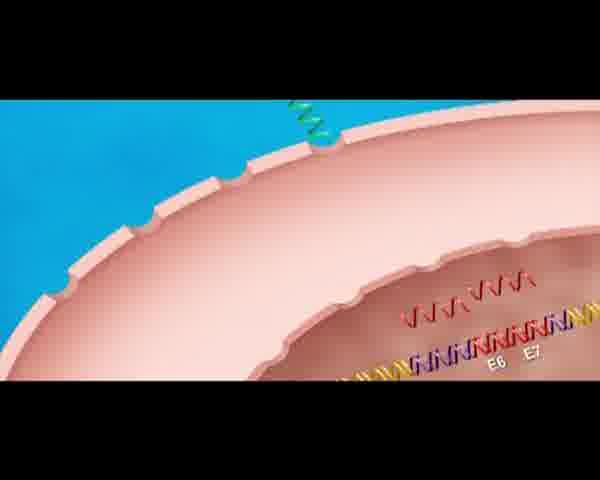 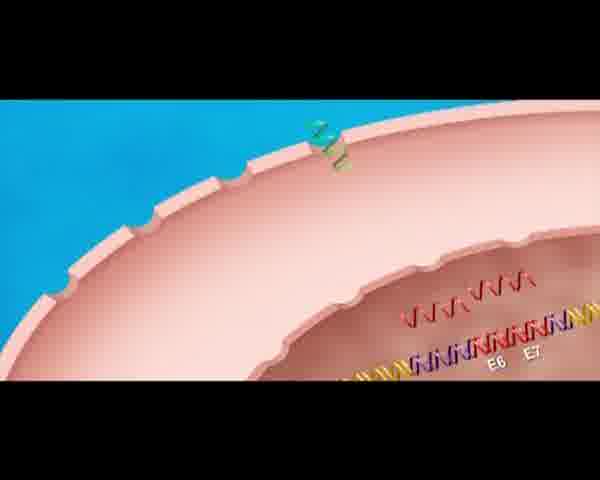 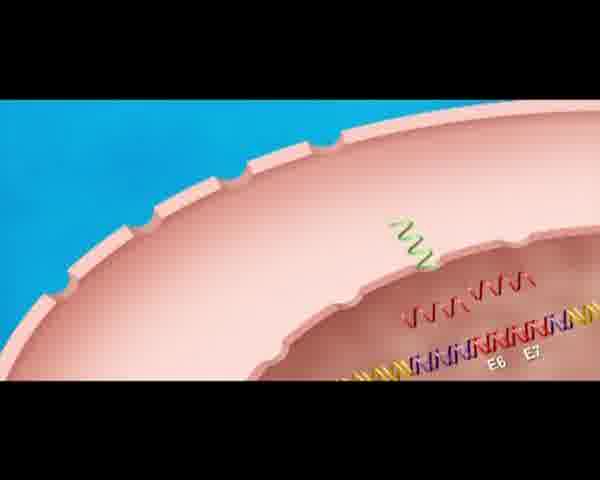 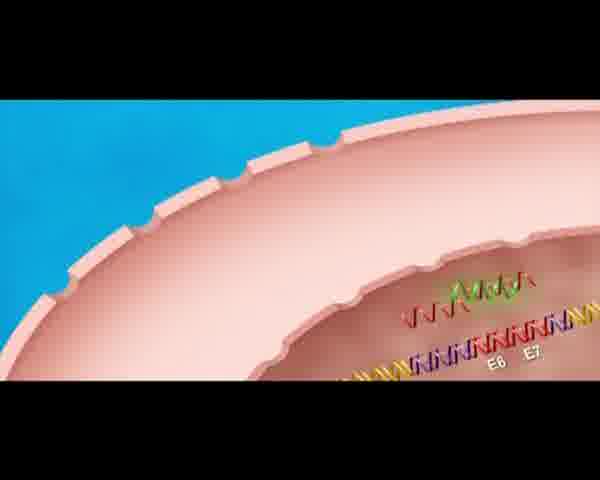 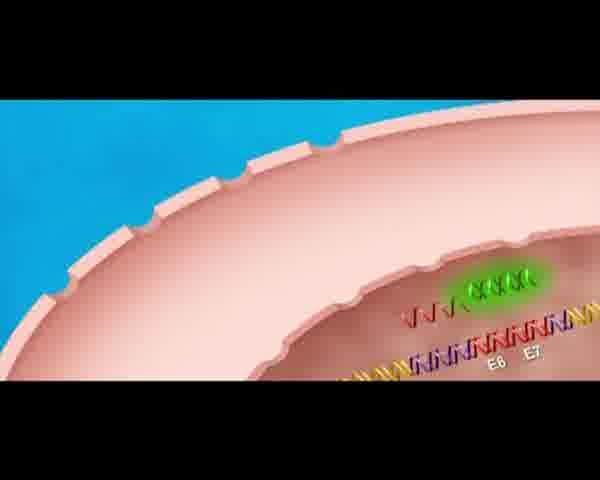 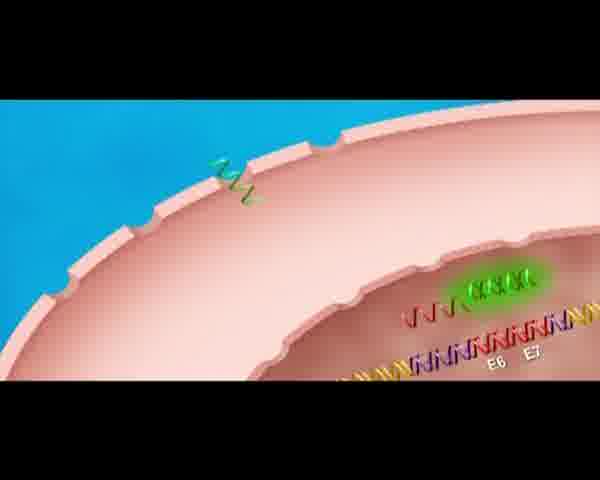 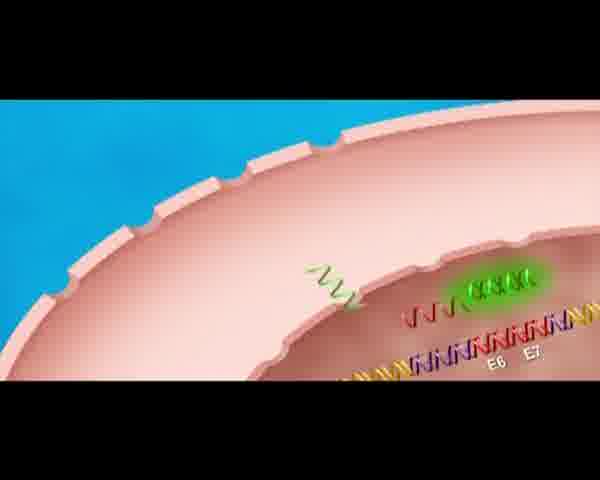 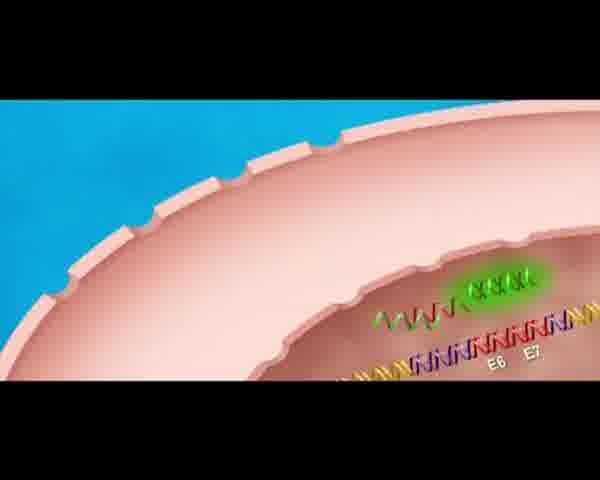 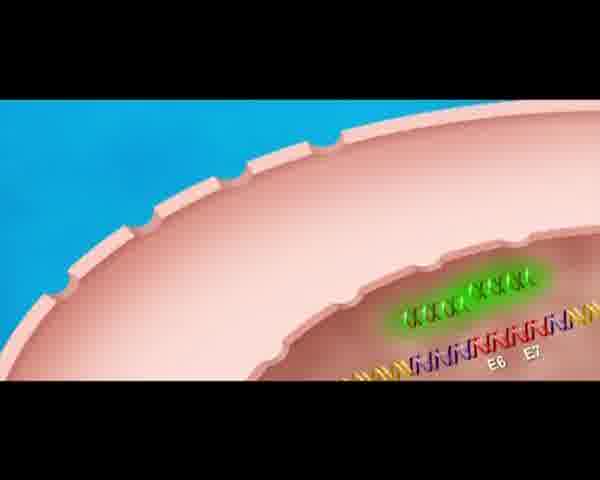 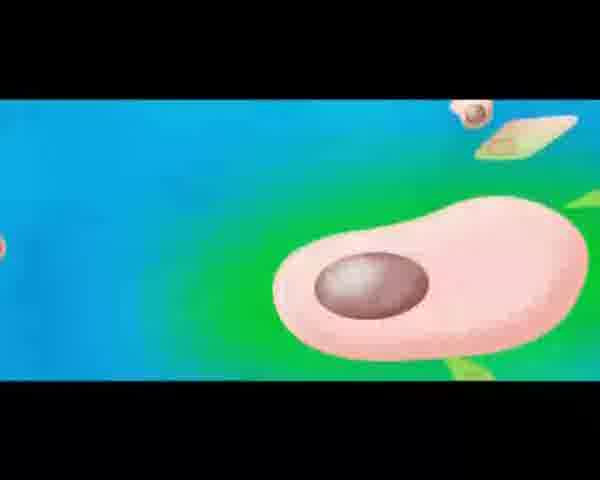 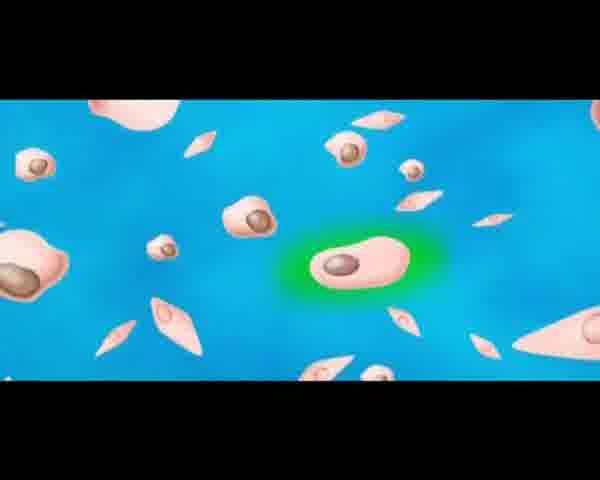 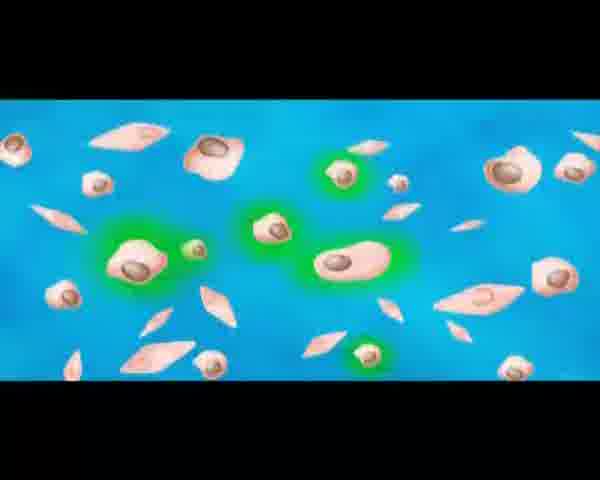 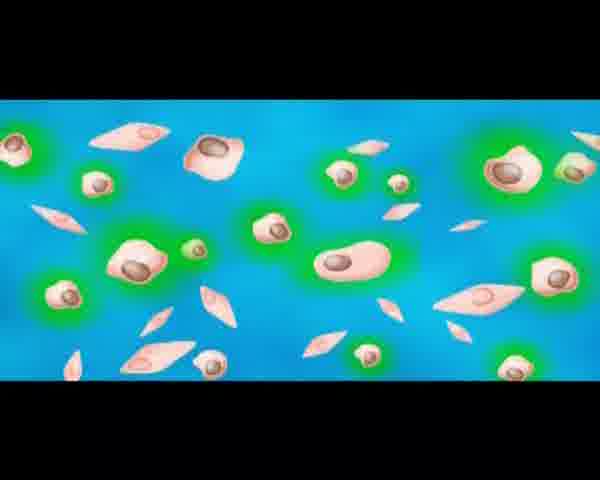 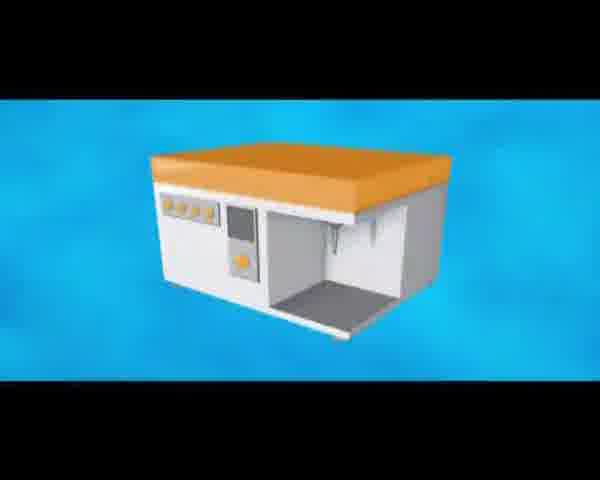 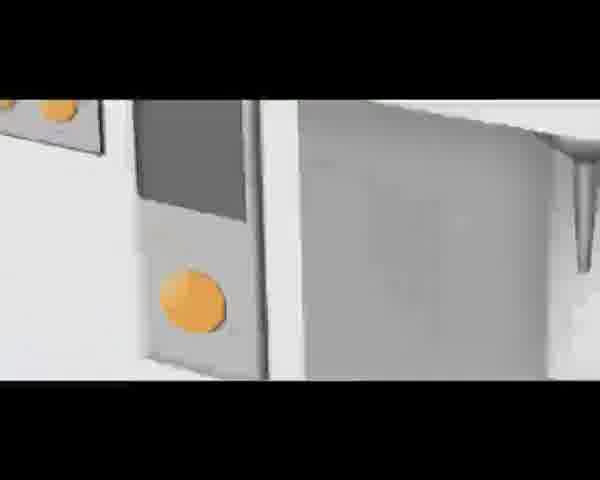 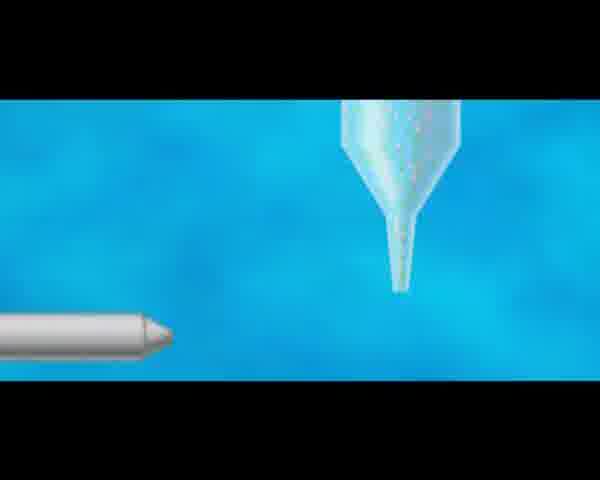 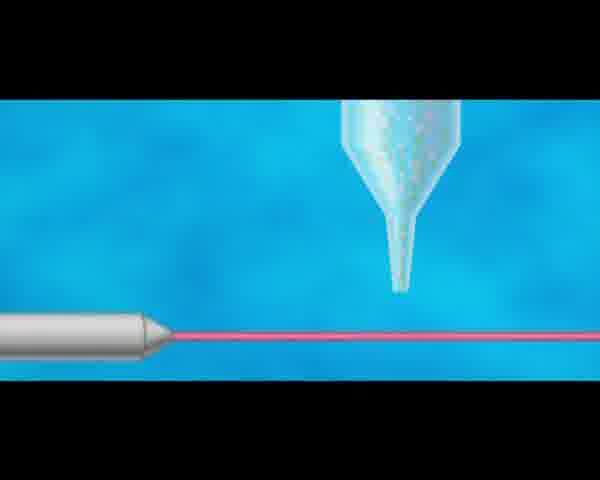 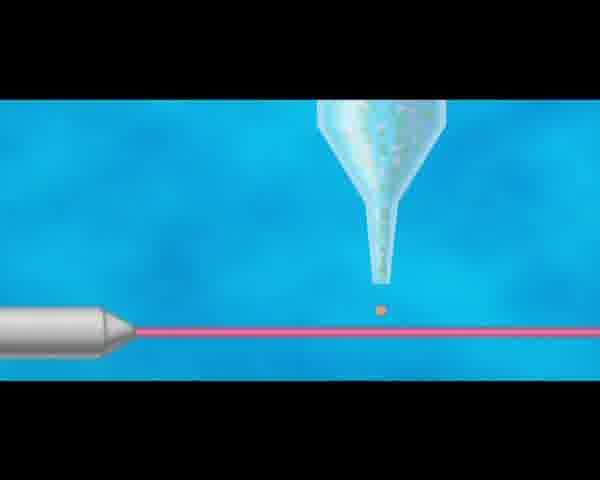 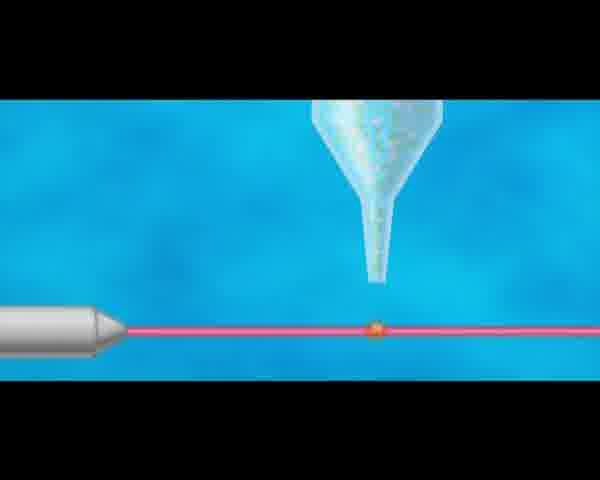 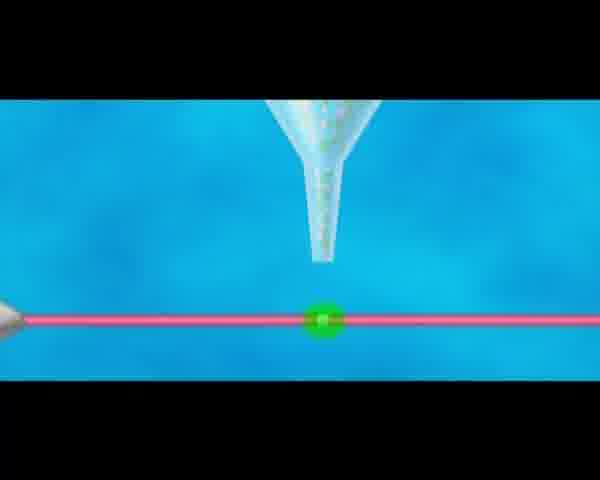 PROBLEMAS QUE RESOLVER
LA NORMA TECNICA DE TAMIZAJE NO SE CUMPLE.

FALTA DE CONTROL INTERNO Y EXTERNO.

BETHESDA  SE UTILIZA EN FORMA DIVERSA Y COMPARTIDA CON OTRAS EXPRESIONES.
PROBLEMAS QUE RESOLVER
NO HAY INTEGRACION INSTITUCIONAL.

EXISTE DESORGANIZACION DEL PROGRAMA EN TODO NIVEL.
EXPECTATIVAS Y METAS
PLAN ESPERANZA .

FORTALECIMIENTO DE LA SOCIEDAD DE CITOTECNOLOGOS

CAPACITACION CONTINUA

CONTROL DE CALIDAD EXTERNO E INTERNO
EXPECTATIVAS Y METAS
UNIFORMIDAD DE CRITERIOS

EVALUCIONES EPIDEMIOLOGICAS  

ESPECIALIZACION

PARTICIPACION EN LOS EVENTOS NACIONALES E INTERNACIONALES